Temidden der Kampioenen
Dit zijn beelden van de wielerverenigingAR & TV De Adelaardie als wielervereniging een grote bijdrage heeft geleverd aan het (baan)wielrennen in NederlandTemidden der Kampioenenwil een ode zijn aan alle mensen die op enigerlei wijze hebben bijgedragenom deze vereniging zoveel prachtige momenten te bezorgenTemidden der Kampioenenwil een ode zijn aan al die renners en rennertjes die op fantastische wijze het gezicht
van de Adelaar zijn of zijn geweest.

De presentatie werd mede mogelijk gemaakt doorFoto Kuipers – ApeldoornFoto Van Aken – ApeldoornFoto Van der Worp  - TwelloWaarvoor onze hartelijke dank!
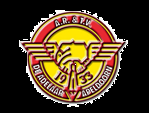 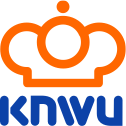 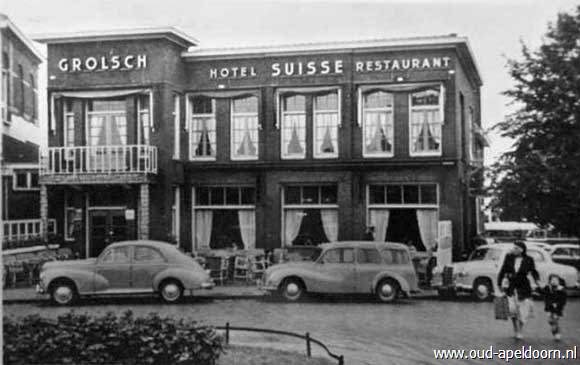 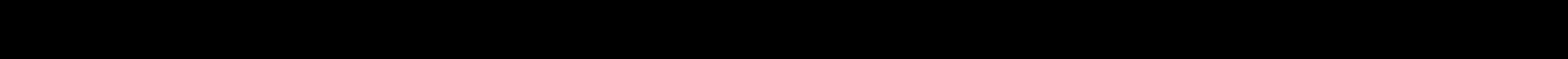 In dit niet meer bestaande hotel Suisse werd de AR &TV De Adelaar opgericht.En dat zou veel gevolgen hebben voor deze stad
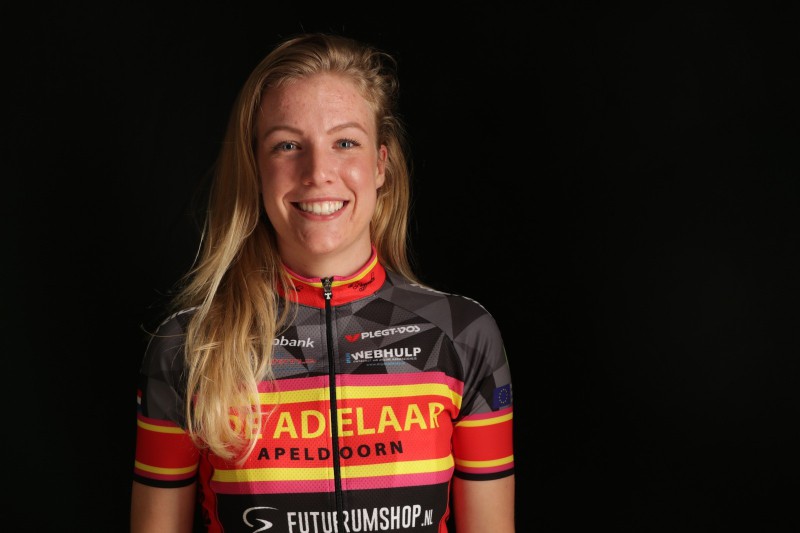 2018Annemarie WorstWereldkampioene Veldrijden bij de beloften wordt lid van De Adelaar om wegwedstrijden als voorbereiding te kunnen rijden
Zij wint in 2018 de Superprestige Wereldbekerwedstrijd in Gieten
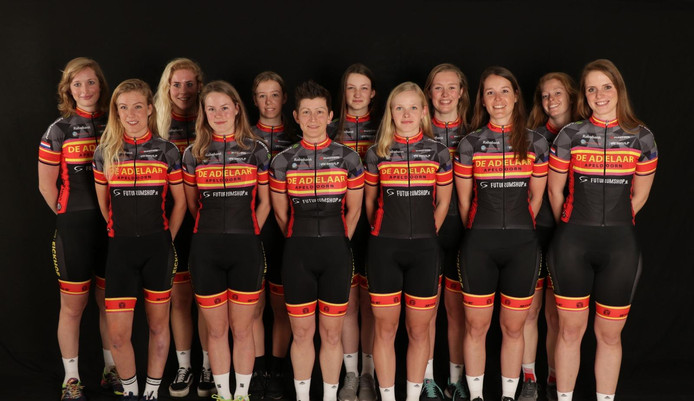 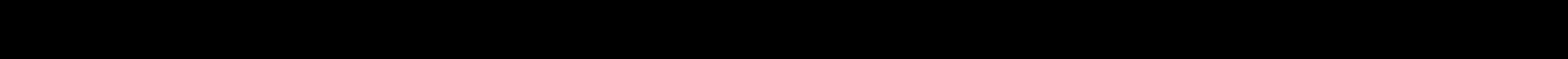 Het team waar Annemarie deel van uitmaakt.
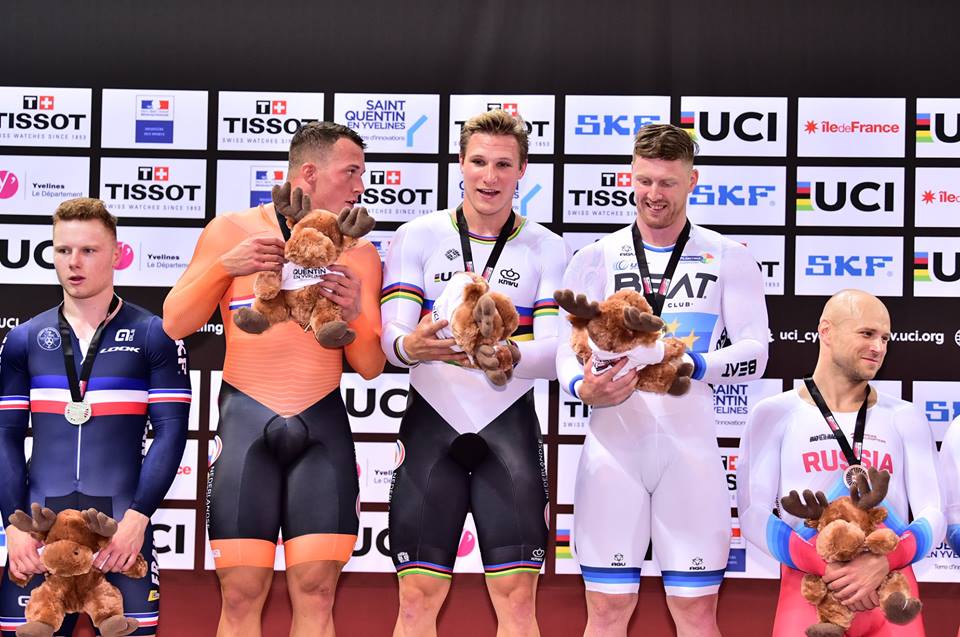 2018 Sam Ligtlee wint de Teamsprint met Jeffrey Hoogland, Roy van den BergWereldbeker Frankrijk Saint Quentin
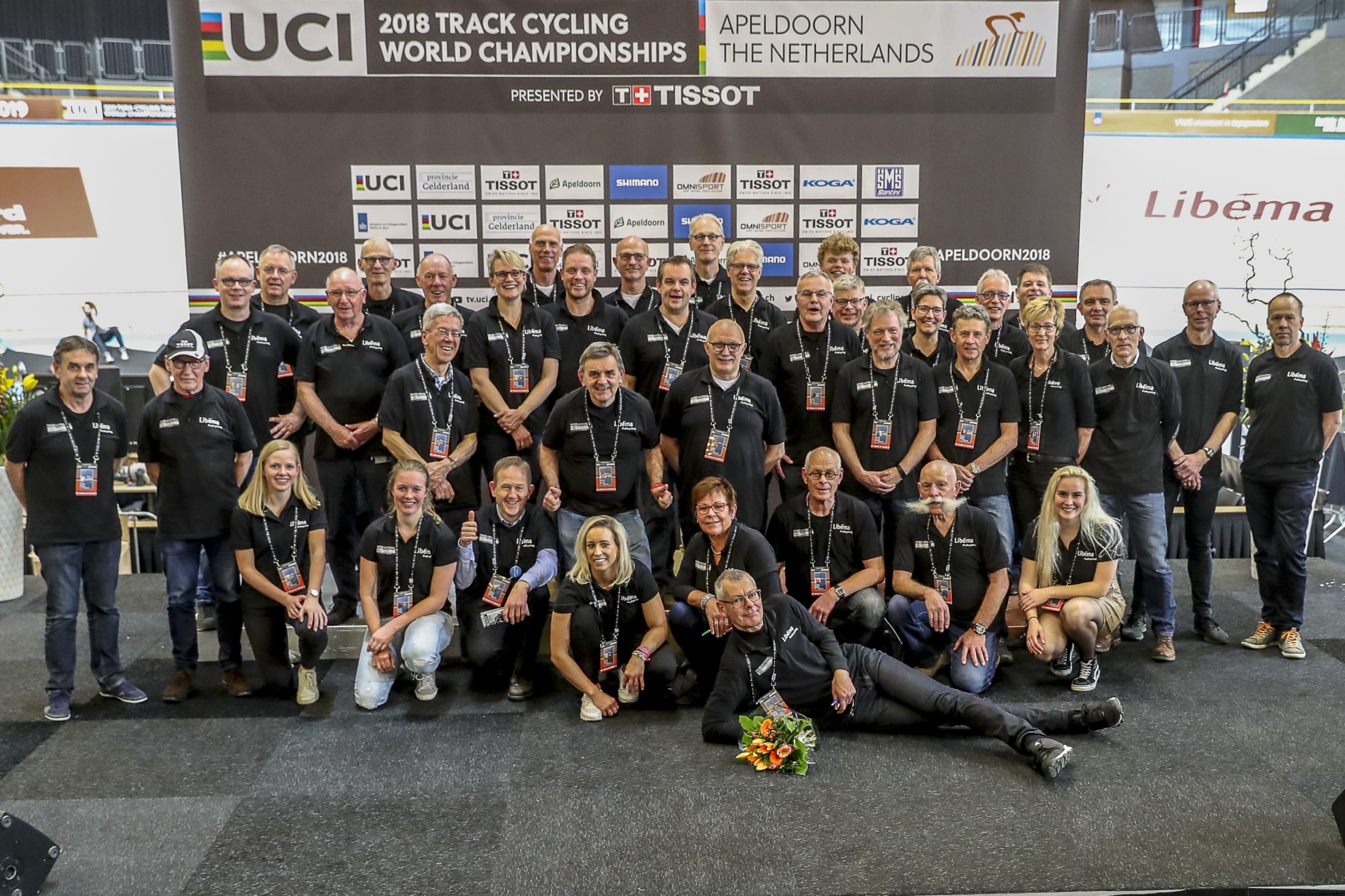 De vrijwilligers van De Adelaar bij de Wereldkampioenschappen 2018 Omnisport Apeldoorn
Ook zij zijn voor ons kampioenen!!
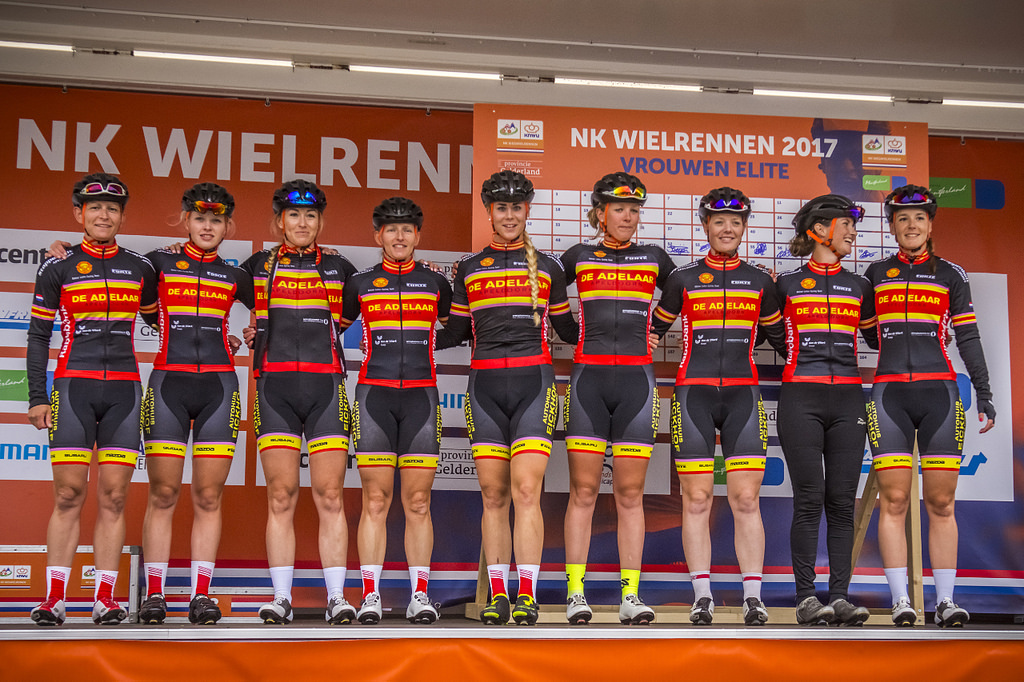 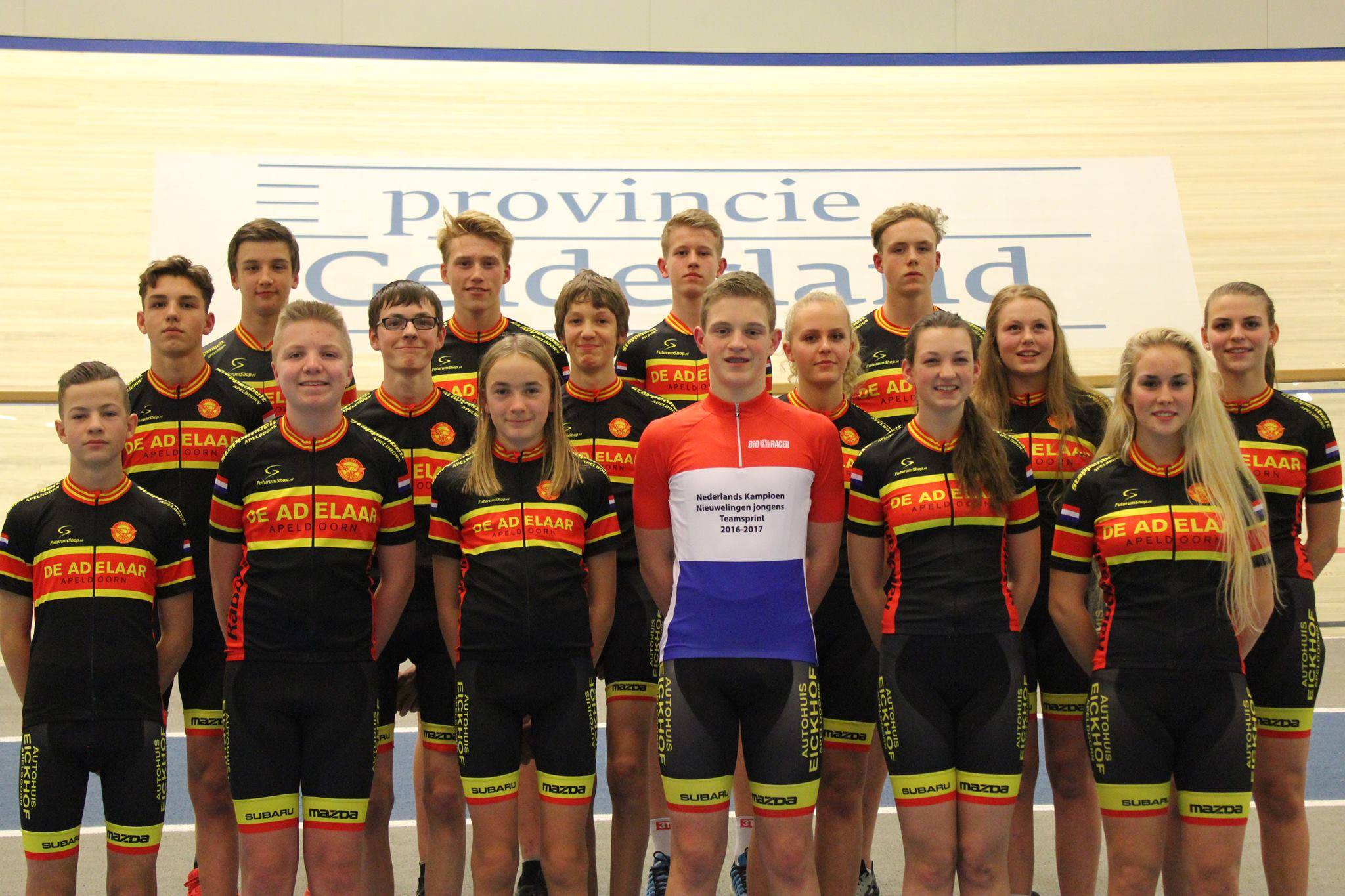 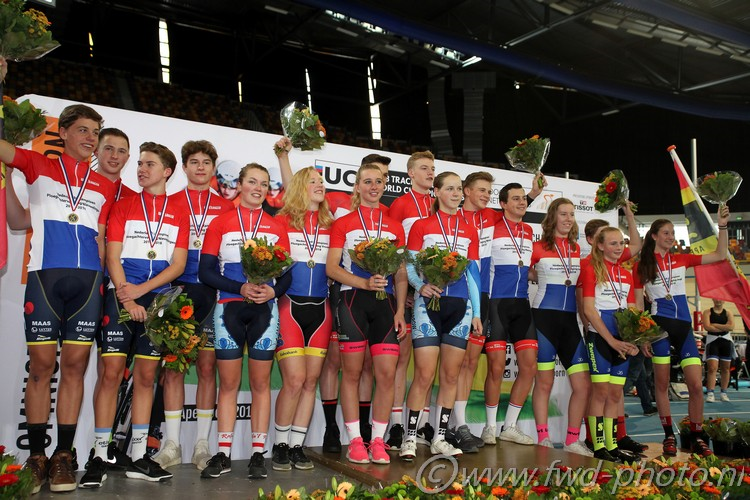 2017 Nederlandse Kampioenen Ploegachtervolging met o.a. Phaedra Krol en Justus WillemsenOrganisatie Baancie AR & TV De Adelaar
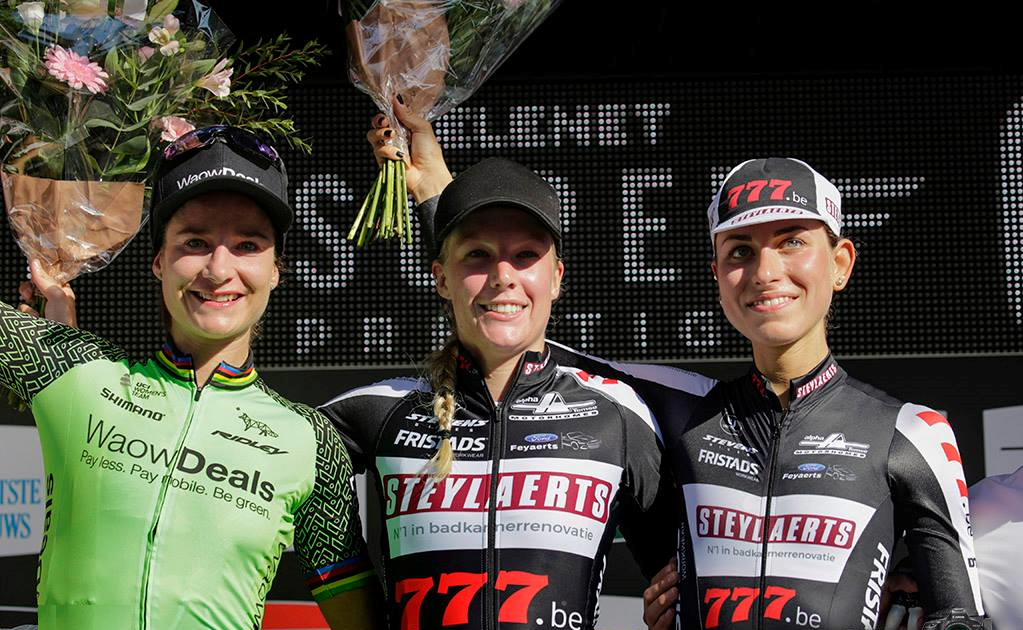 2018 Annemarie Worst wint de Superprestige Ladies Trophy in Gieten2e Marianne Vos      3e Alice Maria Arzuffi
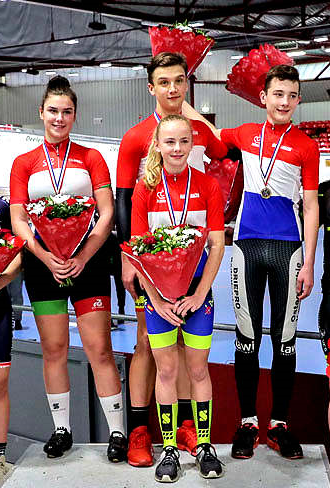 2017 Lars Romijn (midden)wordt Kampioen van Nederland 
bij de NieuwelingenSportpaleis Alkmaar
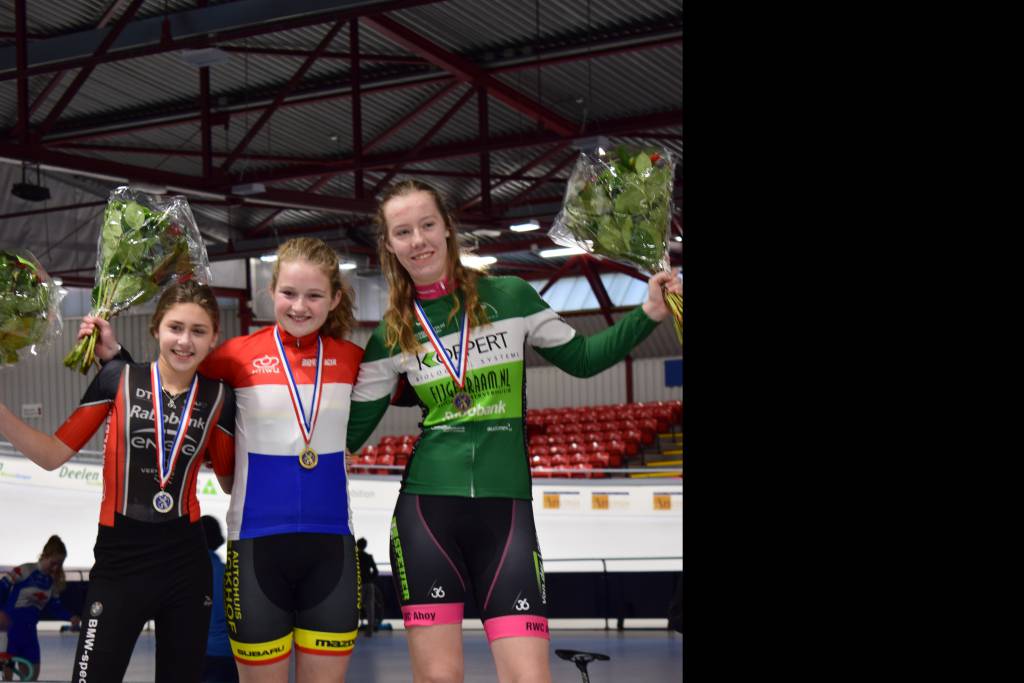 2017 Anniek Weverwordt
Kampioen van Nederland 
bij de nieuwelingmeisjes op de SprintSportpaleis Alkmaar
https://www.youtube.com/watch?v=auNSWoDOT5s
Zie hier een film van Anniek in 2016
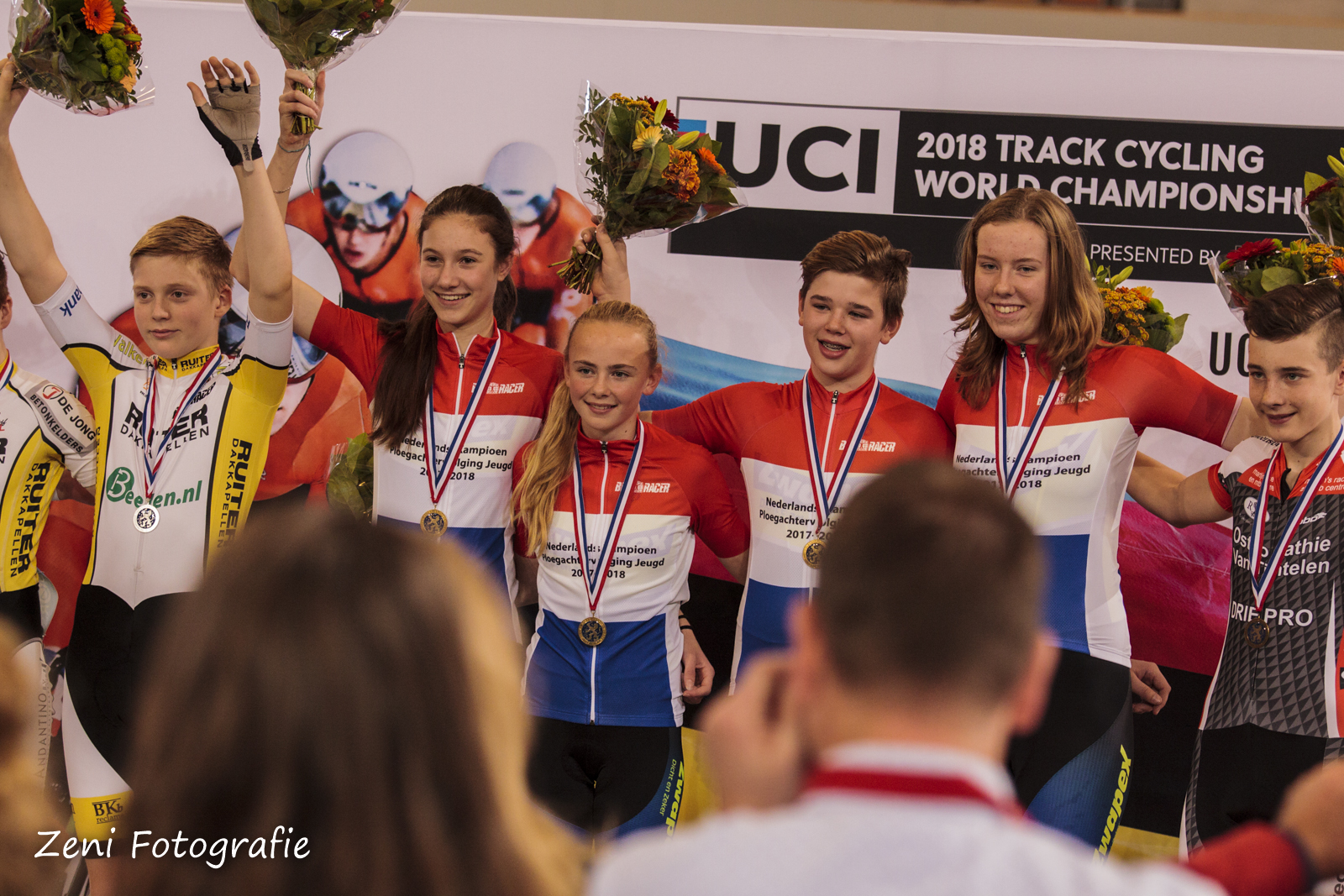 2017 Justus Willemsen wordt Kampioen van Nederland bij de Jeugd PloegachtervolgingOmnisport Apeldoorn – Luna Cnossen – Babette van der Wolf en  Emma Hoolwerf?
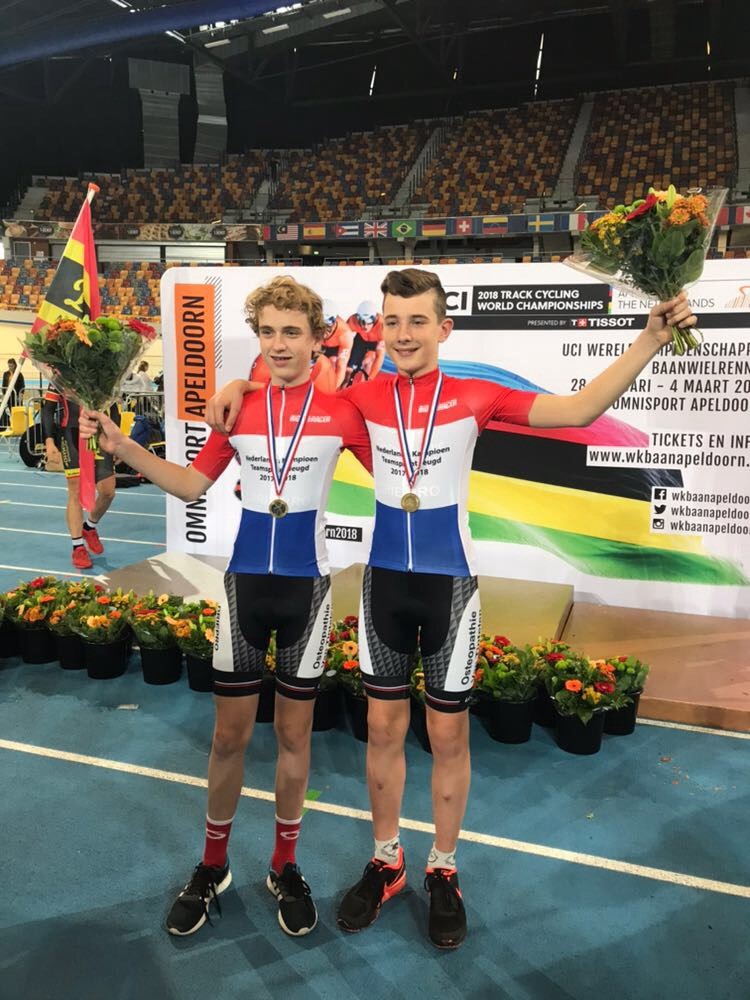 2017 Stijn Hezeman
wordt 
Kampioen van NederlandTeamsprint Jeugd 
met Elmar Abma
Omnisport Apeldoorn
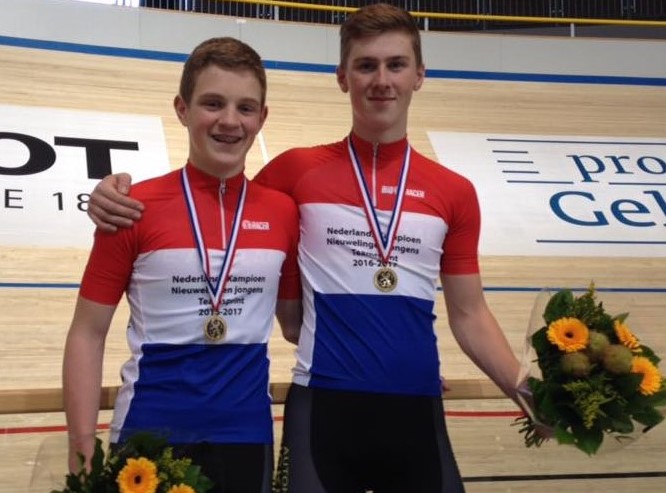 2016 Yorick Wever wordt
Kampioen van Nederland Teamsprint bij de Nieuwelingenmet Tijmen van Loon

Omnisport Apeldoorn
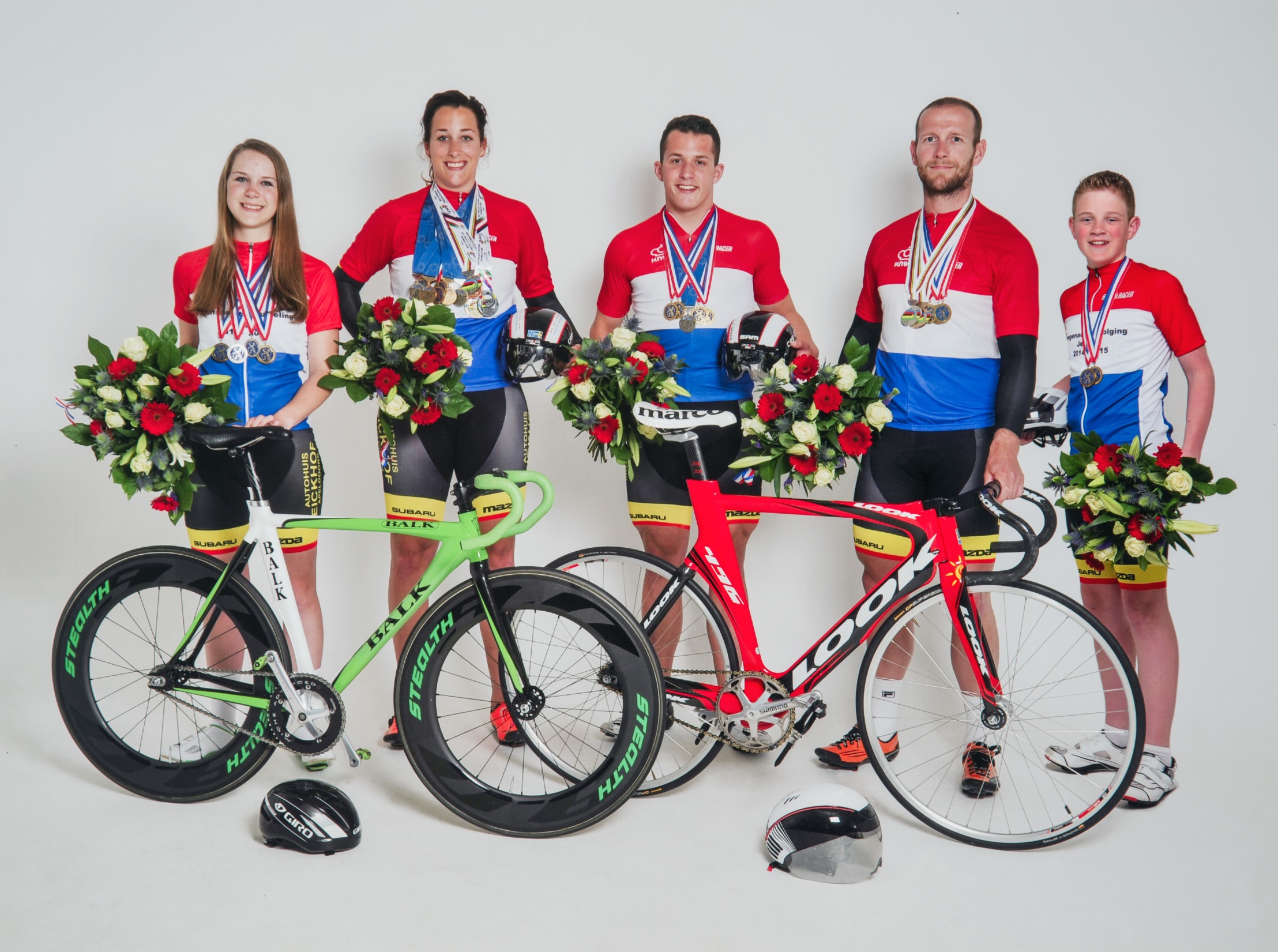 Phaedra Krol                      Elis Ligtlee              Sam Ligtlee              Teun Mulder      Yorik Wever
2014
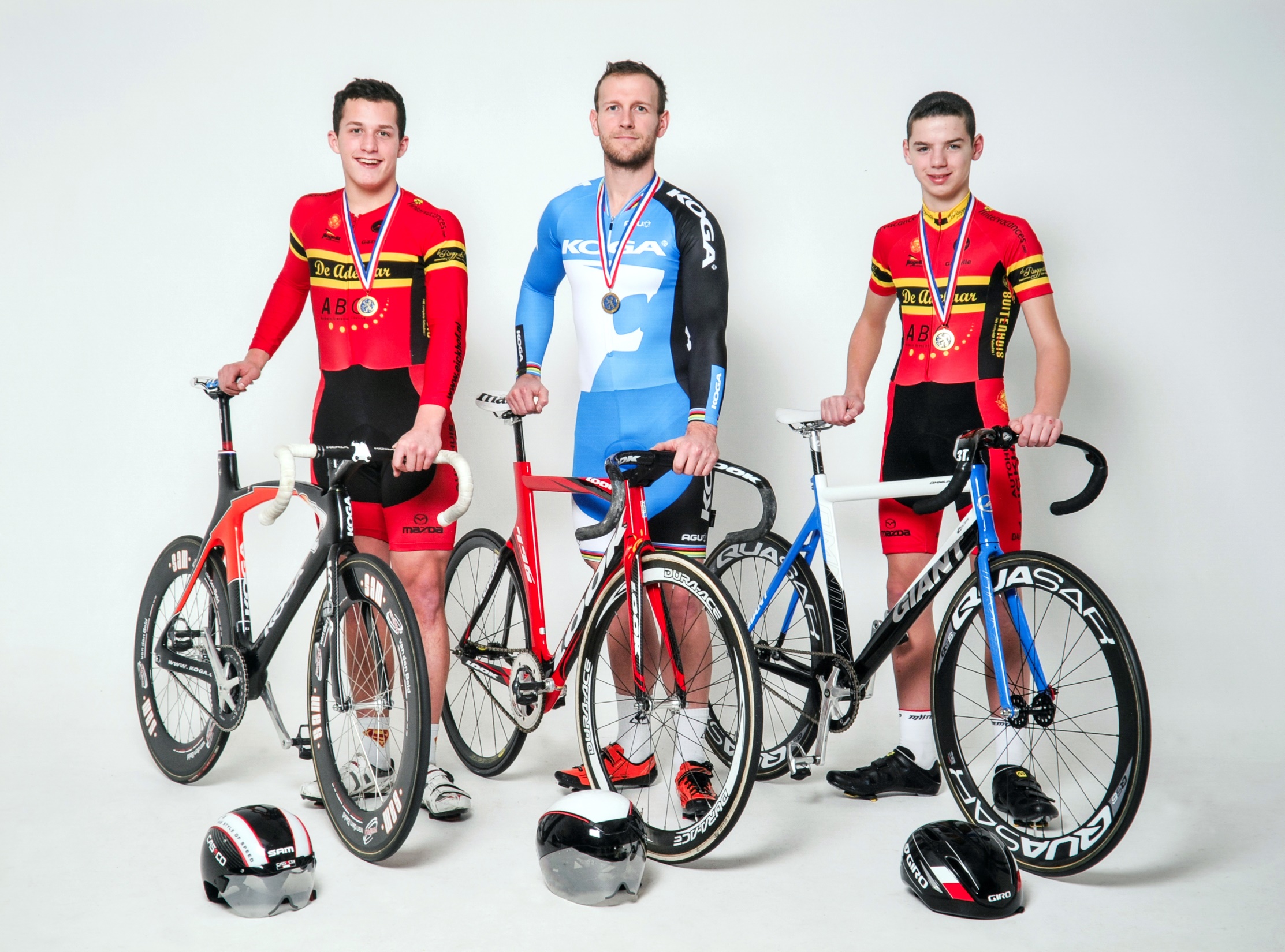 Sam Ligtlee                                                     Teun Mulder                                 Jurgen Seelen
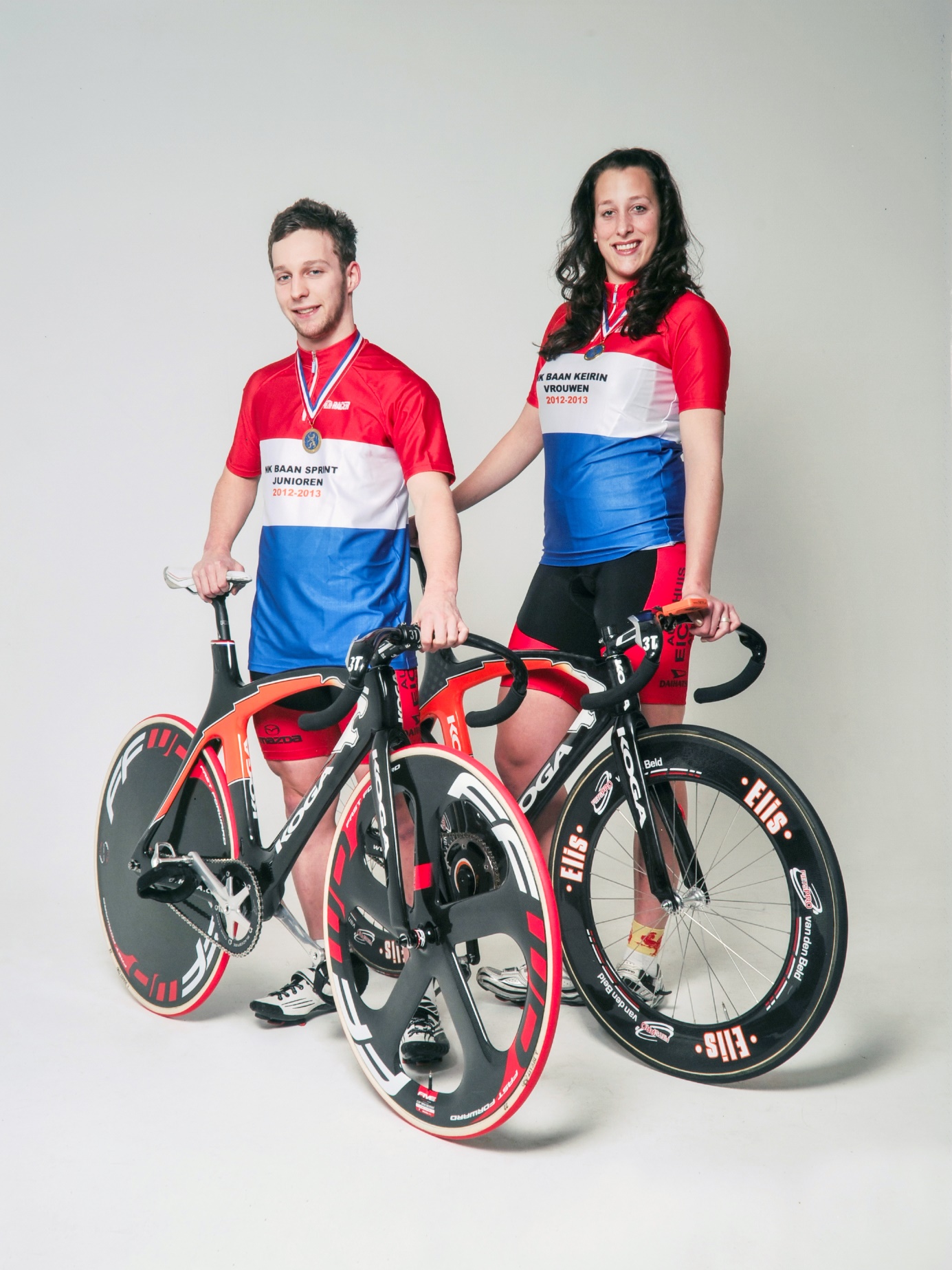 2011
Daan van Norden
Nederlands KampioenJunioren Sprint

Elis Ligtlee Nederlands Kampioen Vrouwen Keirin
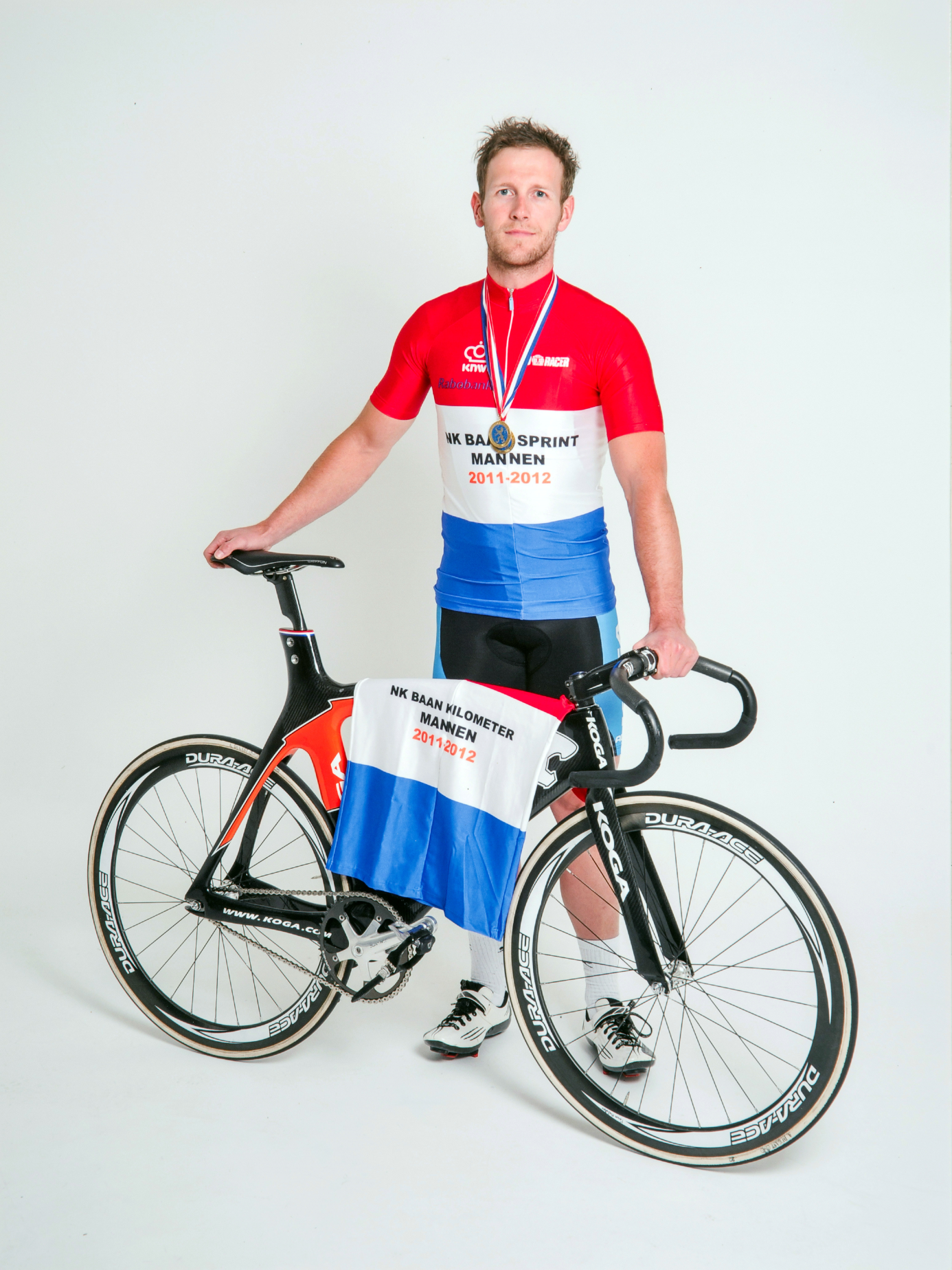 2011 
Teun Mulder
Zijn volledige palmares
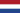 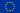 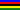 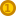 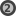 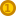 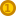 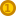 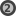 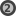 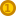 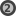 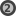 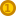 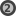 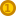 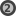 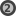 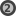 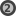 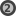 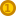 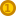 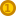 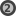 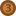 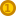 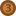 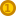 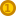 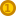 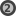 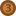 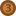 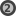 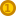 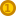 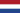 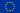 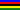 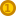 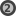 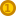 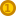 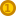 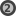 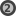 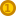 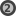 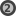 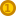 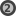 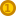 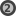 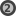 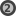 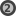 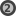 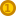 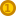 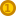 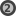 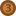 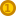 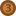 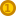 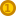 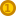 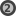 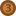 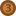 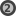 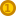 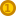 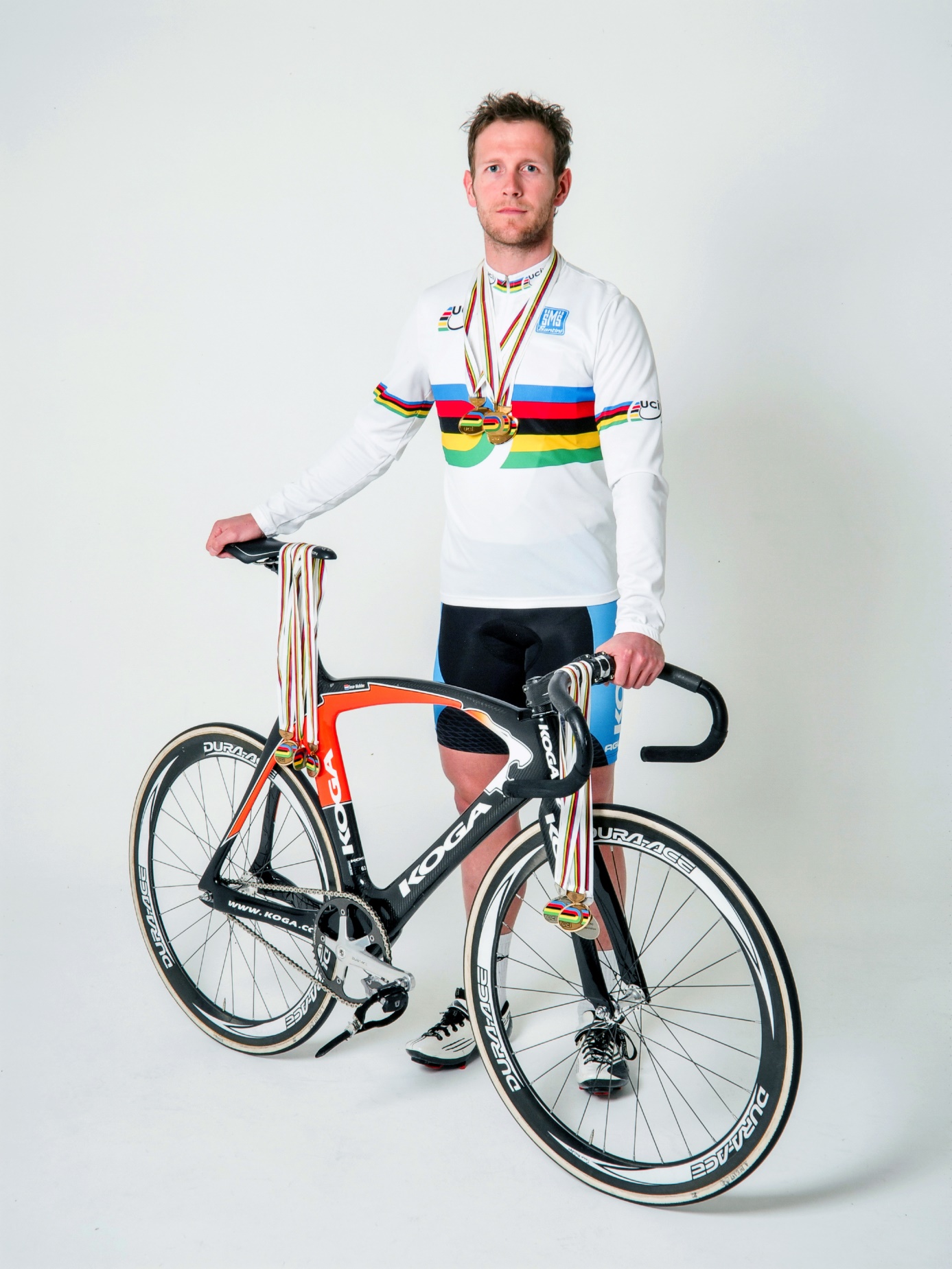 Teun Mulder
3x wereldkampioen

Totaal 9 medailles bij de Wereldkampioenschappen
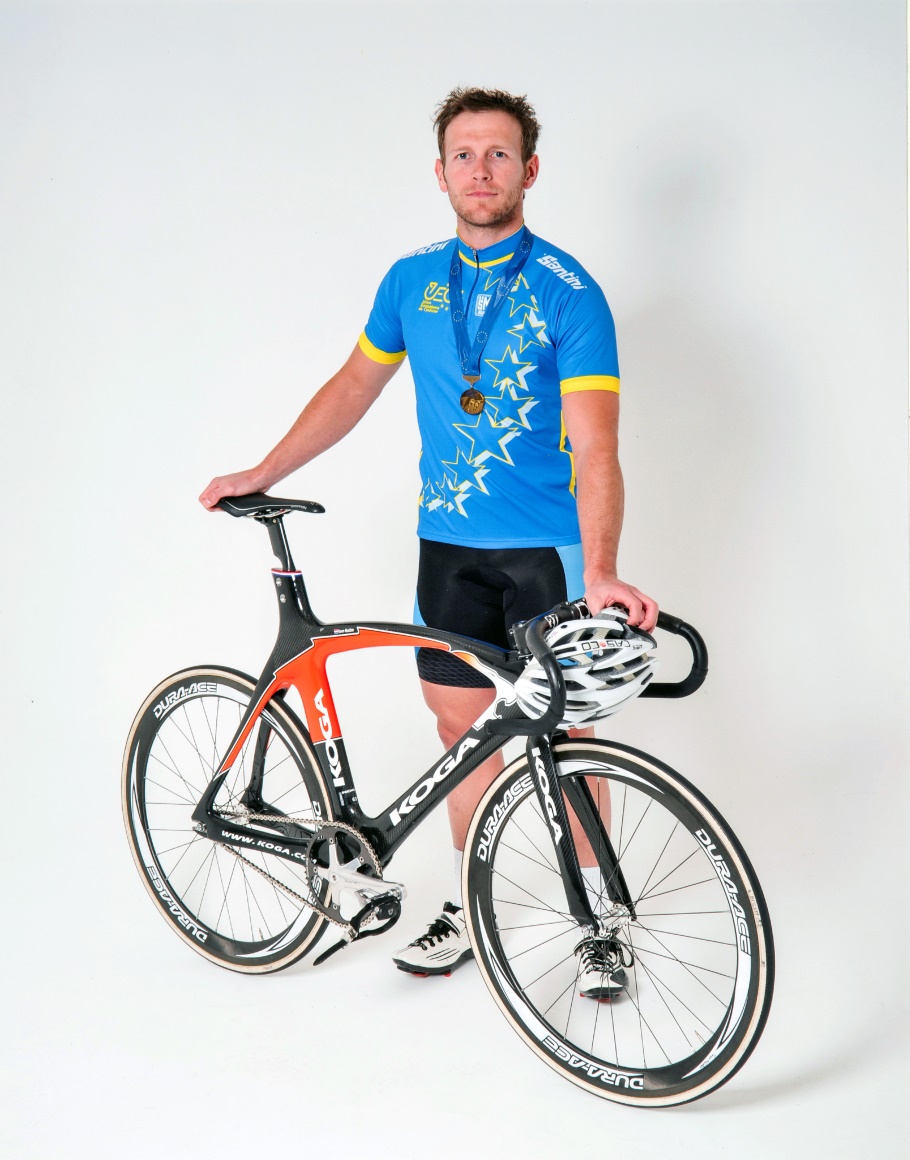 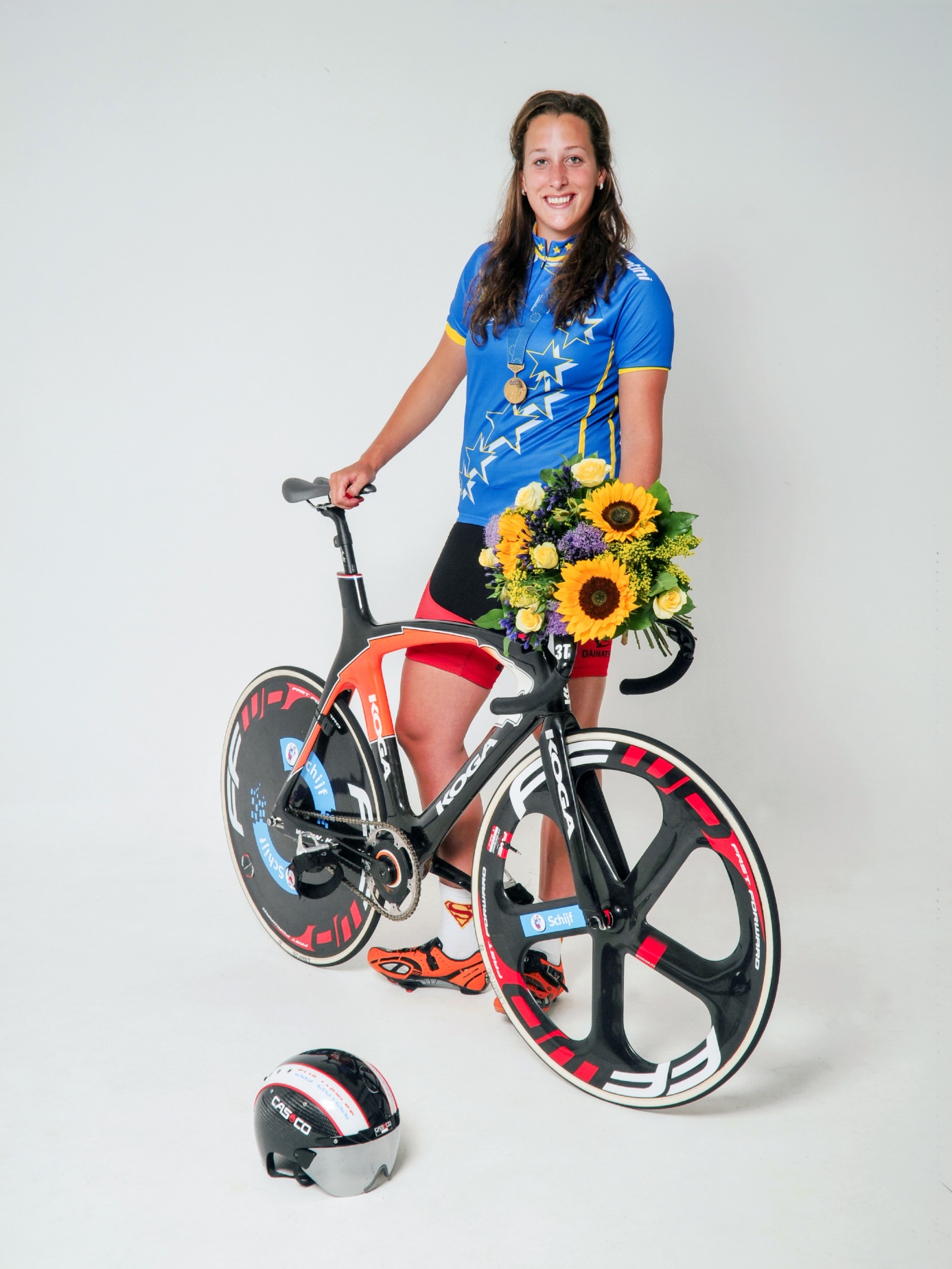 Elis Ligtlee
2011 
3 EK baan 500m, junior dames
1 NK baan 500 m
1 NK baan keirin
1 NK baan sprint
2012 
2 WK baan 500 m junioren
2 EK baan 500 m junioren
3 EK baan keirin junioren
2 NK baan 500 m
2 NK baan sprint
1 NK baan keirin
2013 
1 EK baan ploegsprint onder 23
3 EK baan sprint onder 23
1 EK baan 500 m onder 23
2 EK baan sprint
1 EK baan keirin
1 NK baan 500 m
1 NK baan sprint
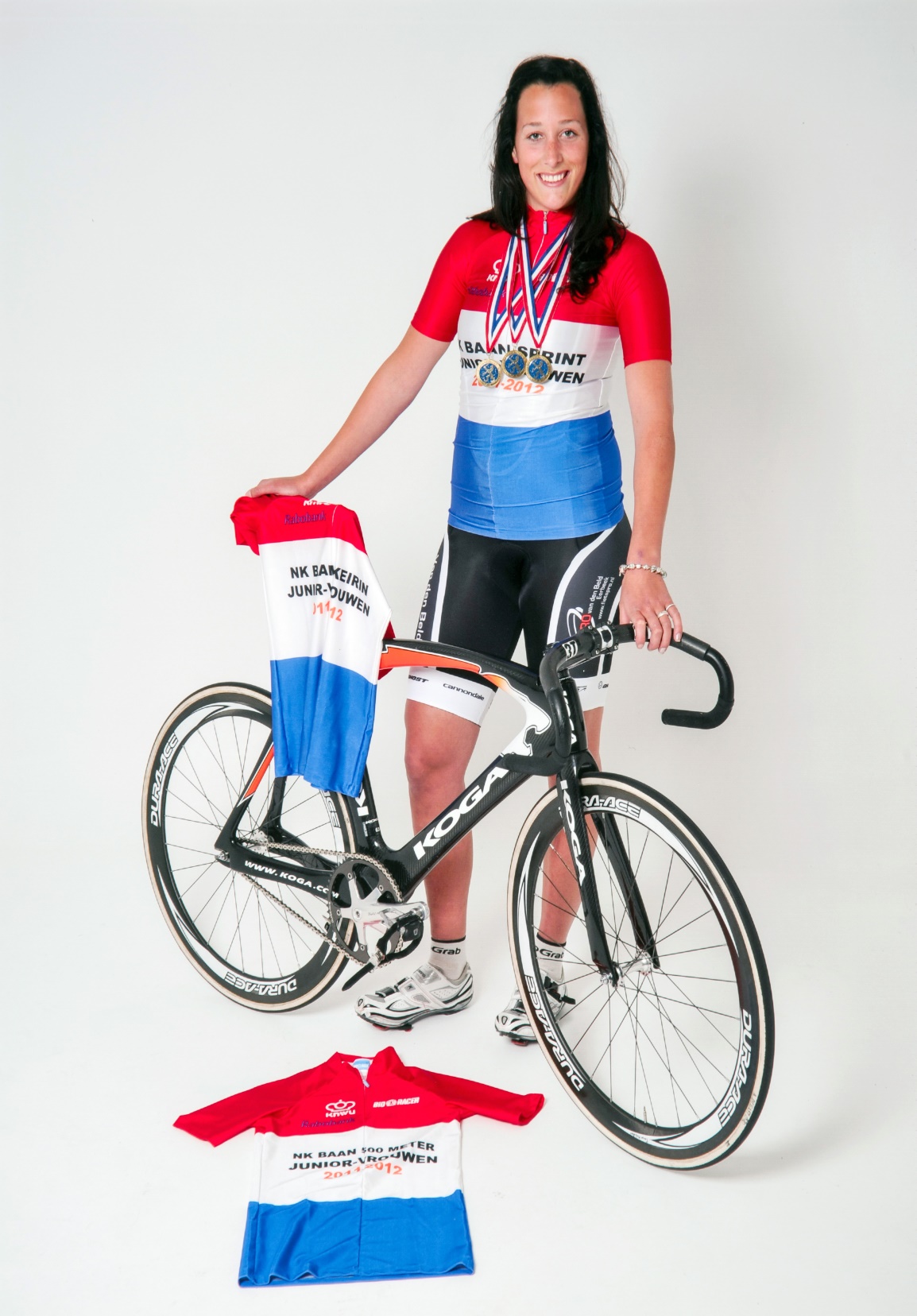 Elis Ligtlee

2014 
1 EK baan keirin onder 23
2 EK baan sprint onder 23
3 EK baan 500 m onder 23
3 EK baan ploegsprint
2 EK baan 500 m
1 NK baan keirin
1 NK baan sprint
1 NK baan 500 m
2015 
2 WK baan sprint
1 EK baan sprint
2 EK baan 500 m
1 EK baan keirin
3 EK baan teamsprint
2016 
1 Olympisch Kampioen Keirin
2018 
3 WK baan 500 m
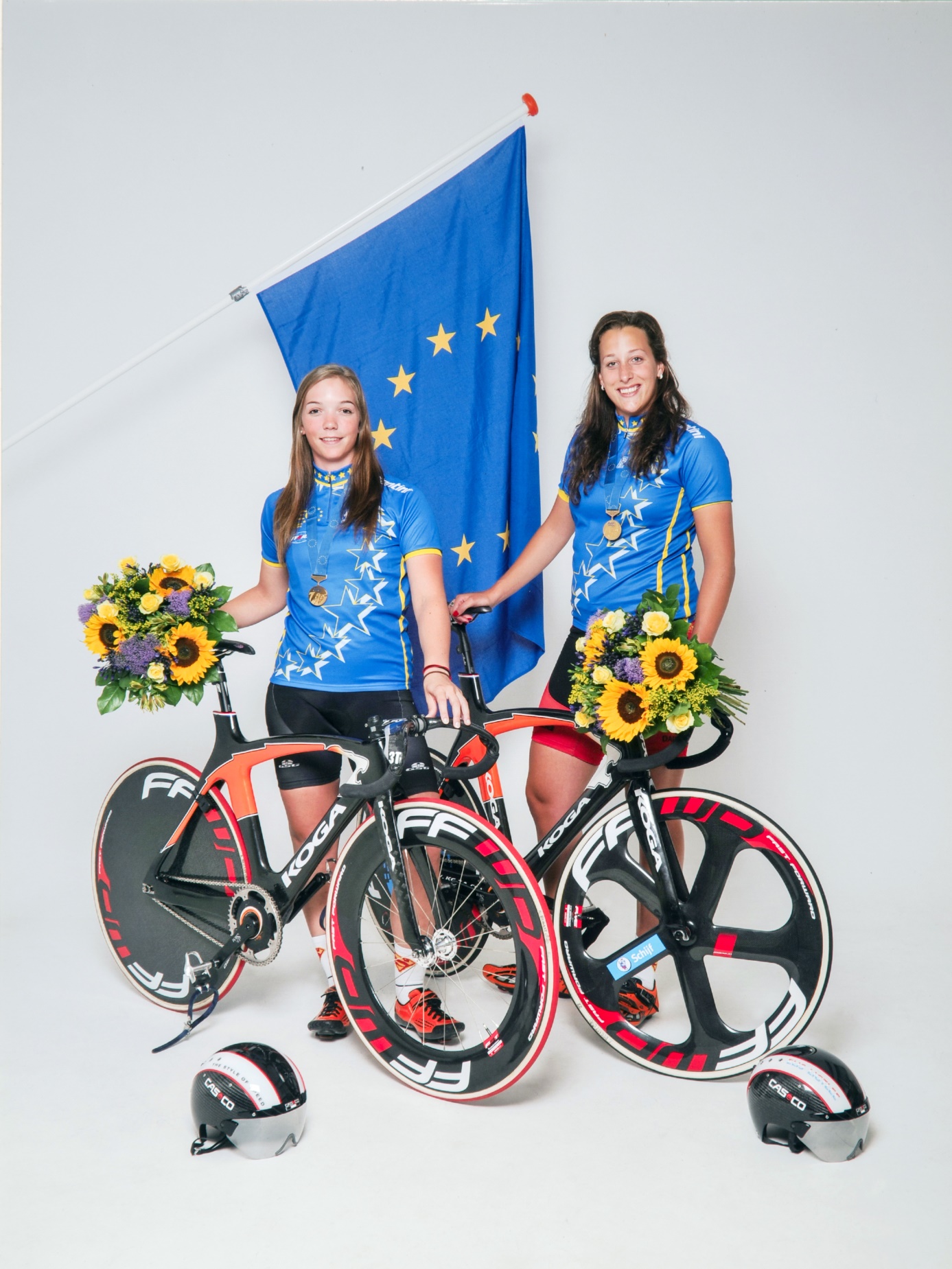 Elis LigtleeShanne Braspenninckx(De Jonge Renner)

Europees Kampioen Teamsprint2013
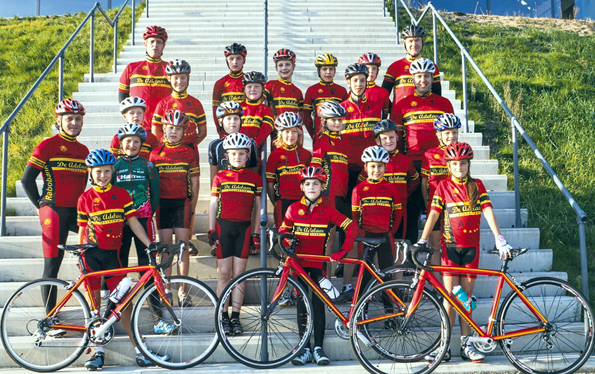 Jeugdteam 2010 – Trappen van Omnisport
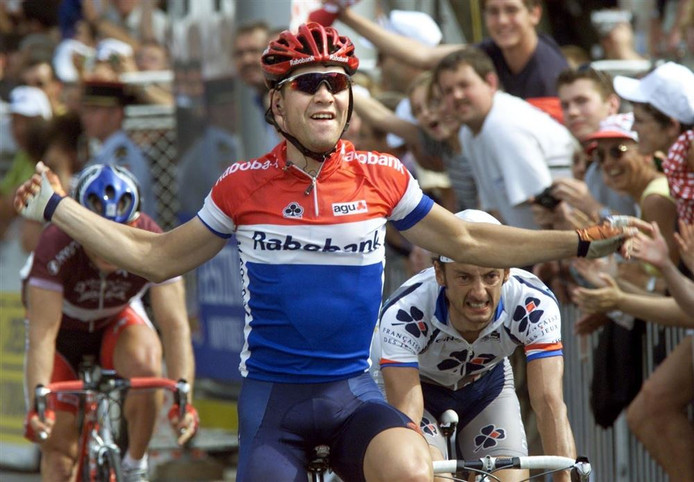 Léon van Bon  Etappe overwinning in de Tour de France 2000
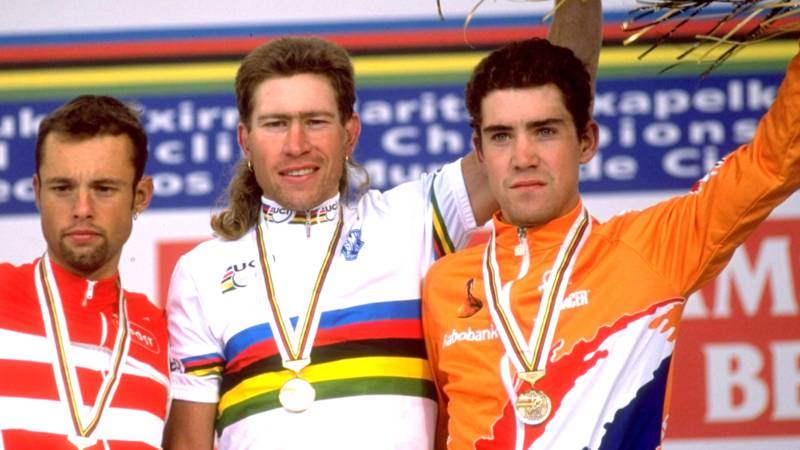 Wereldkampioenschappen Professionals op weg San Sebastiaan                                               1999
2e Bo Hamburger                                    1e Laurent Brochard                       3e Léon van Bon
https://www.youtube.com/watch?v=0cTpWxrEUDQ
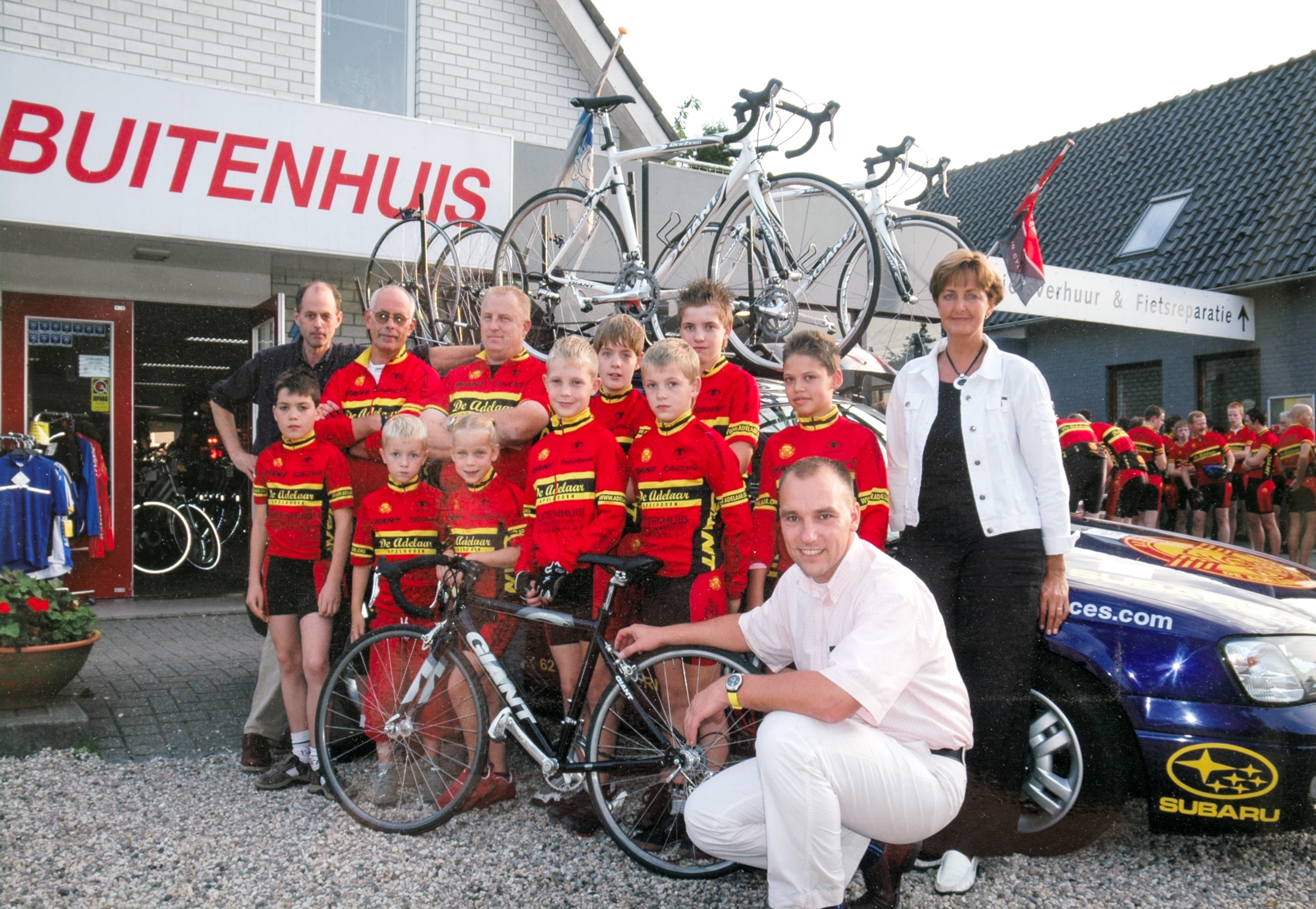 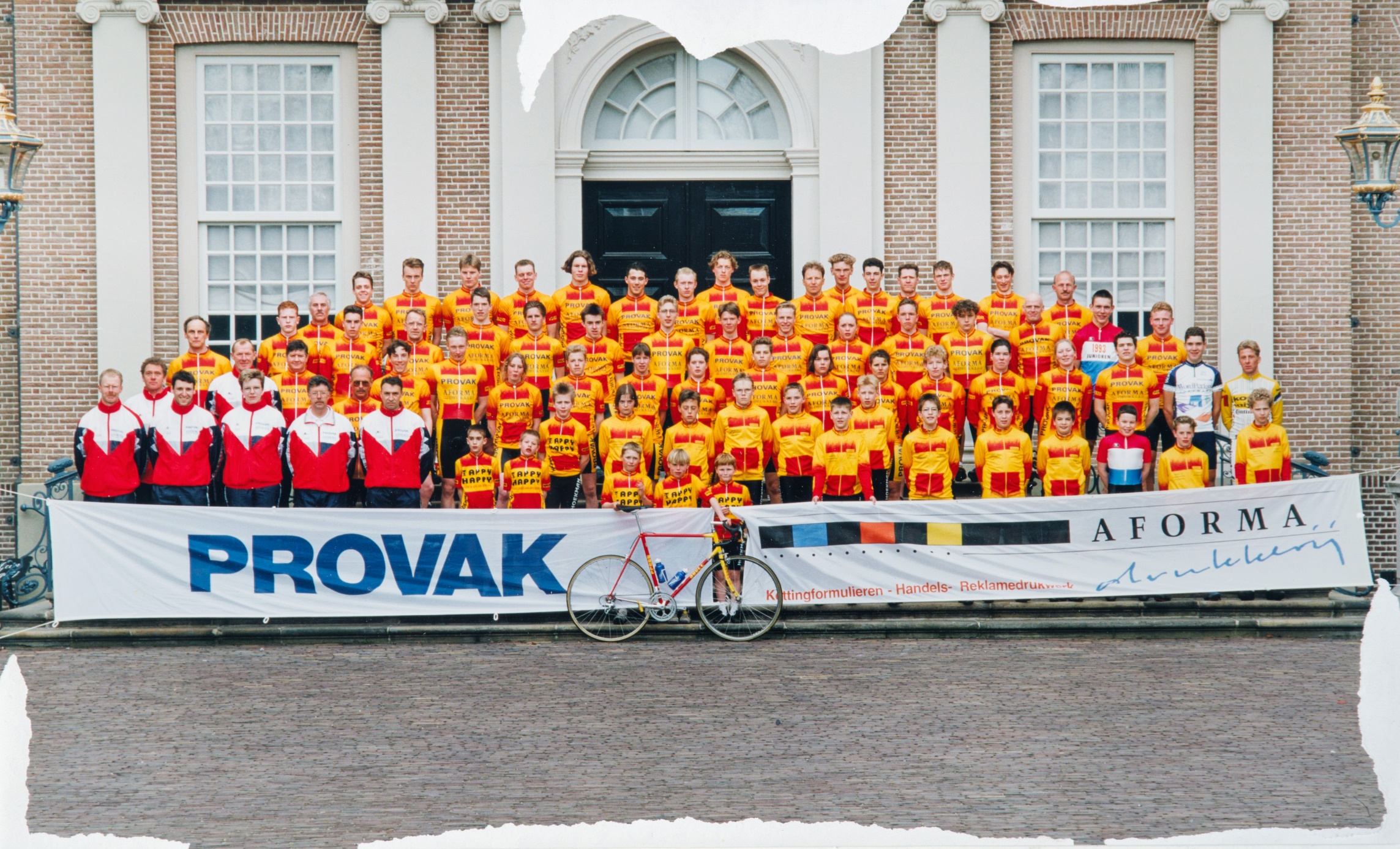 1993 
Voor Paleis Het Loo
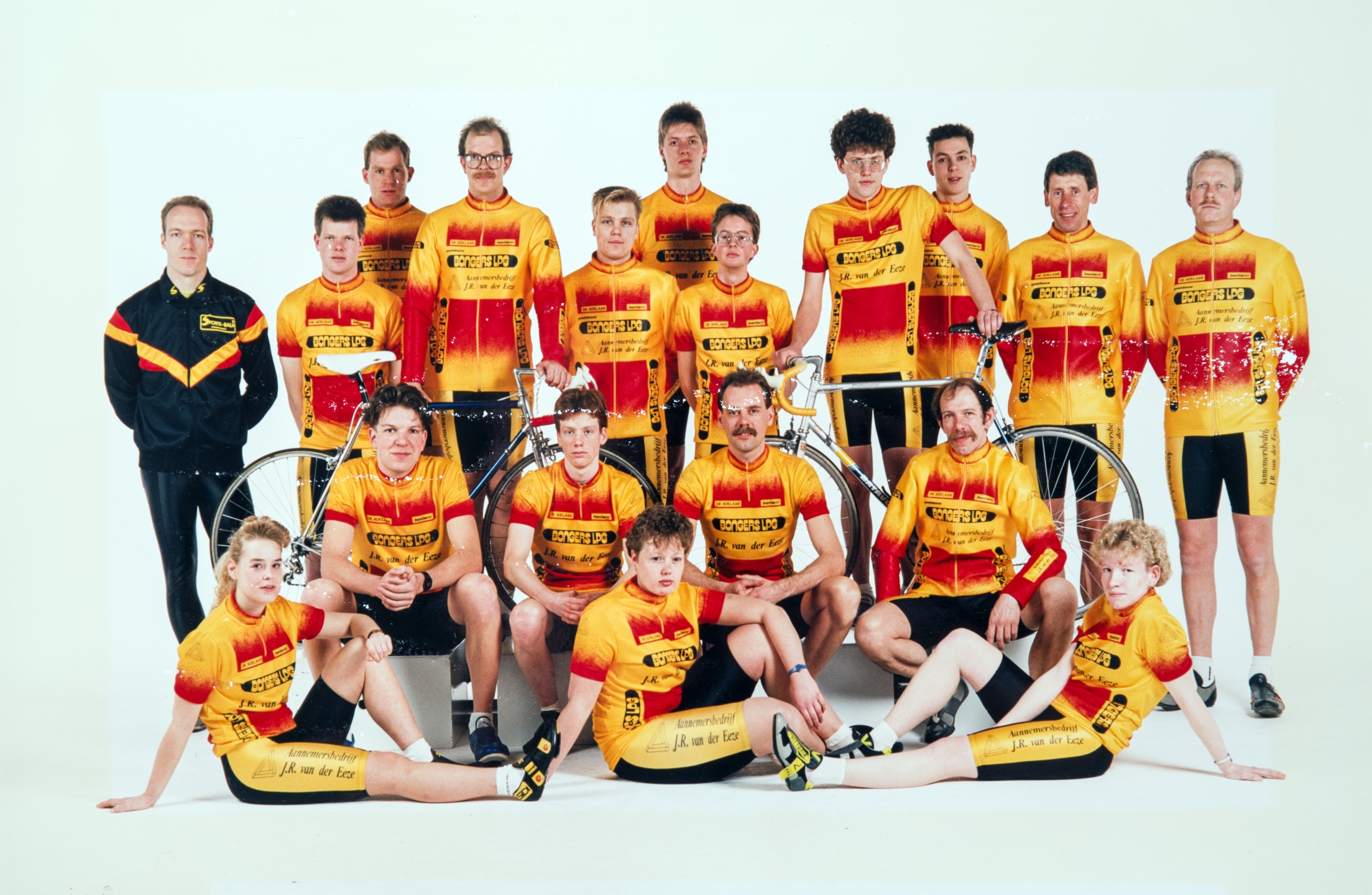 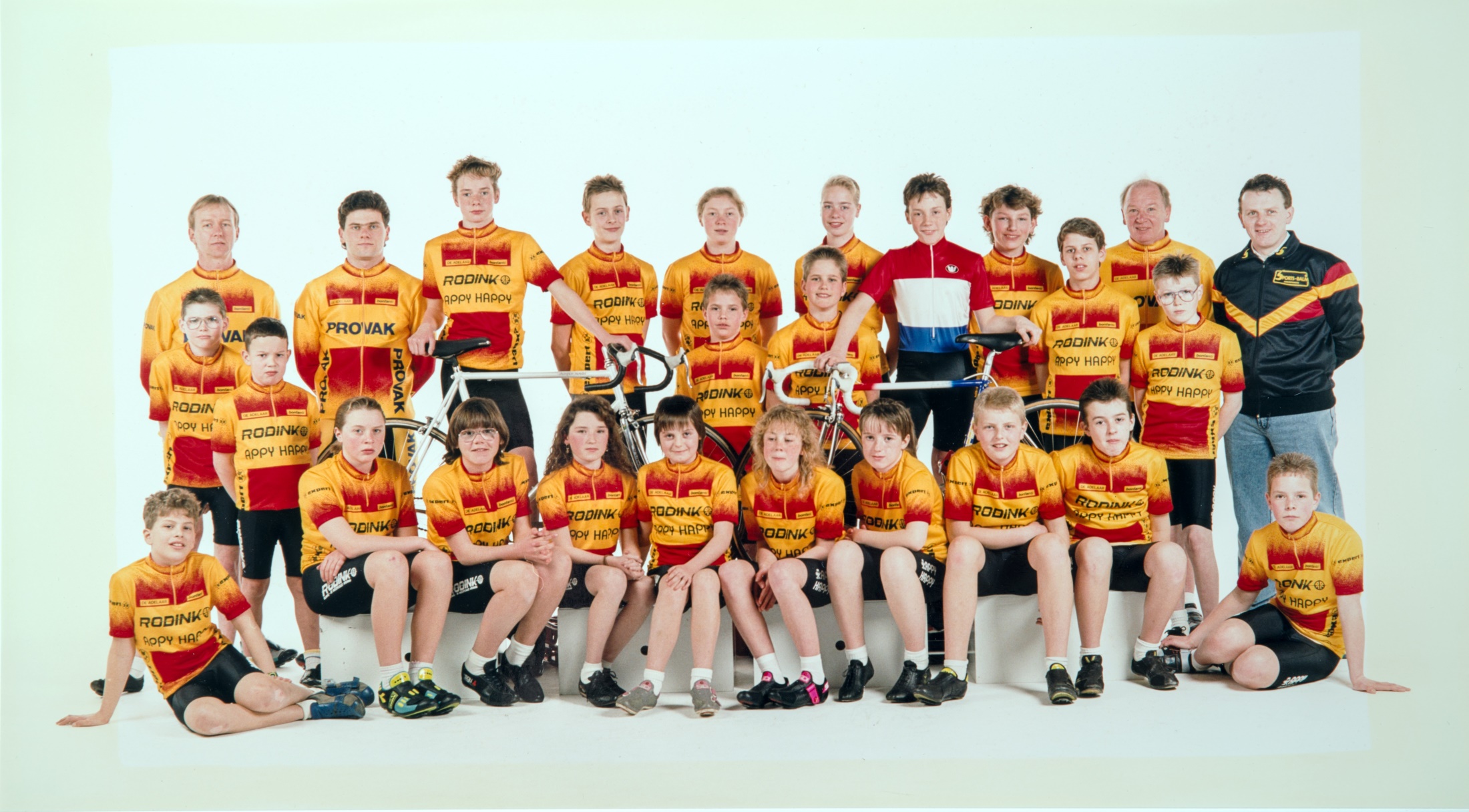 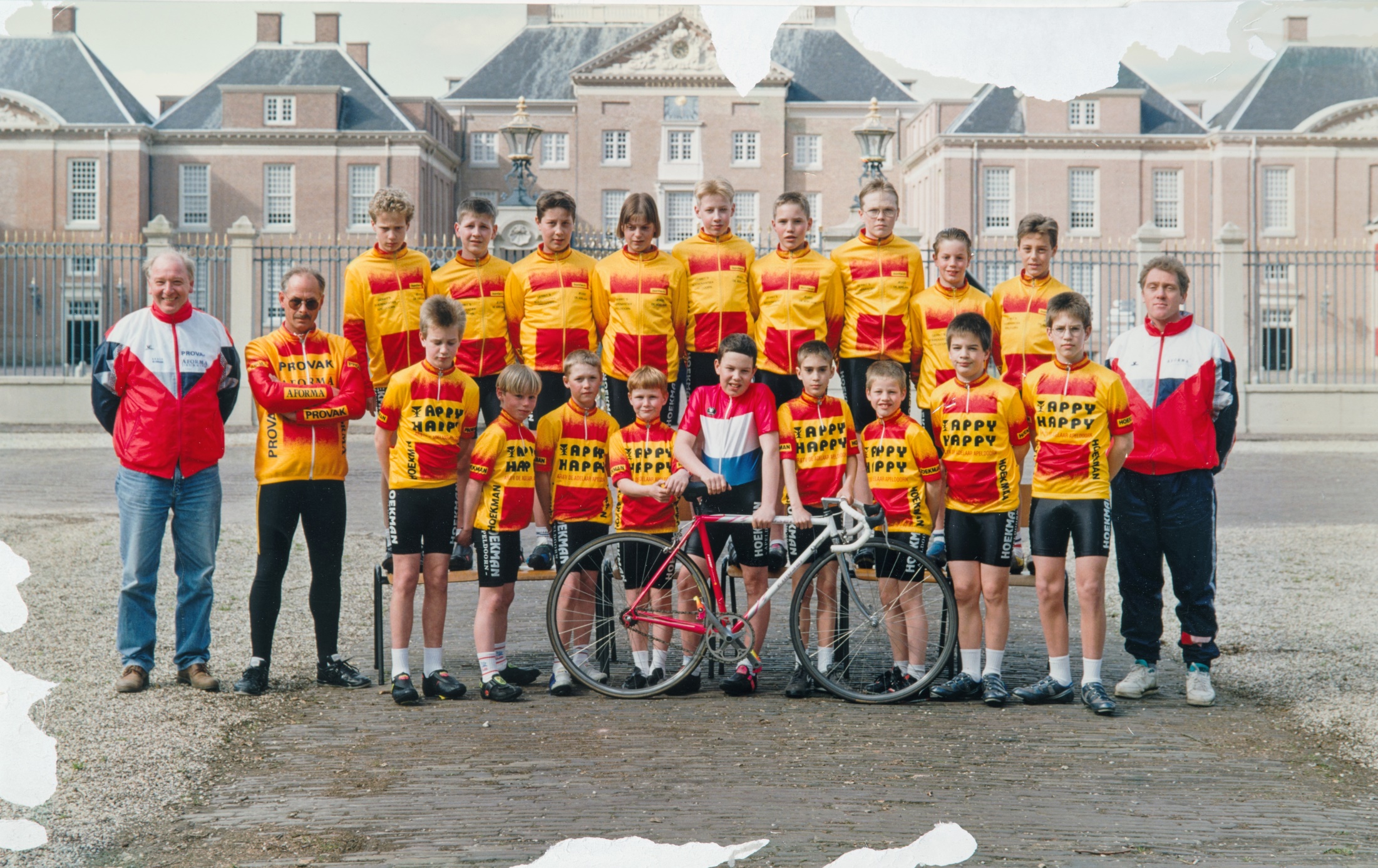 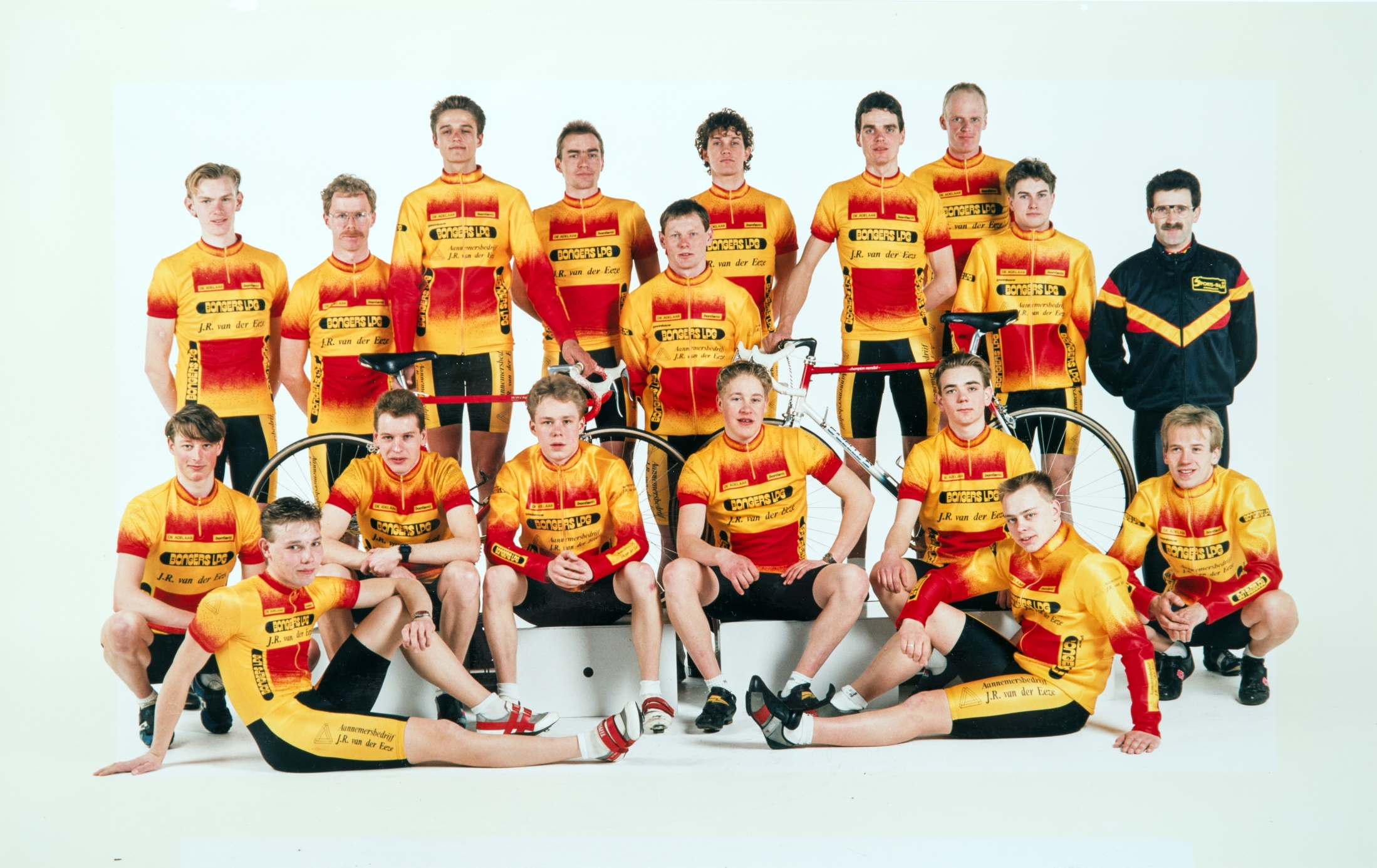 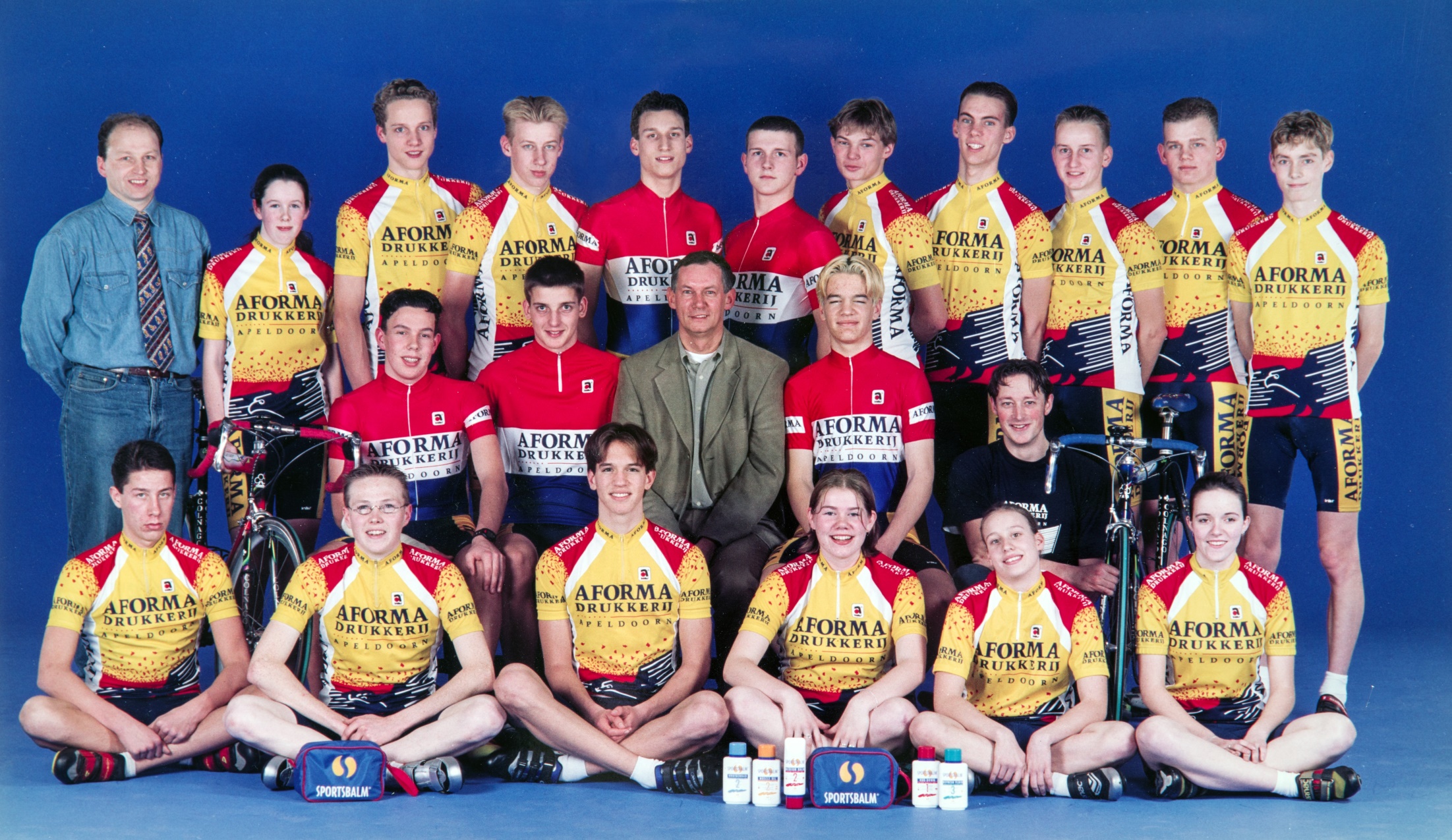 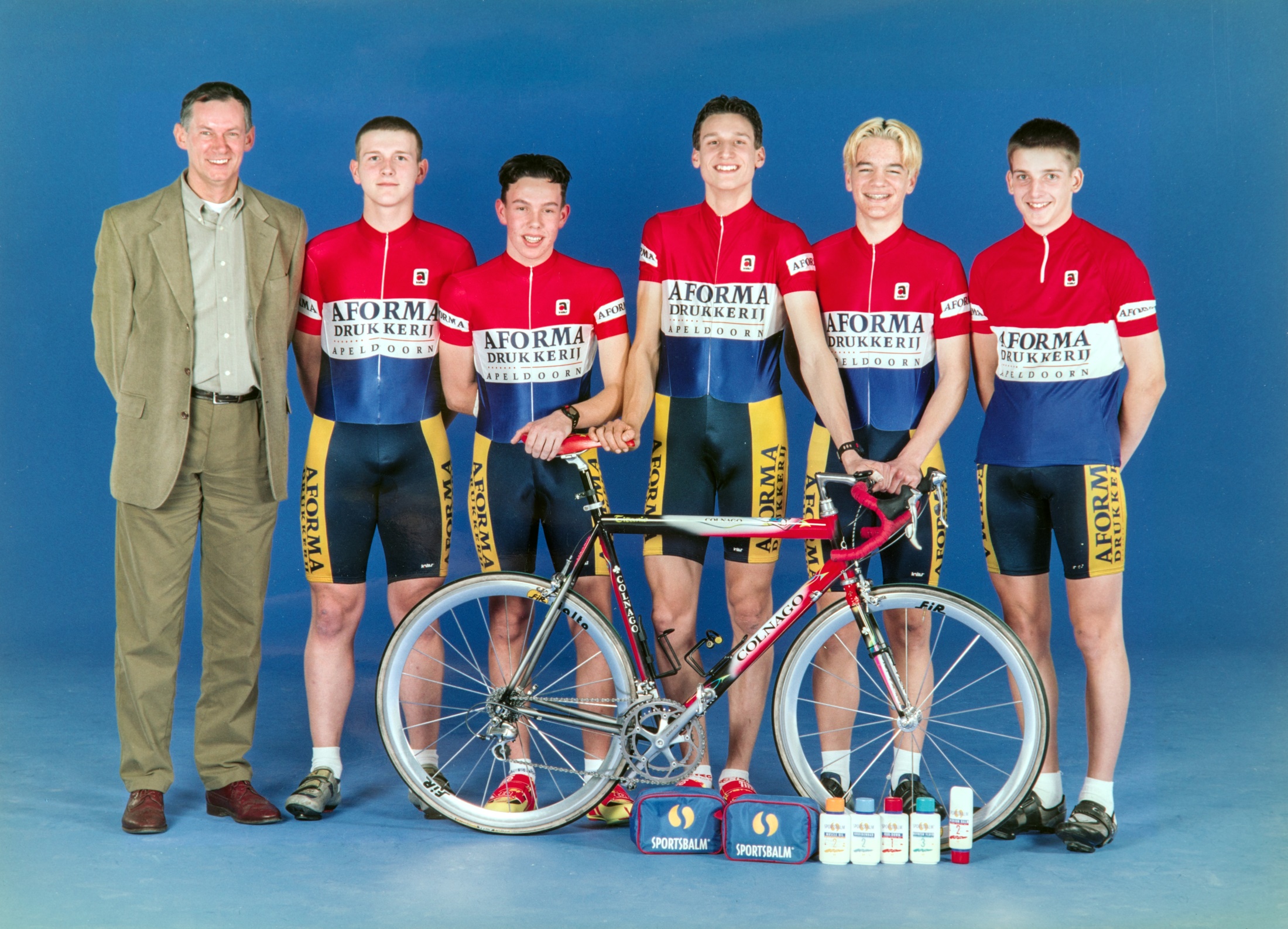 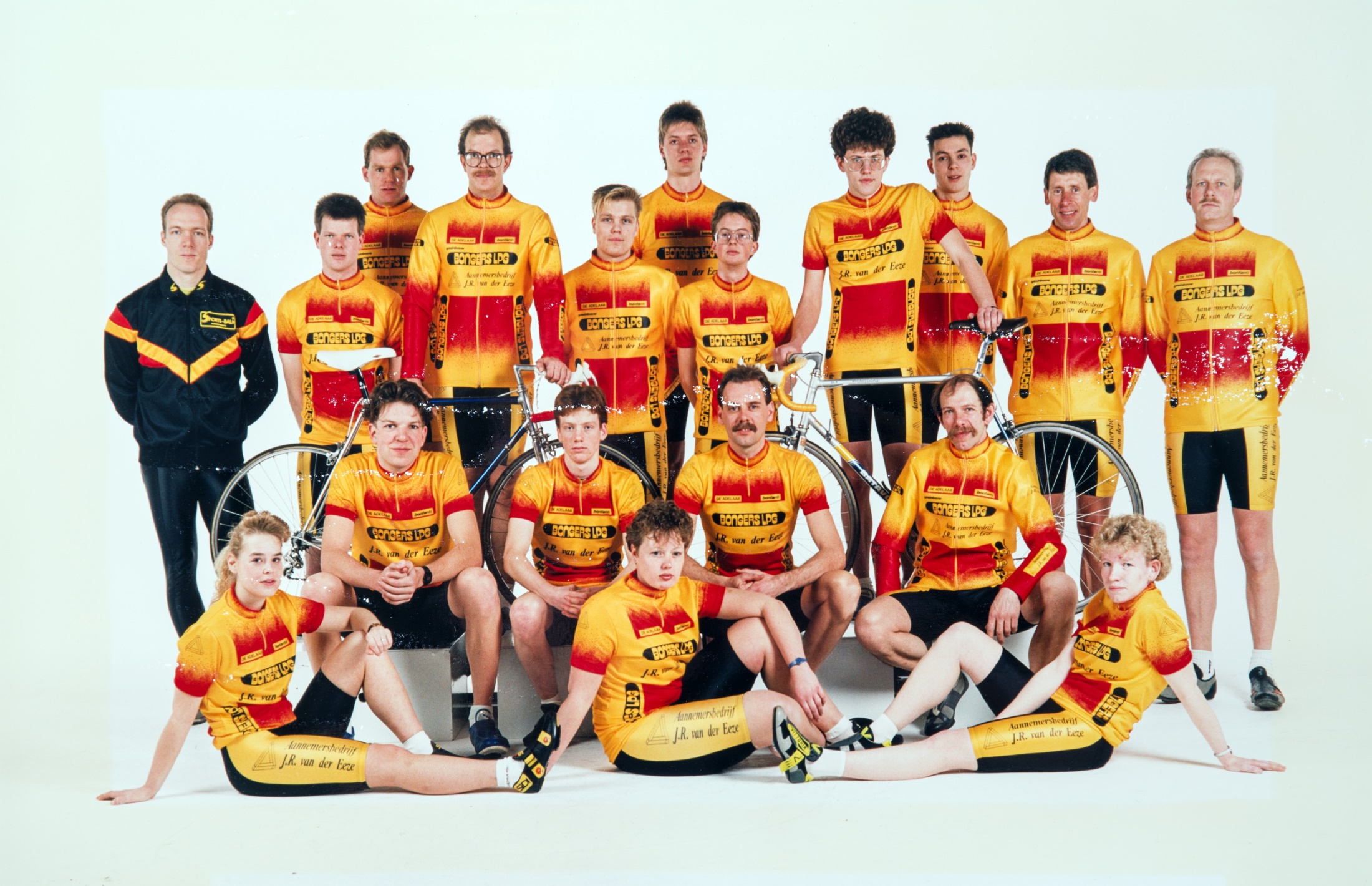 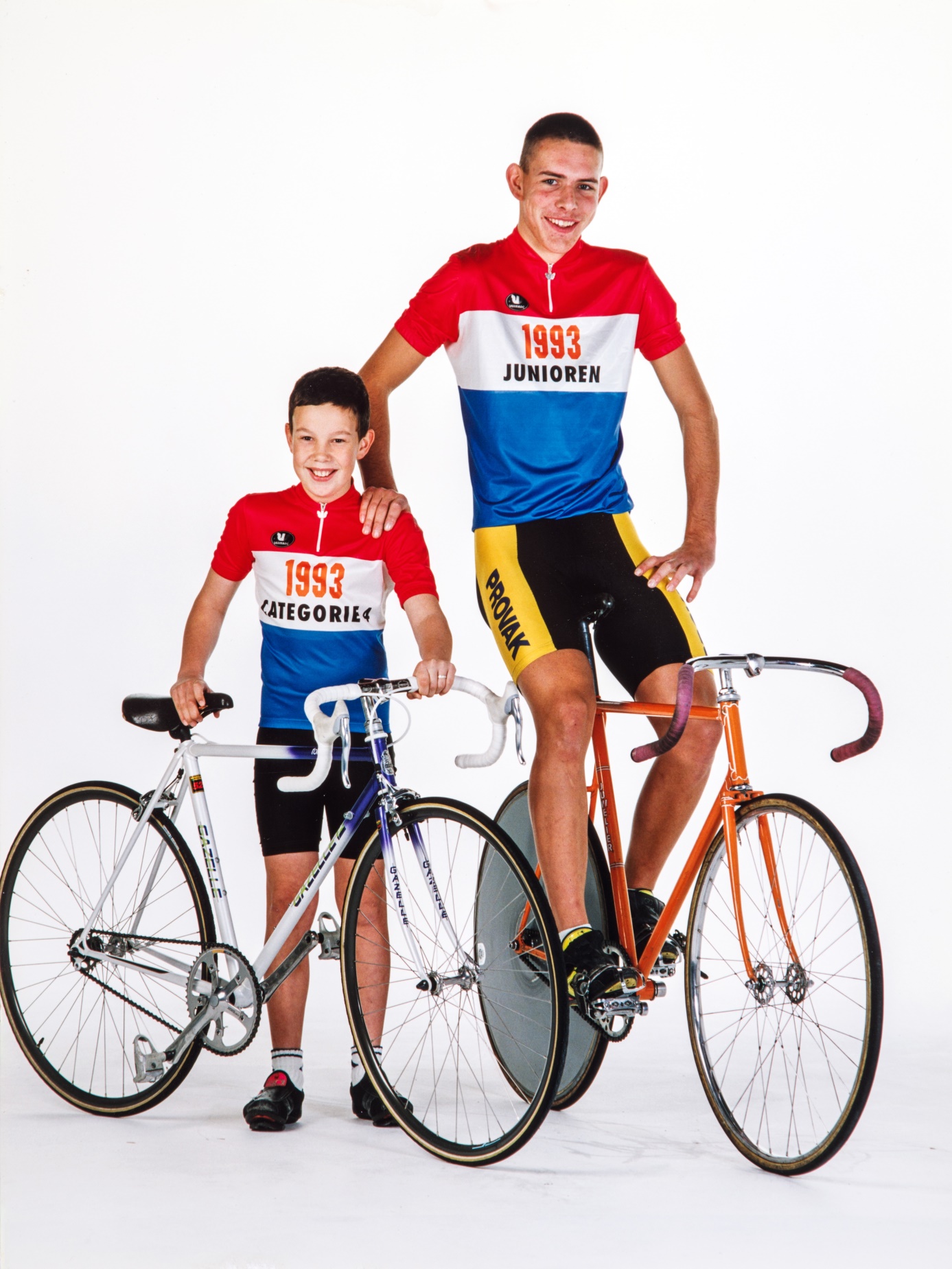 Kenny van HummelNederlands Kampioen wegFloris KlunderNederlands Kampioen  Sprint
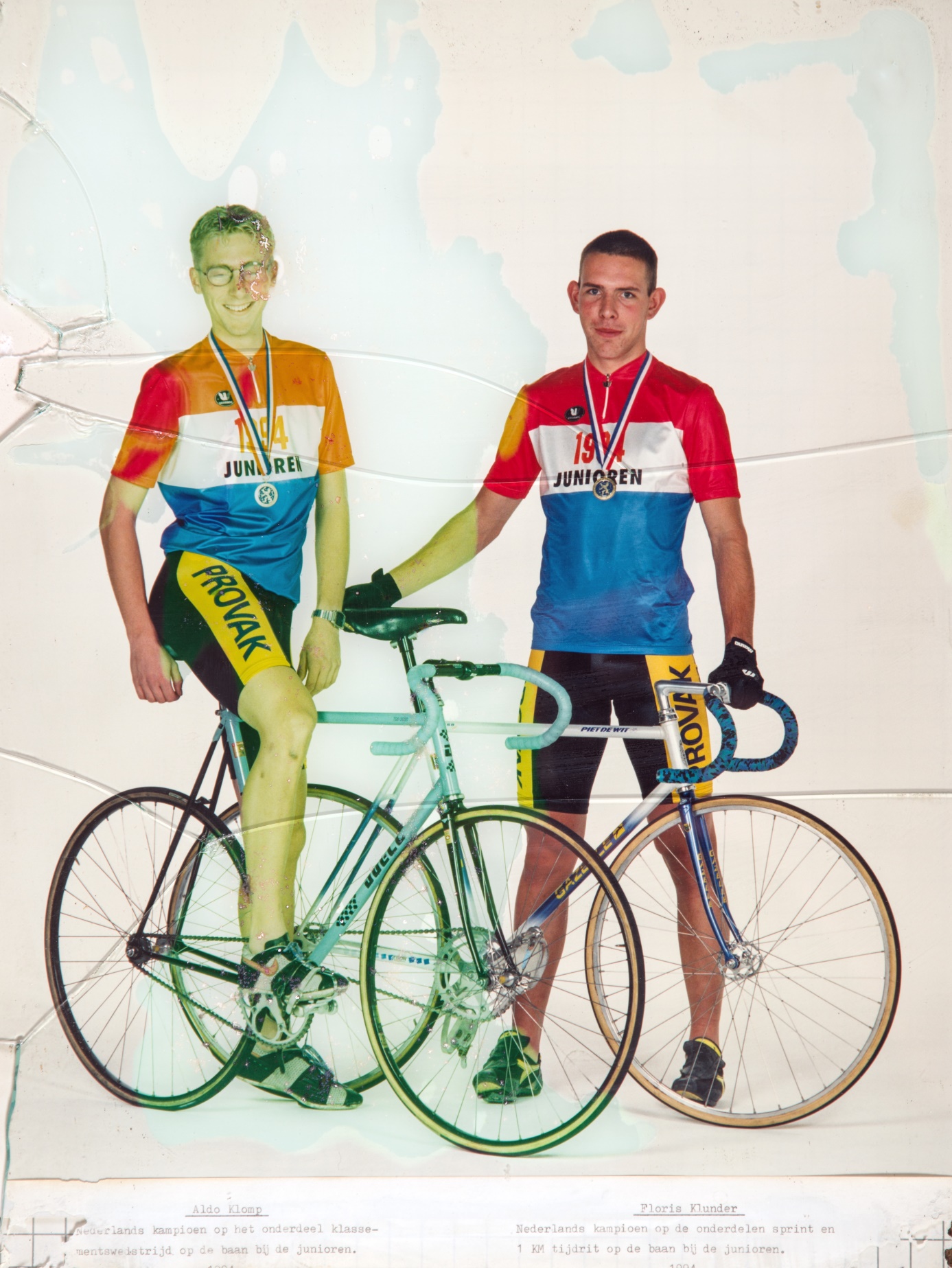 1994Aldo KlompNederlands KampioenKlassement JuniorenFloris KlunderNederlands Kampioen  Sprint en 1 kilometer Junioren4
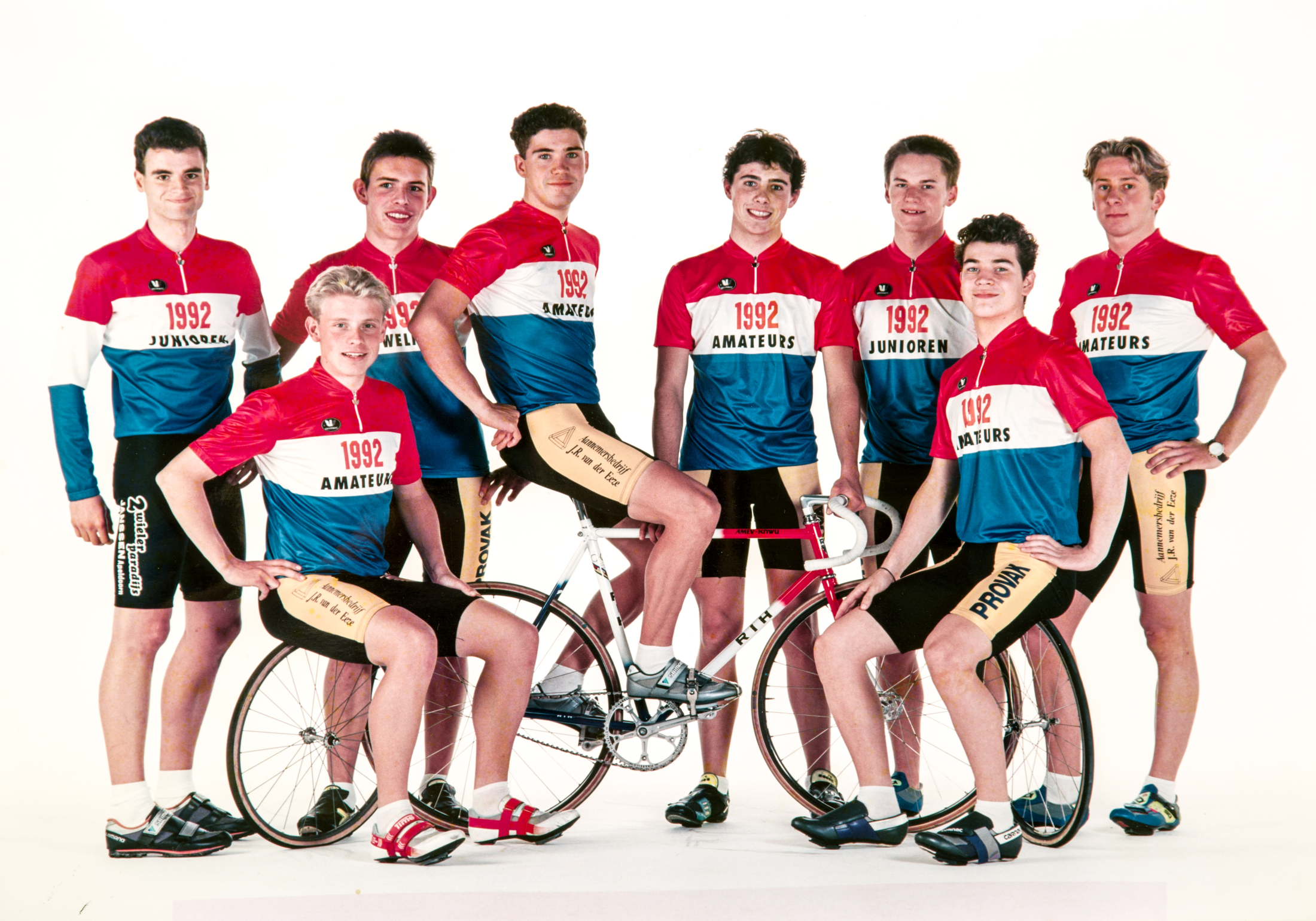 Gerben Hofman NK mountain bike Marten Boerema-Floris Klunder-Leon van Bon – Vincent Limburg-Jurgen Denekamp
                                                                   Matthijs van Bon                               Jeremy Eilander
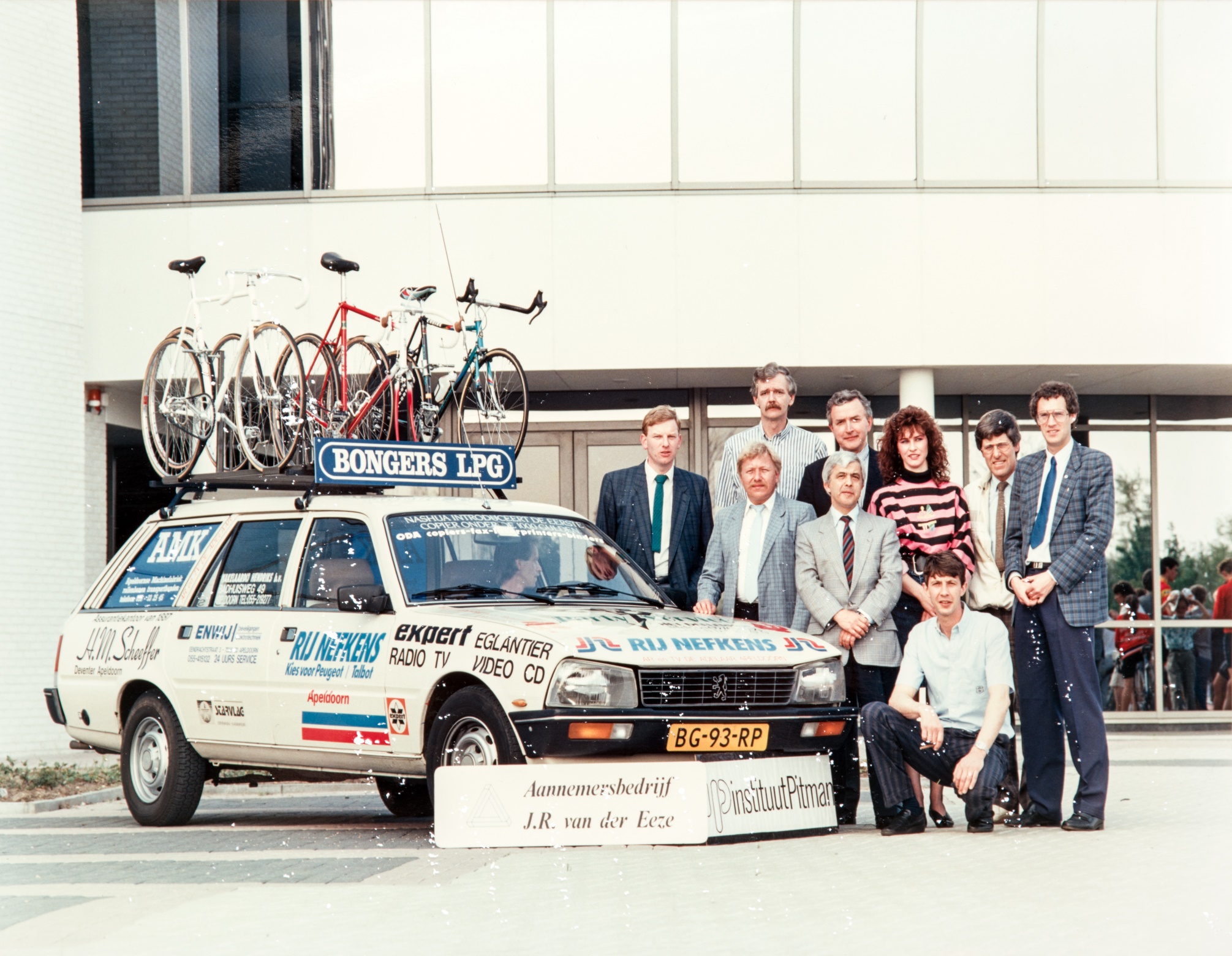 De eerste ploegleiderswagen van De Adelaar werd door deze sponsors mogelijk gemaaktEen betaalde de auto, een de benzine, een de verzekering, een de belasting, een het rek enz.
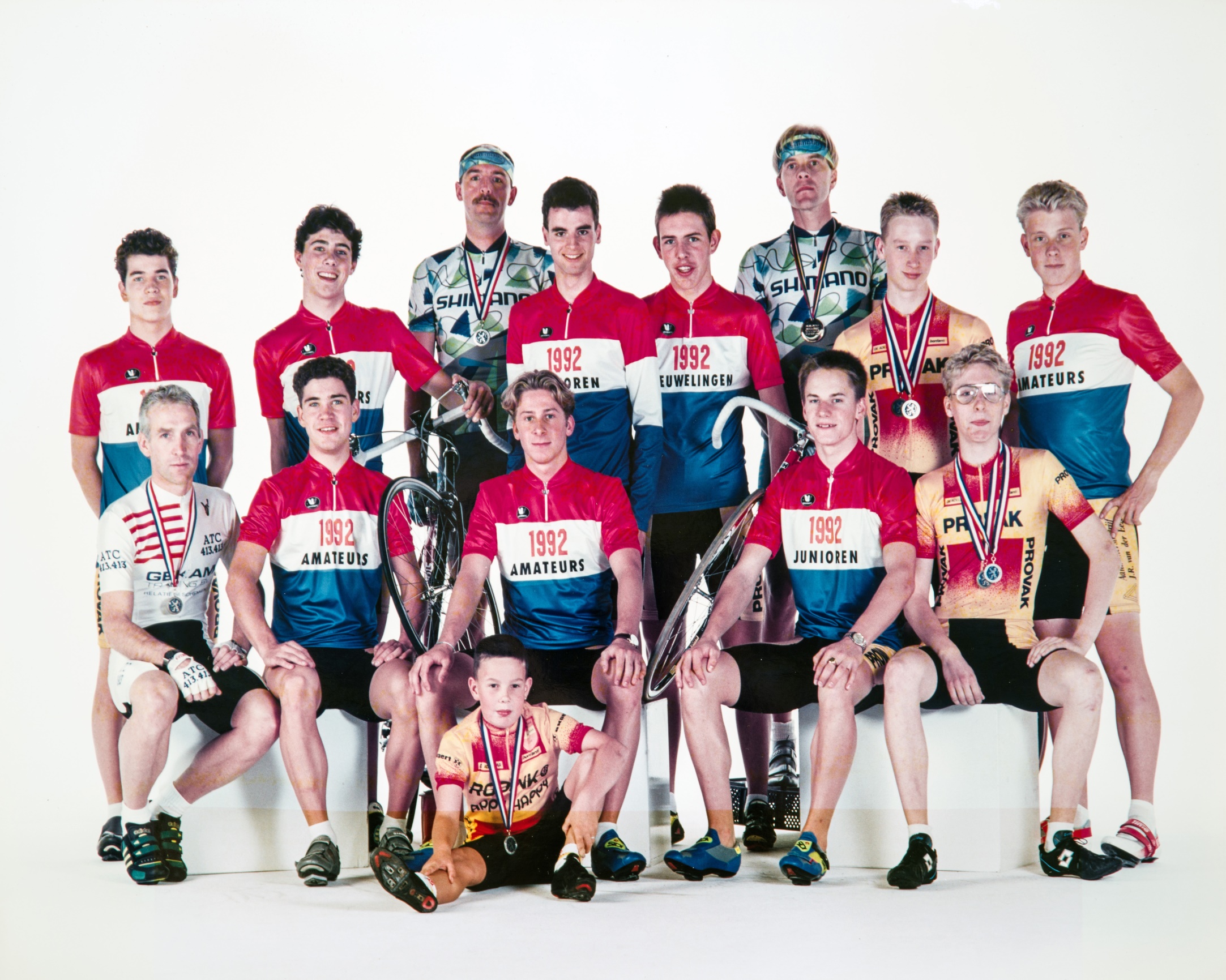 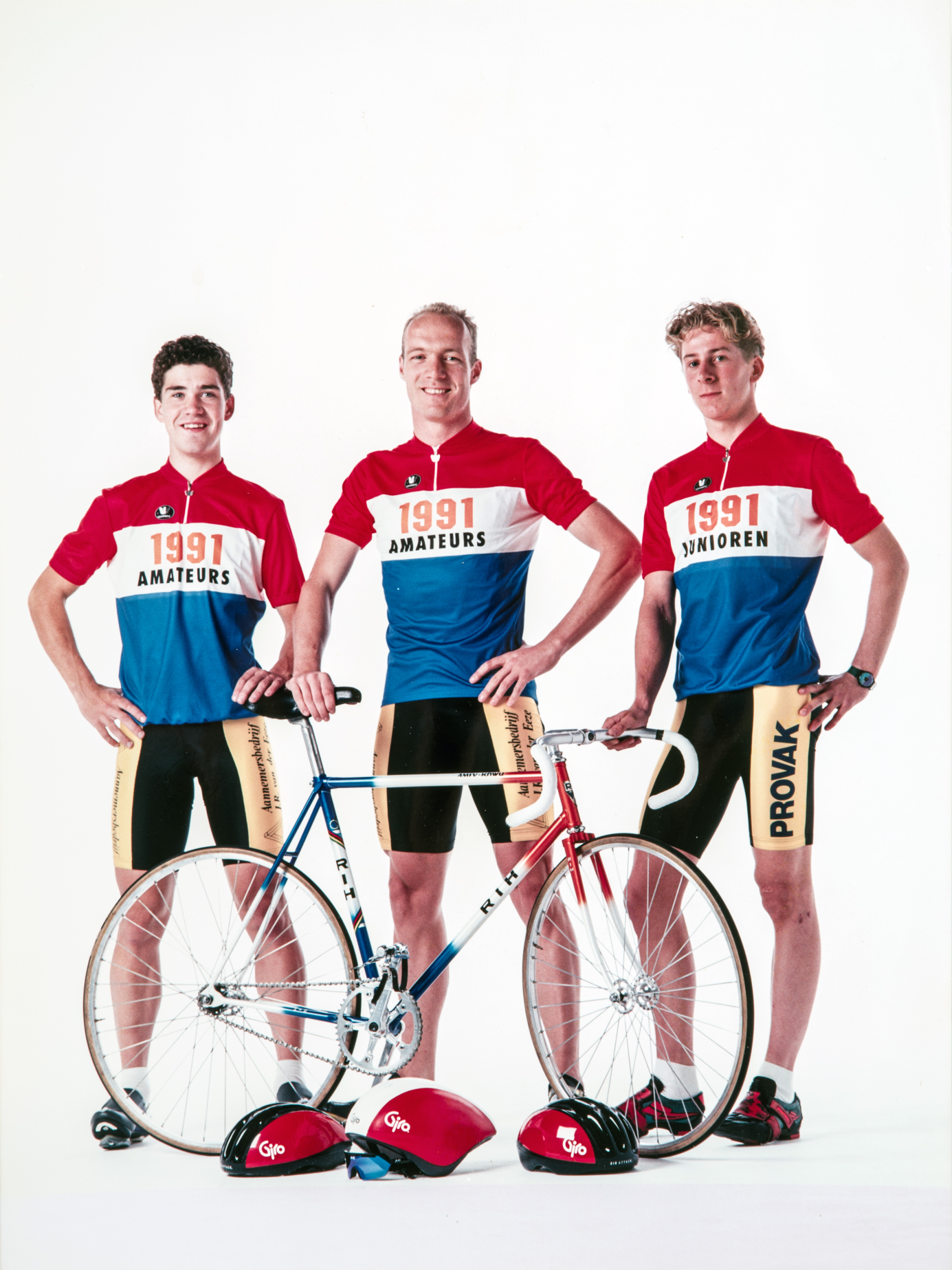 Leon van BonHenk van BeusekomJeremy Eilander
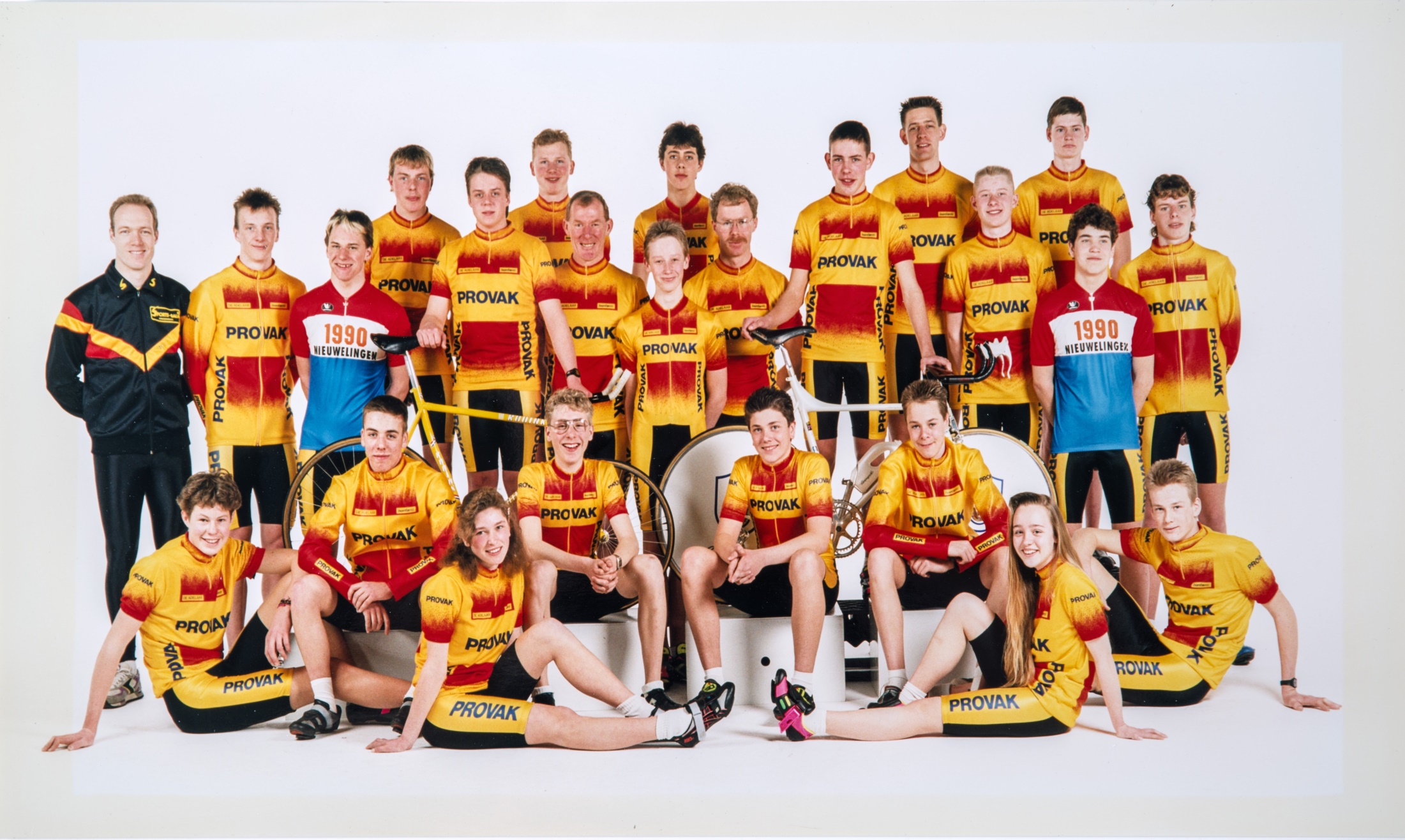 Henk van Beusekom   Roy Westerik     J urgen Denekamp  Robert J Blok  Rob Wunderink   Roger Holterman   Gerard Hulzebos   Vincent Limburg J an de Graaf  Floris klunder G ertJan Klopman                                                                                                                                                                                                              Raymond Langevoort                                                                     Matthijs v Bon John de Haas Remy de Wilde  ?
                        Rene Willemsen    Menno Klunder   Chantal Denekamp Aldo Klomp                                                           Sander Heijnen   Patrick van Gortel  Natasja Lieftink  ?
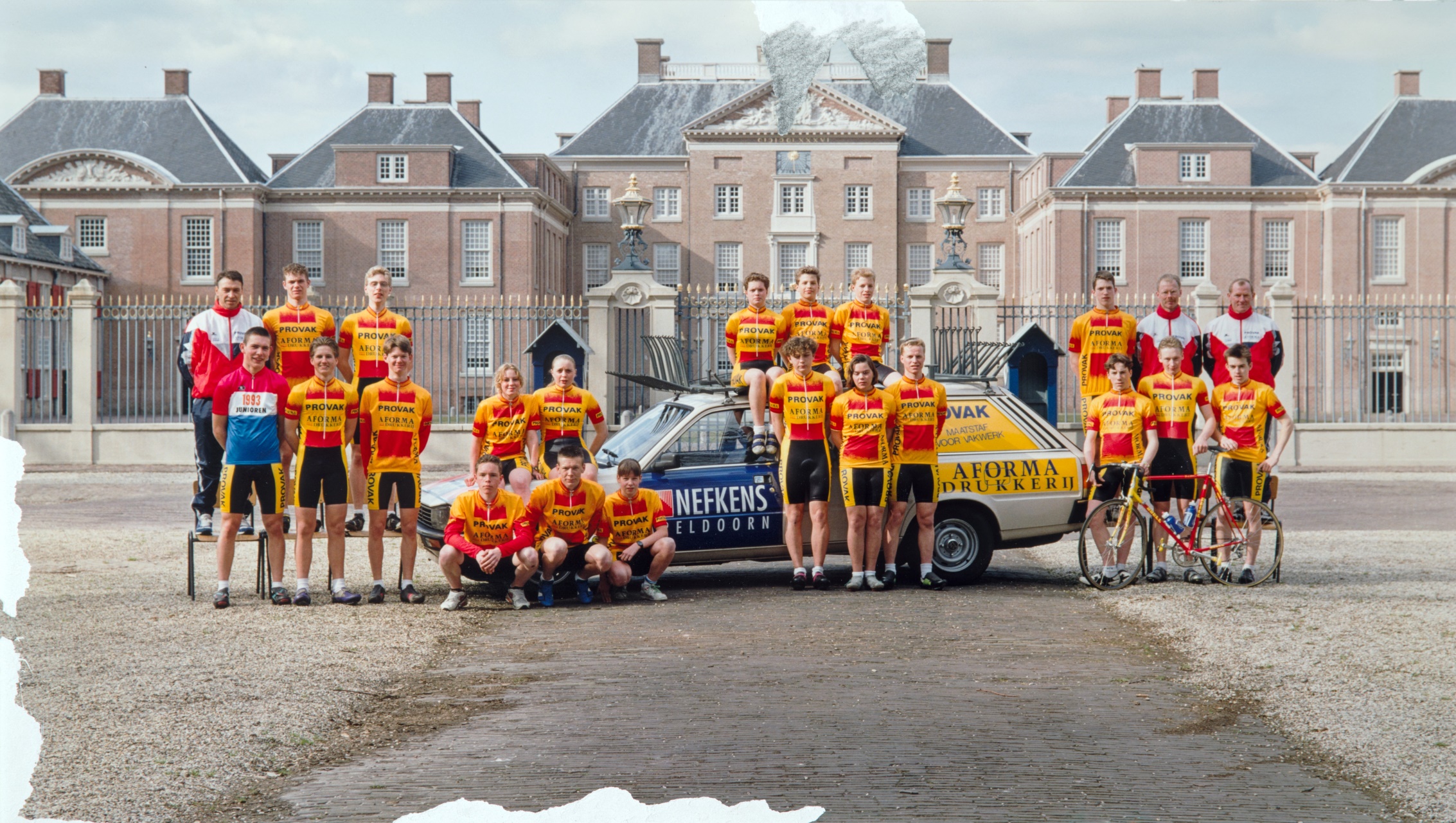 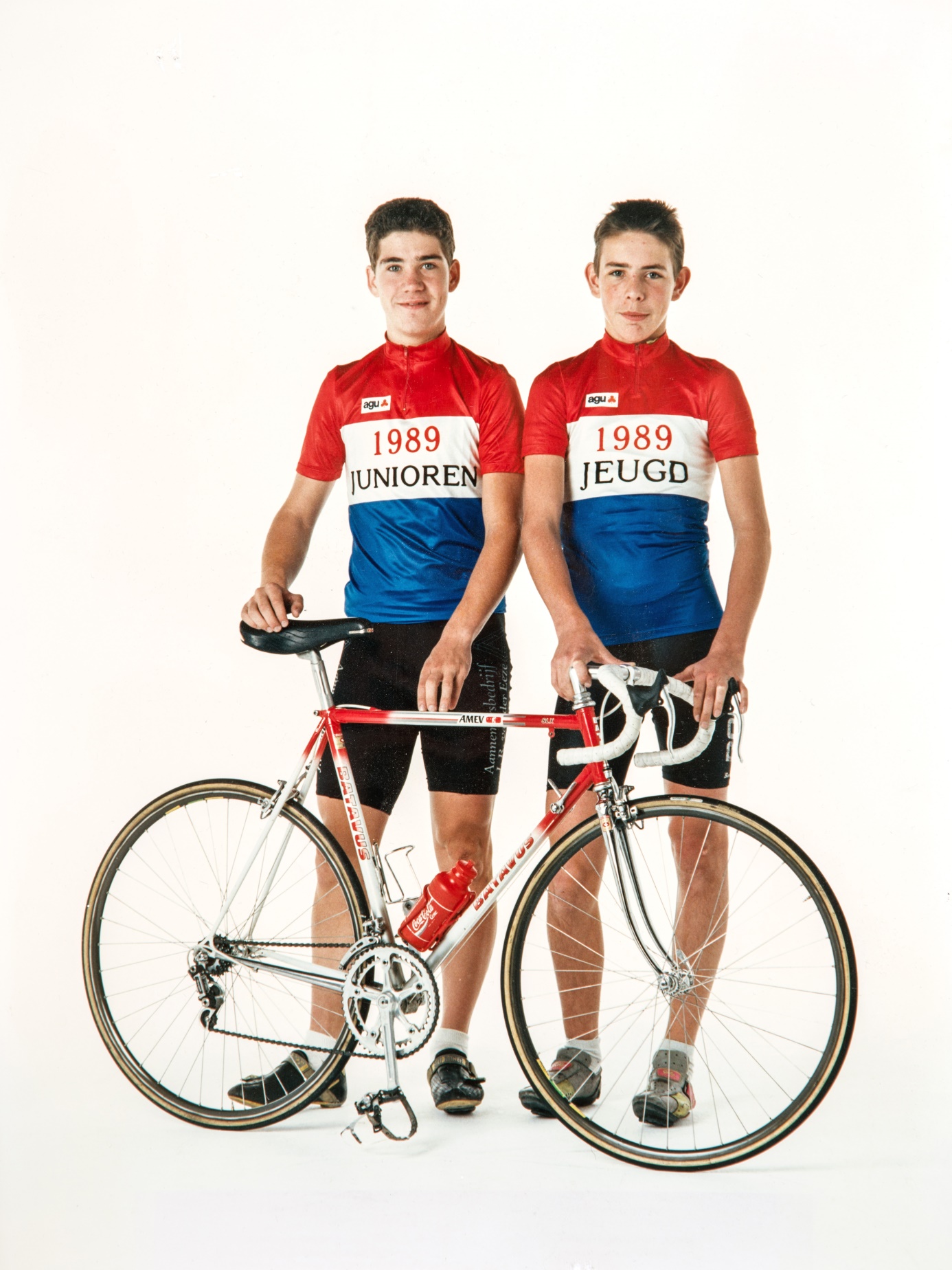 Leon van Bon Nederlands kampioen Junioren op de weg
Floris KlunderNederlands Kampioenop de weg
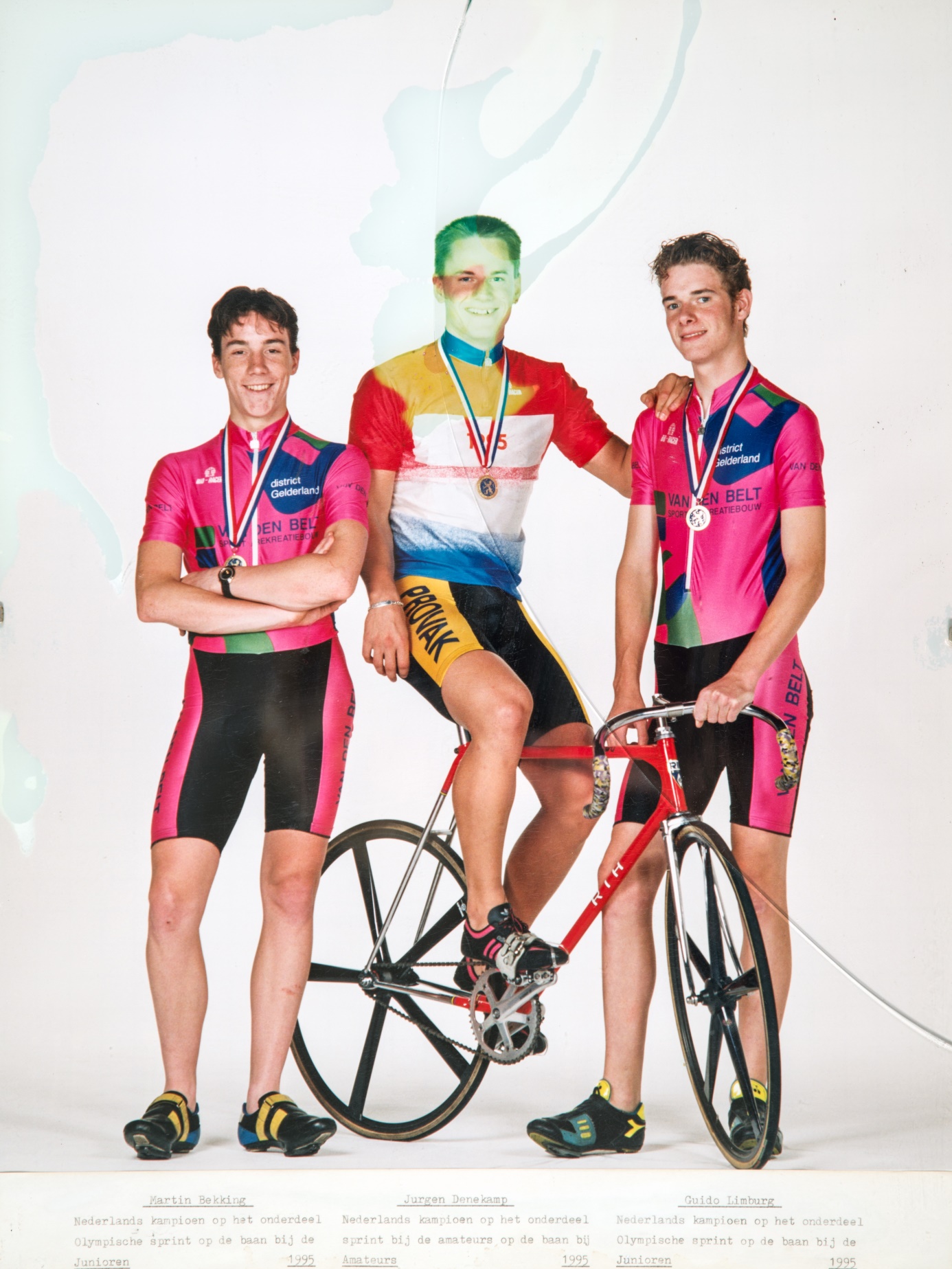 1995
Martin BekkingNederlands KampioenOlympische Sprint JuniorenJurgen DenekampNederlands KampioenSprint  Amateurs

Guido LimburgNederlands KampioenOlympische Sprint Junioren
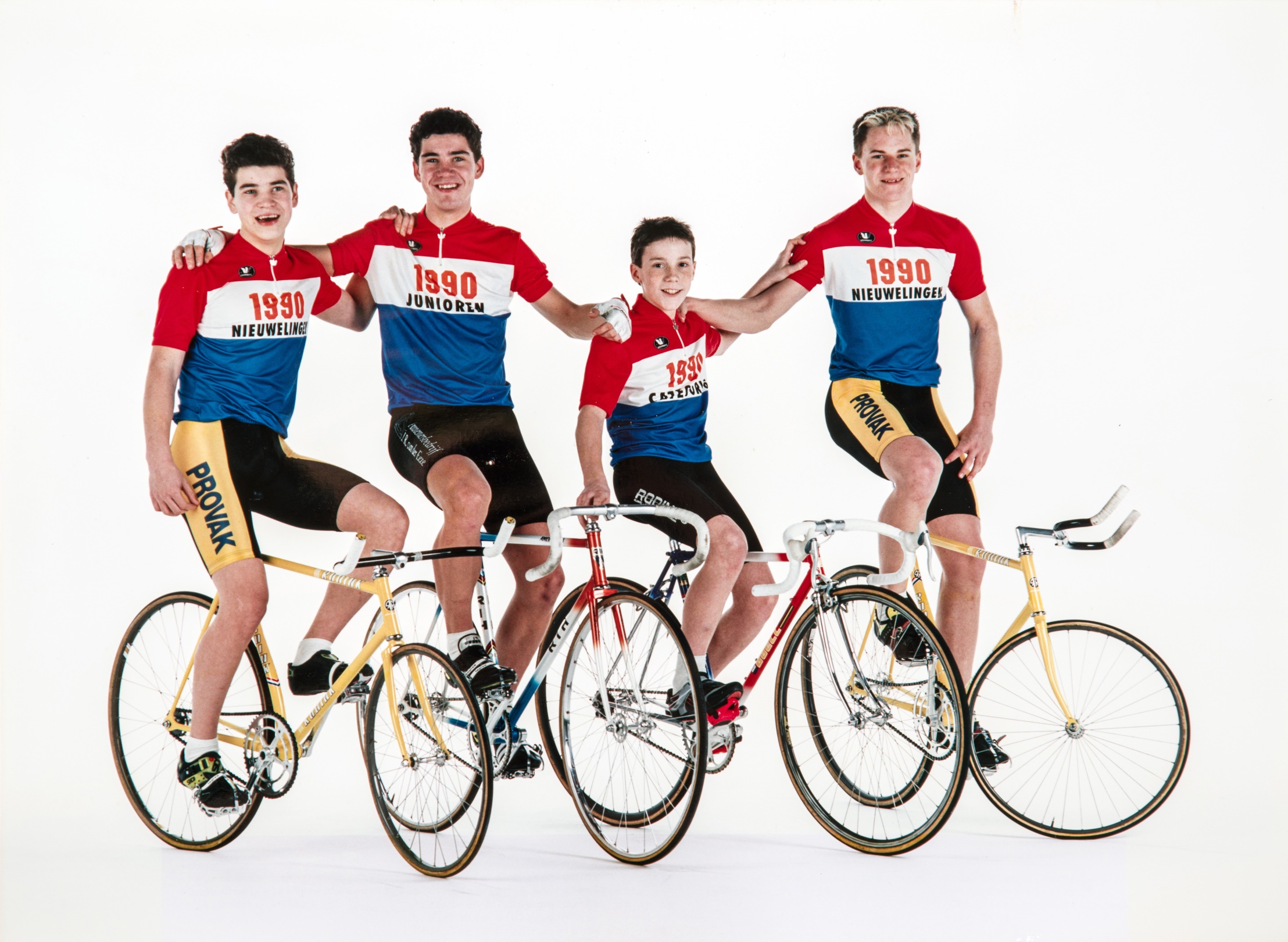 Matthijs van Bon NK Puntenkoers – Leon van Bon NK weg – Martin Bekking – NK weg – Jurgen Denekamp NK 500 m
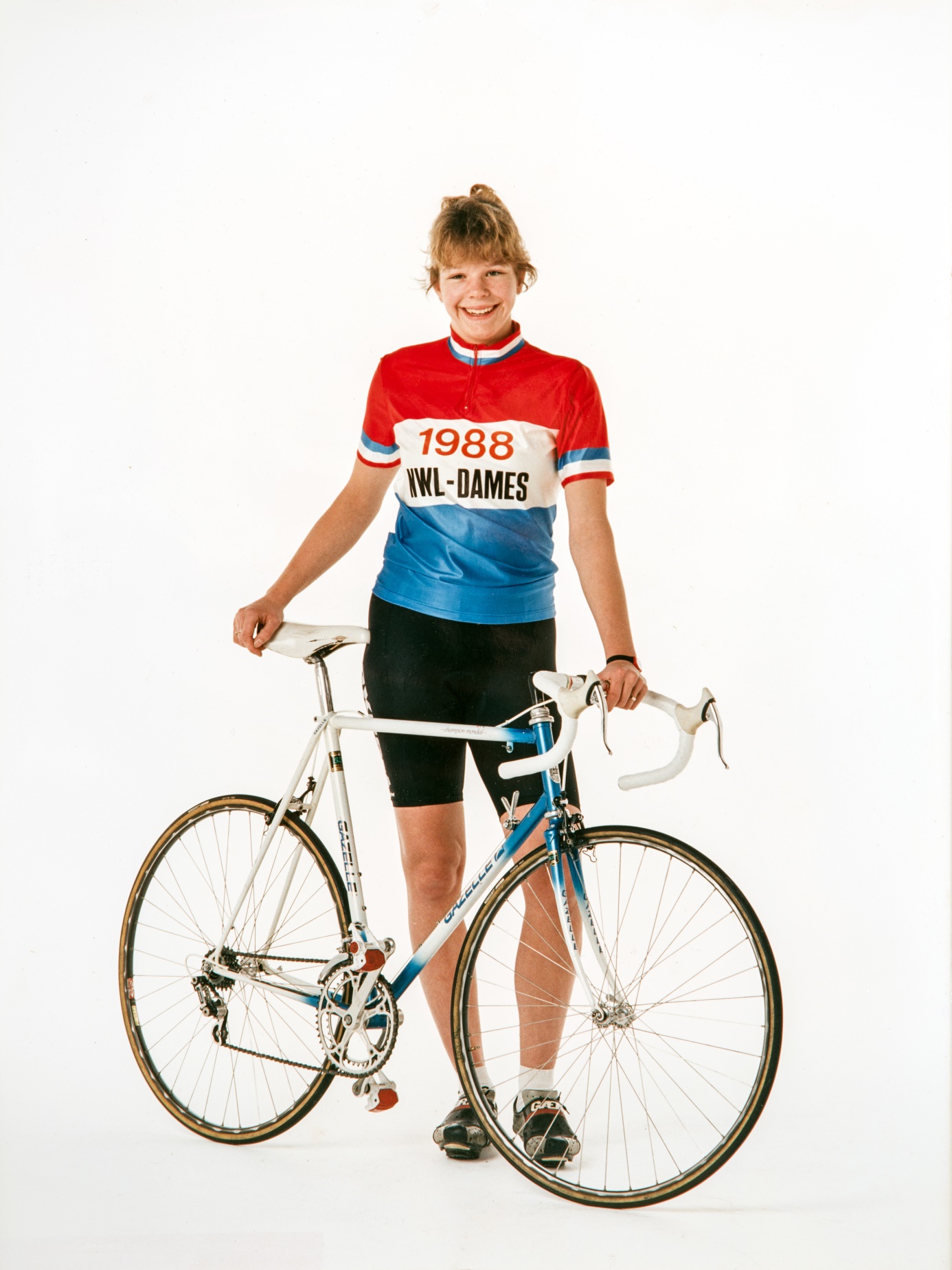 Esther van Verseveld
Nederlands Kampioenop de weg
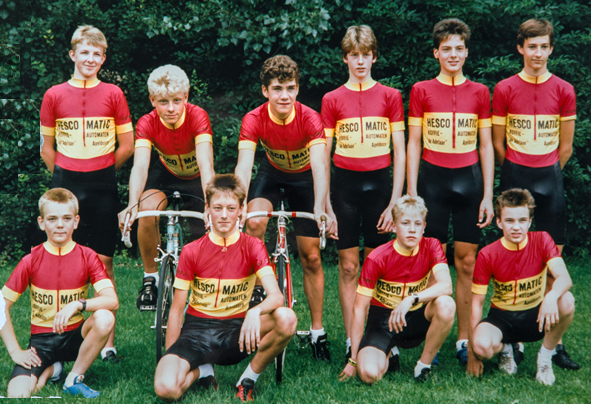 Robin Pieters    Marten Boerema    Leon van Bon   Gerben Kroes  Bas Steman   Peter Vreugdenhil   Edwin Sijtsma                    Ron Angelier           1988                   Patrick Dekker            Brian Brussé
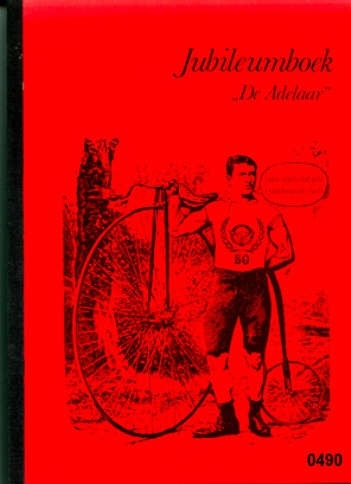 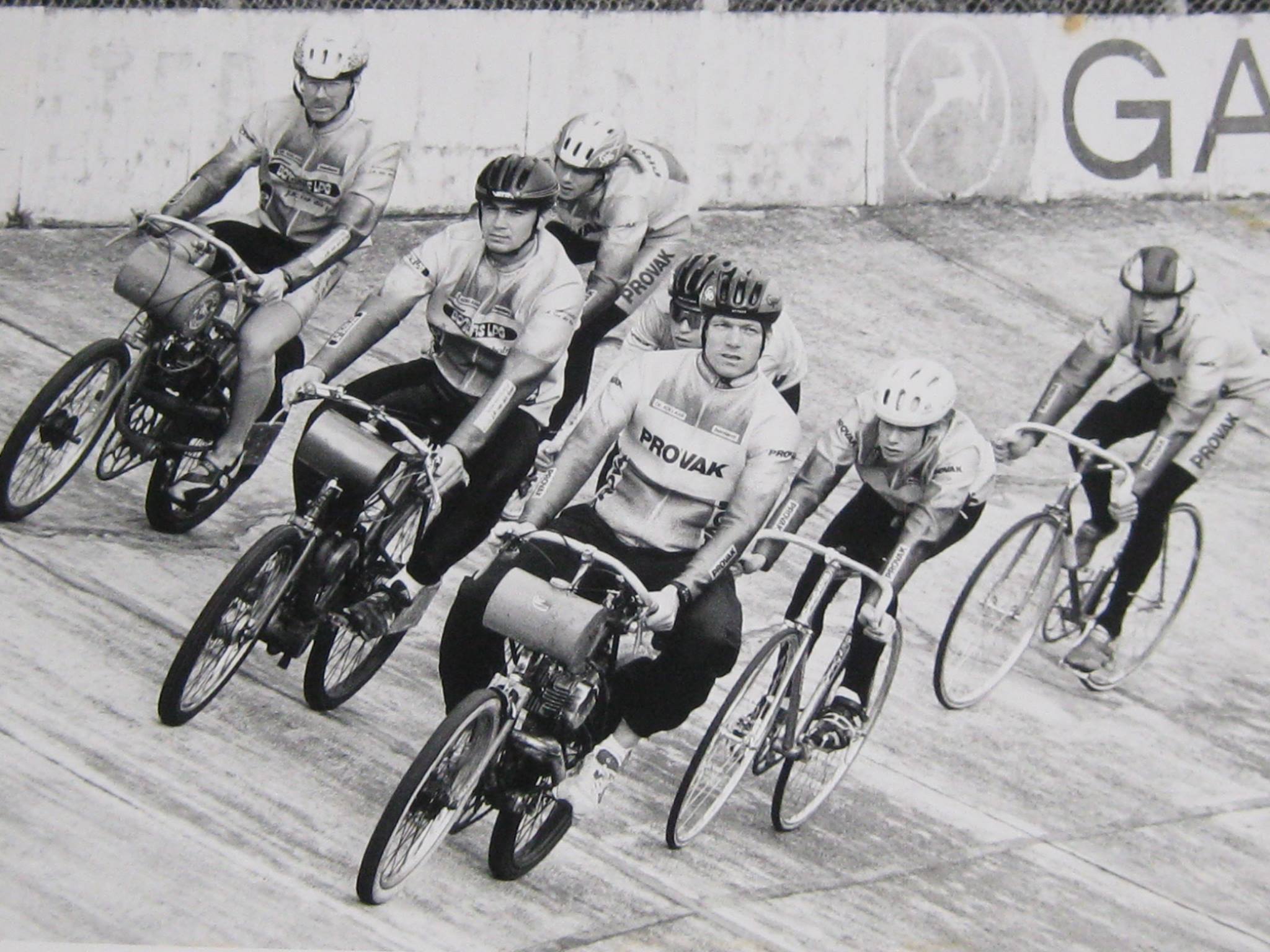 Gangmakers: Jan de Graaf-Freek Bruning-Henk van Beusekom             Renners: Vincent Limburg        ???         Guido Limburg                  John de Haas:
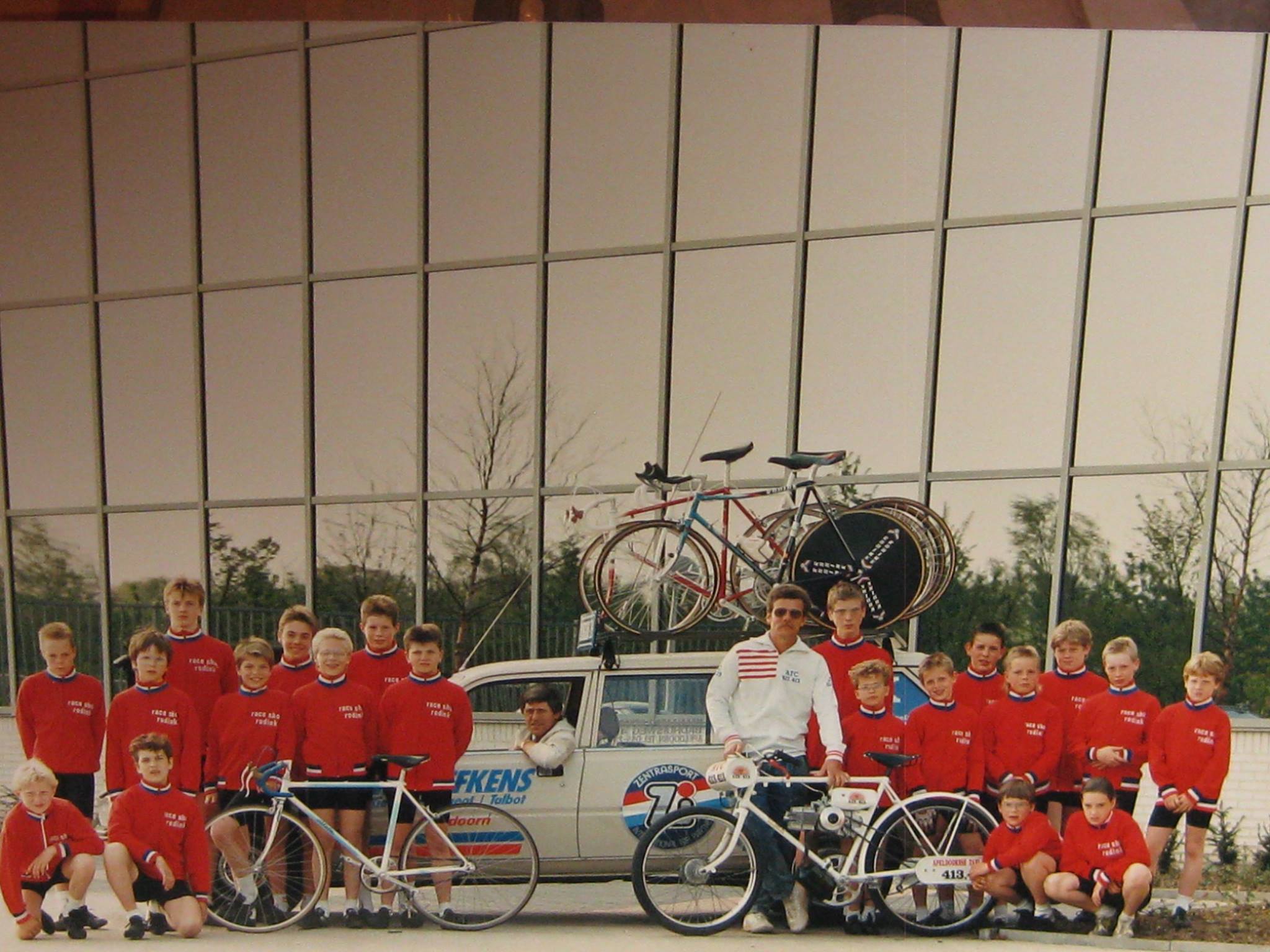 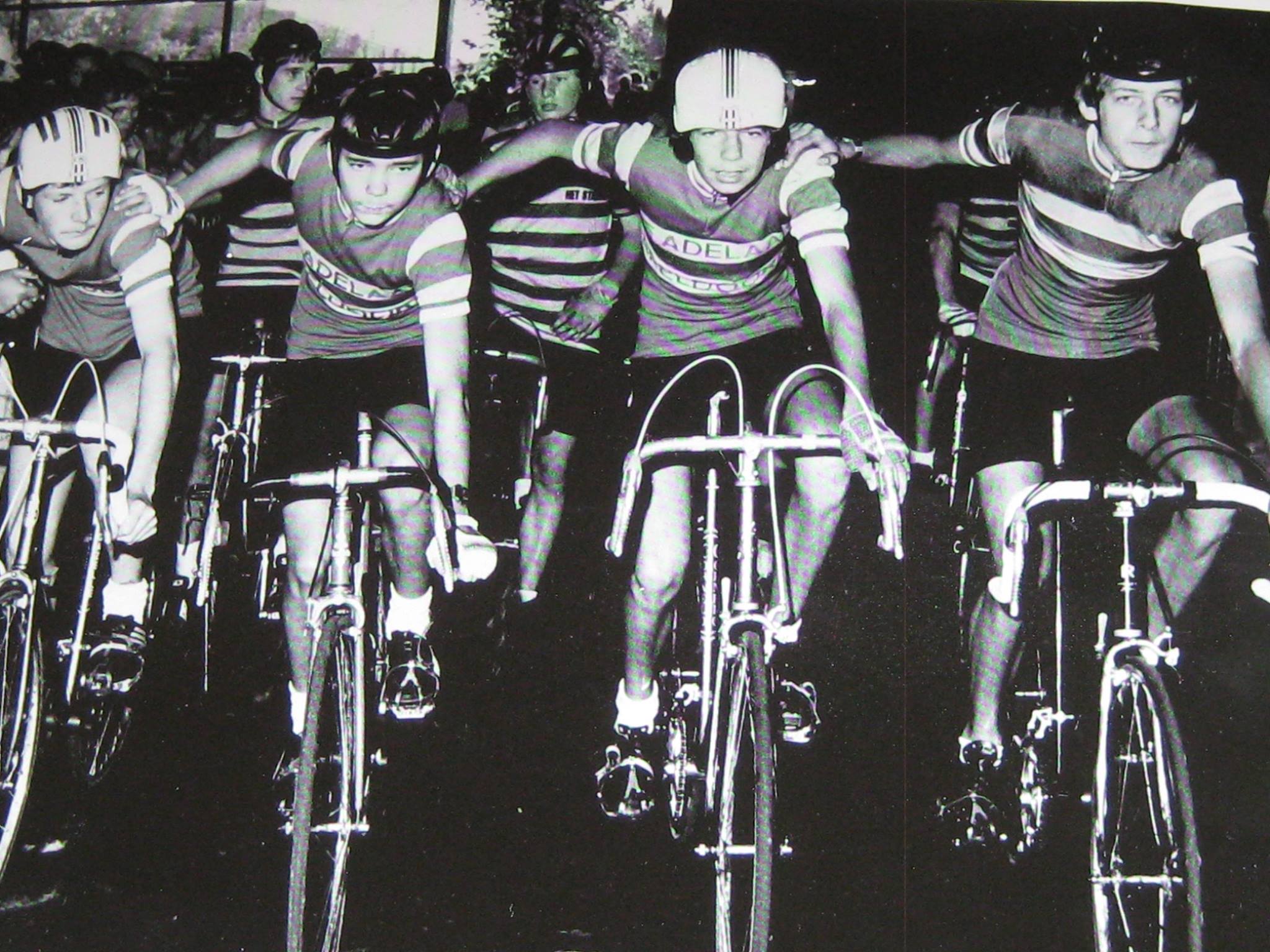 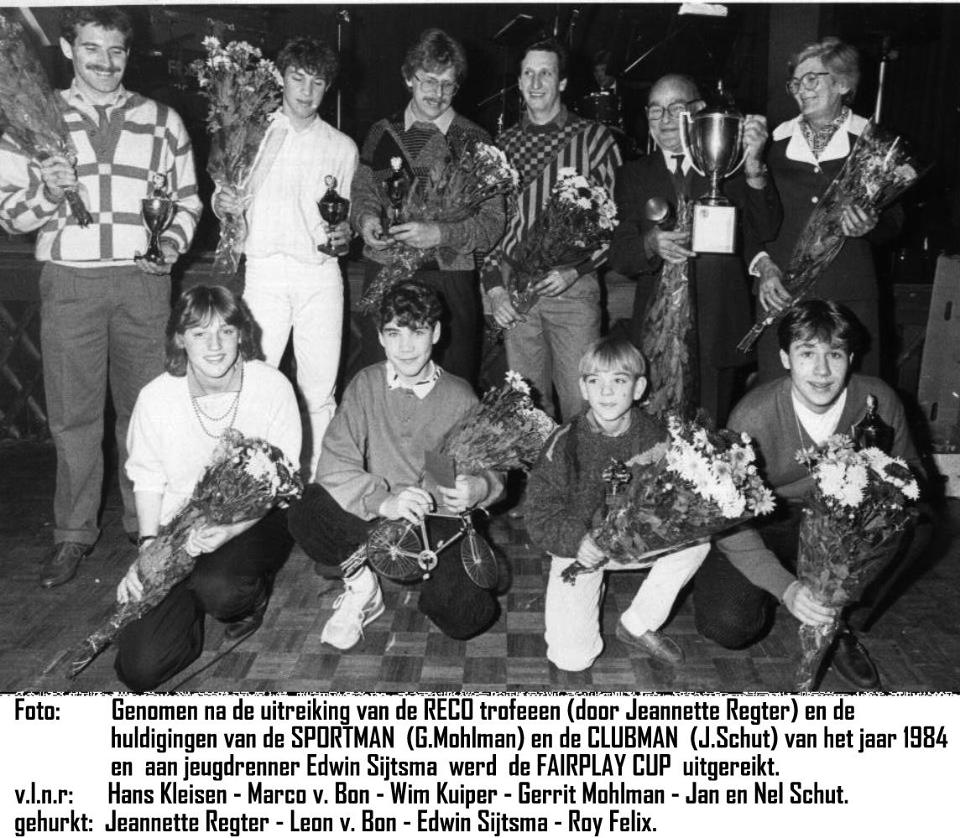 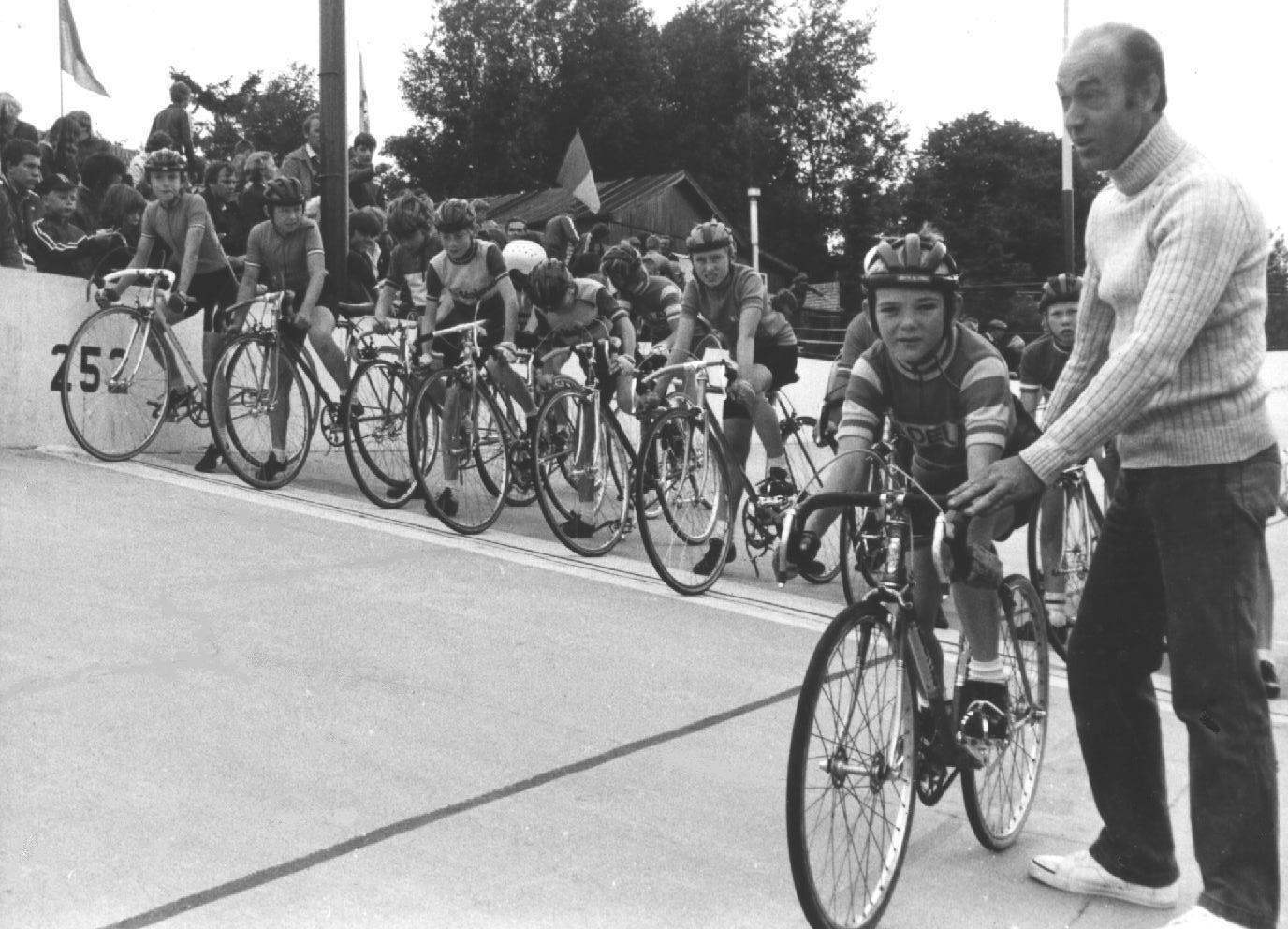 Jenny Elbertsen
Jeroen van Gisbergen
Arno van Kessel
Henk Barelds
Johan Lieftink
Edwin Sijtsma
Ben Regter
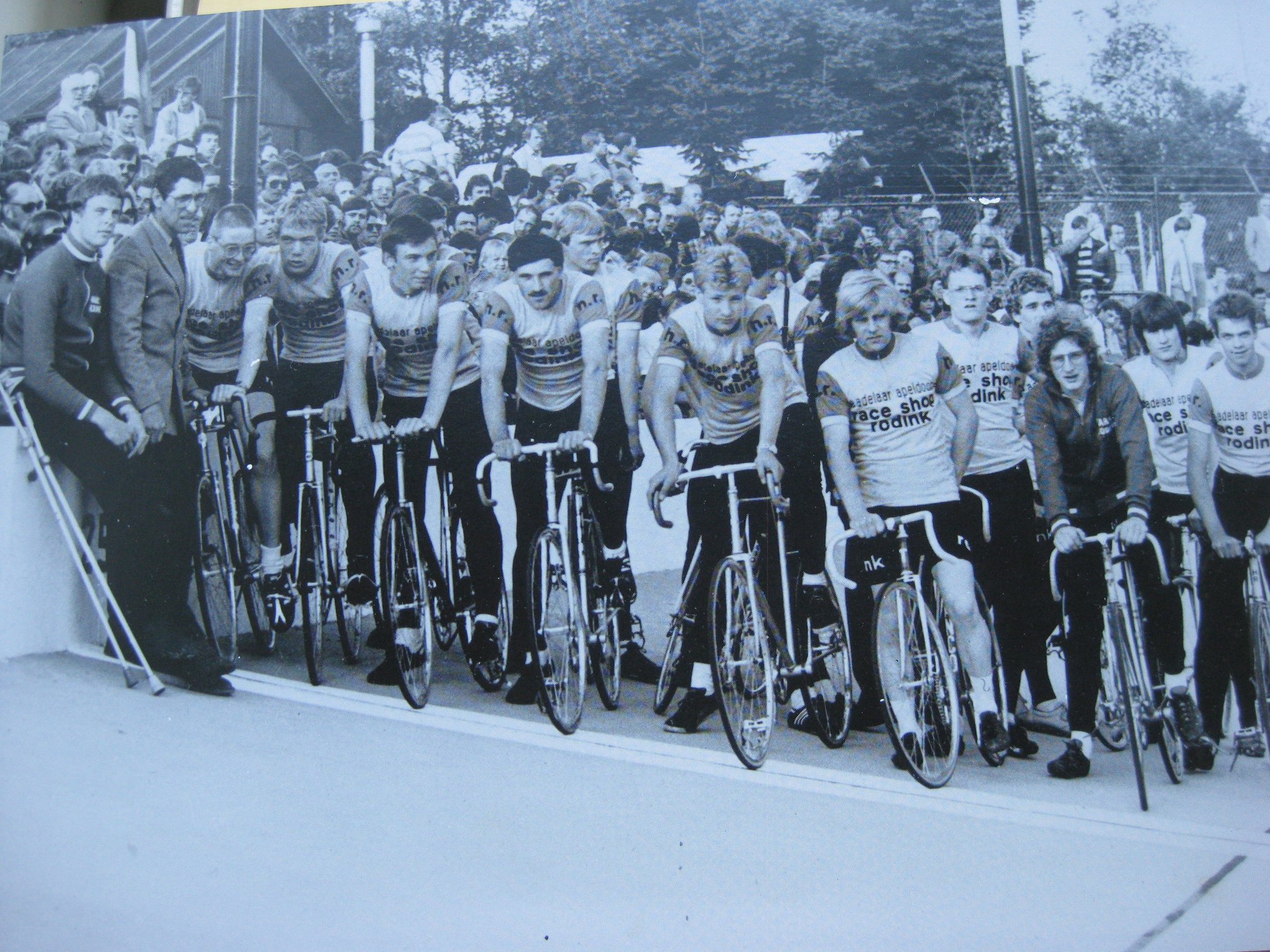 Rob Oosterbaan Harry Rodink                            Freek Bruning     Hans Kleisen     Ruud de Graaf                                    Bennie Meijer Herman Konkelaar William Verhelst    
                                    Johan vd Beek Henk van Beusekom                                                                                                                                                                Jan Bouwmeester
                                                                                                                                                                                                                                                                         Charles Veenhuizen
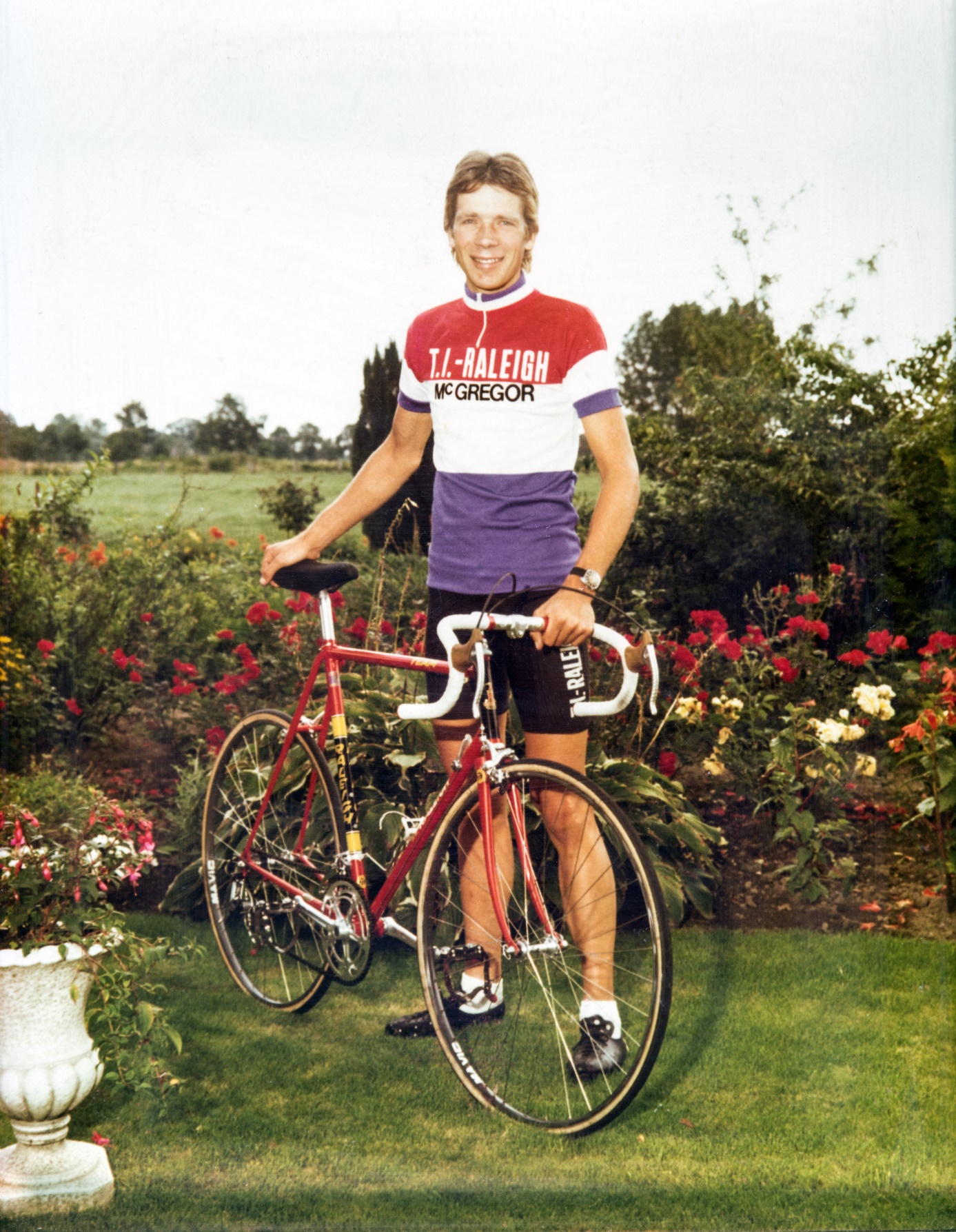 Henk Lubberding
Nederlands Kampioen 
op de weg –Professionals1978 en 1979
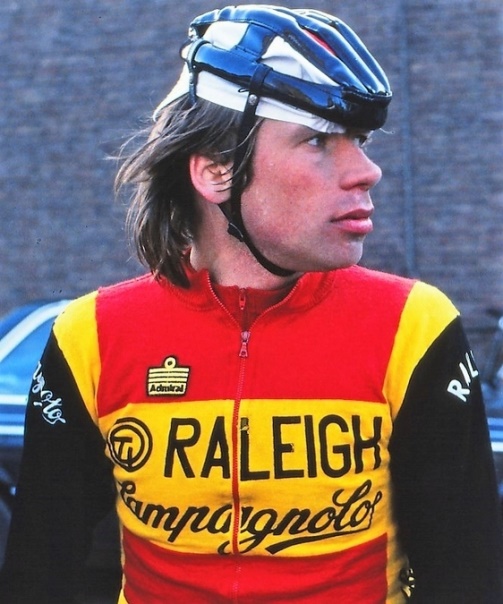 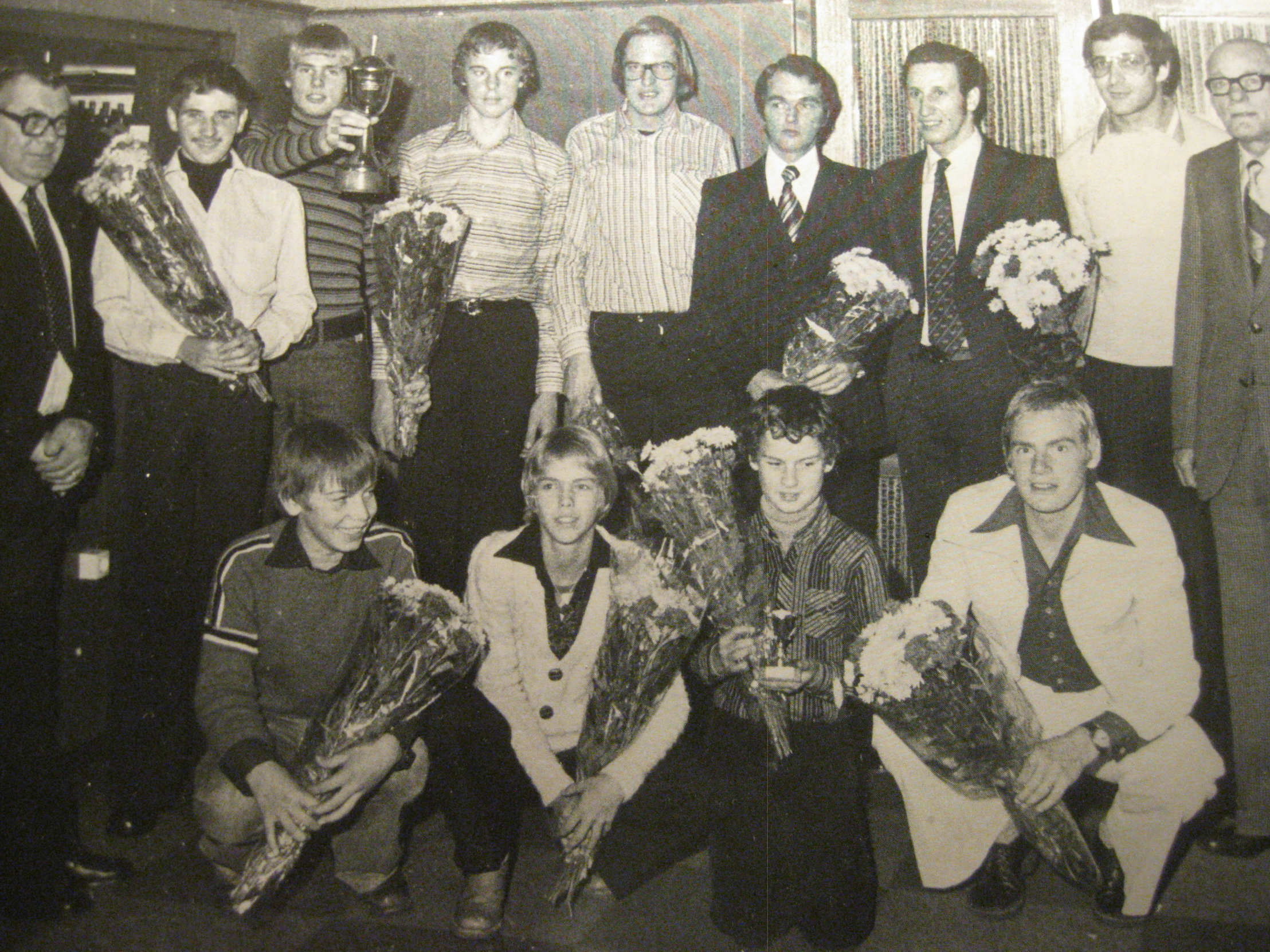 Huldiging 1976
Ben vd Heuvel VZ.Hans Kleisen Ruud de Graaf Rob Oosterbaan Gerard Broekhuis J. Vosselman Gerrit Möhlmann J. Bergkotte Piet Brouwer                                               Freek Bruning                                         Marcel Olijhoek                   Jan vd Horst                                        Leo Steur
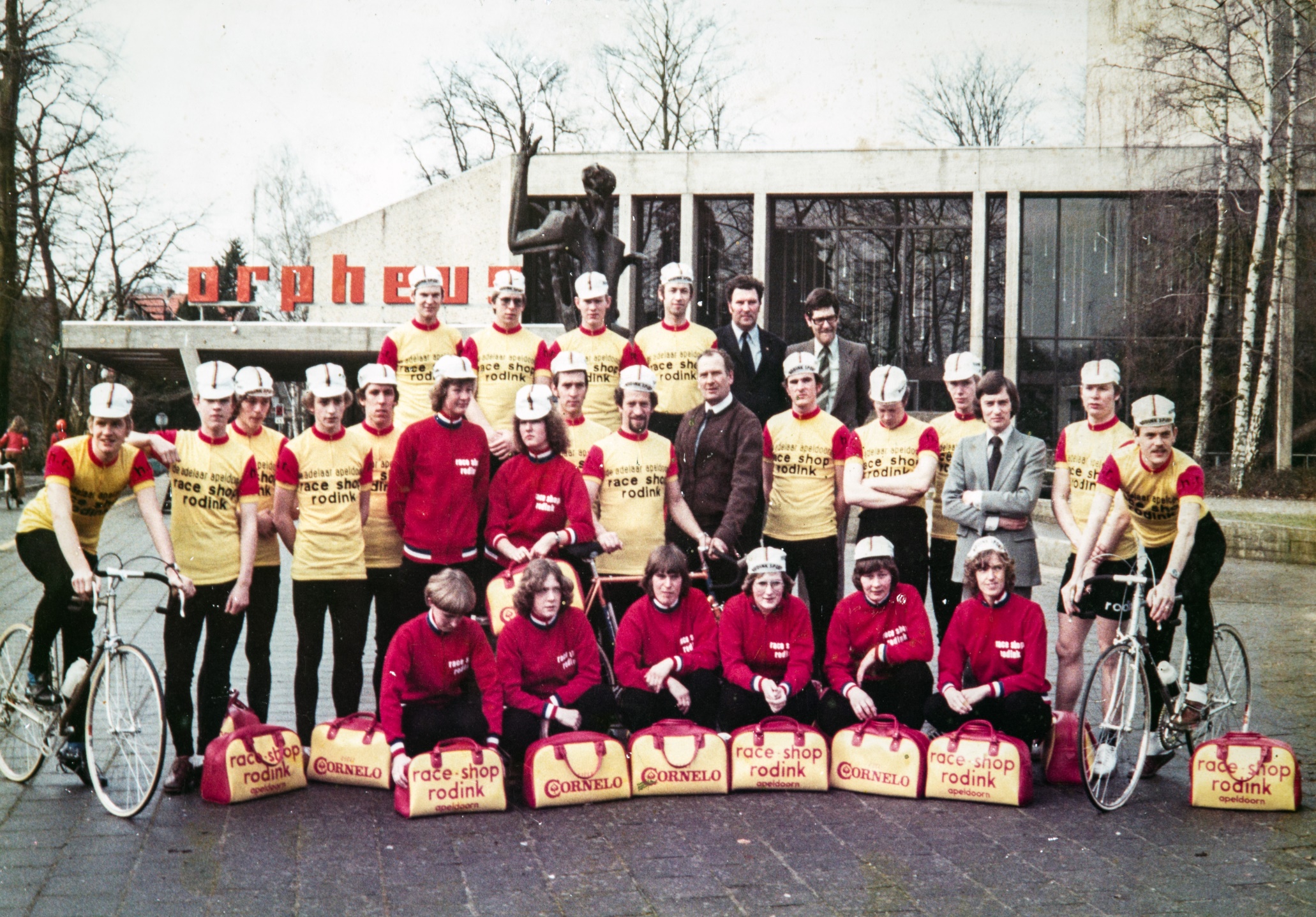 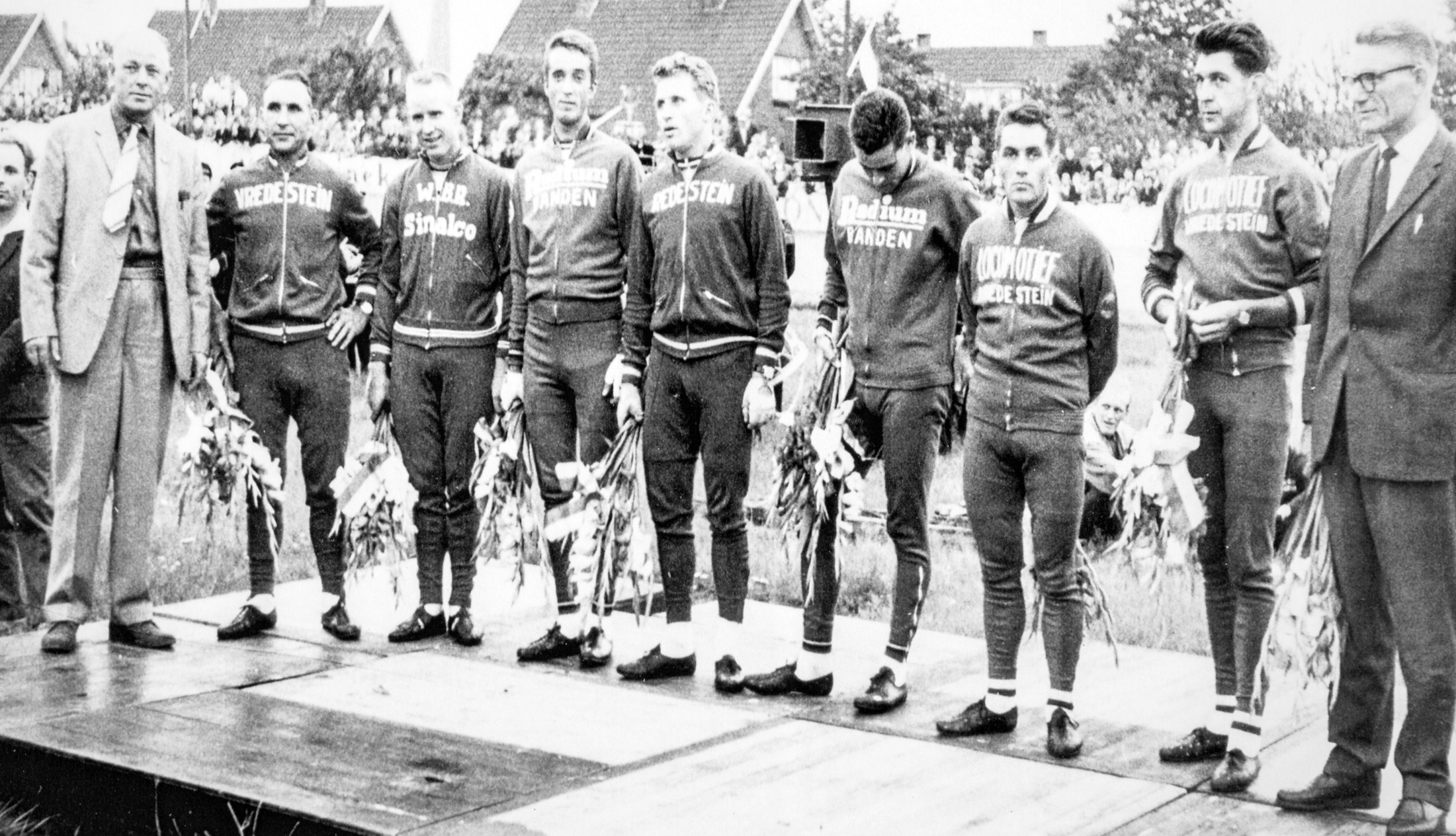 Vz. Hr. Brouwer – Wim van Est – Piet van Est – Ab Geldermans – Jaap Kersten – Jo de Roo – Piet Damen – Martin vd. Borg – Ploegleider Klaas Büchli
JULI 1960 Tour Ploeg op de Adelaarbaan
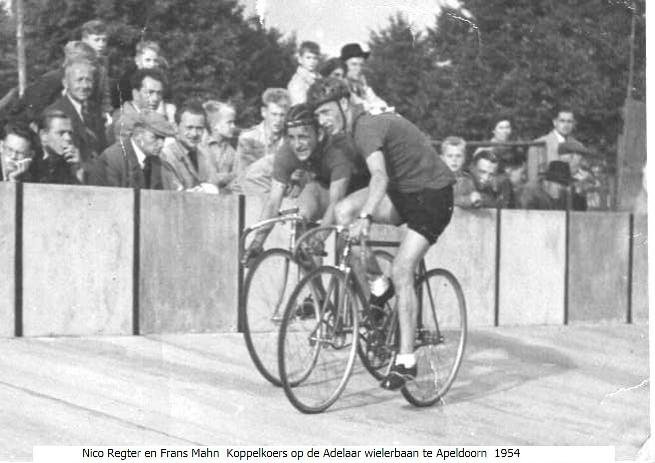 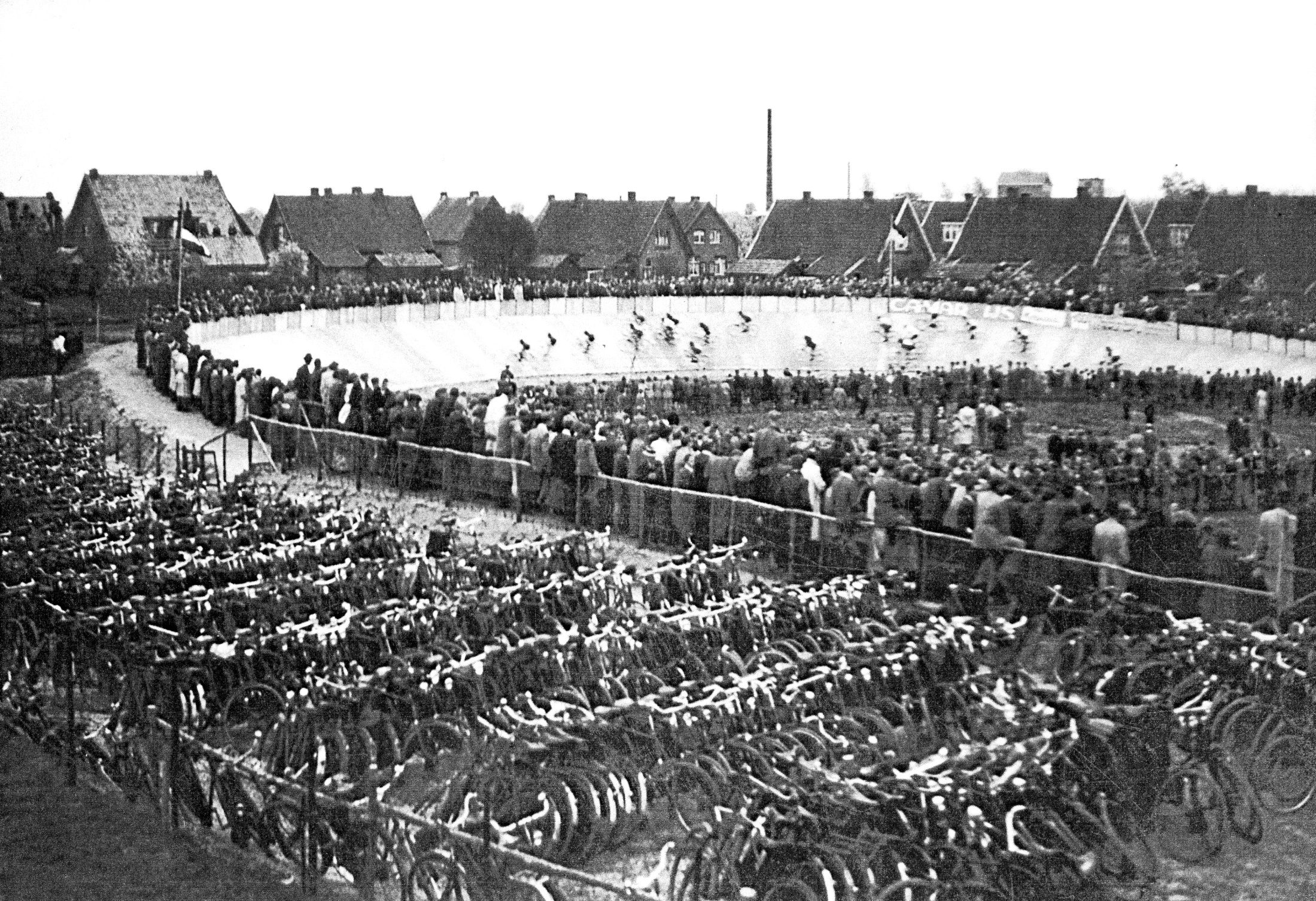 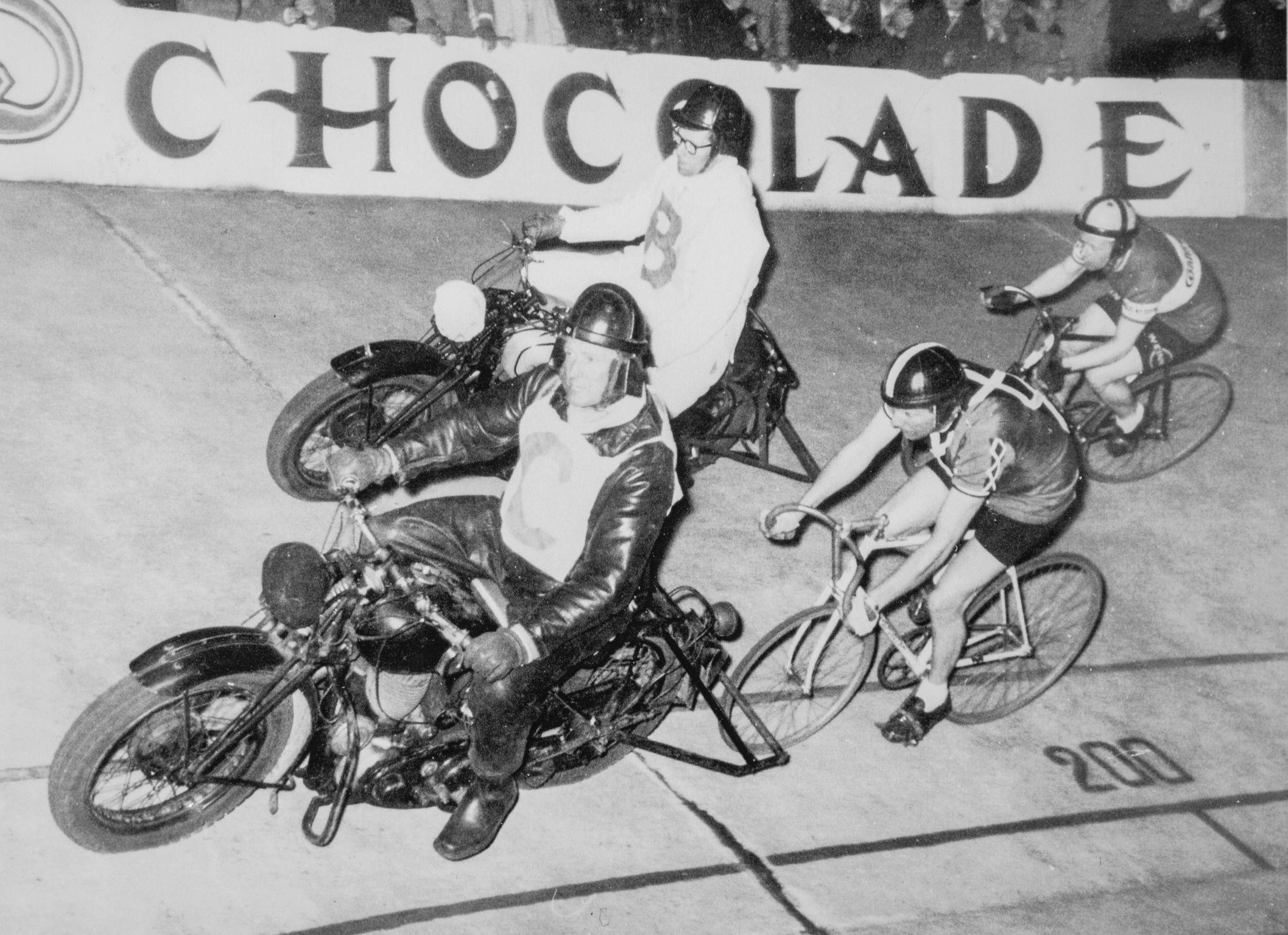 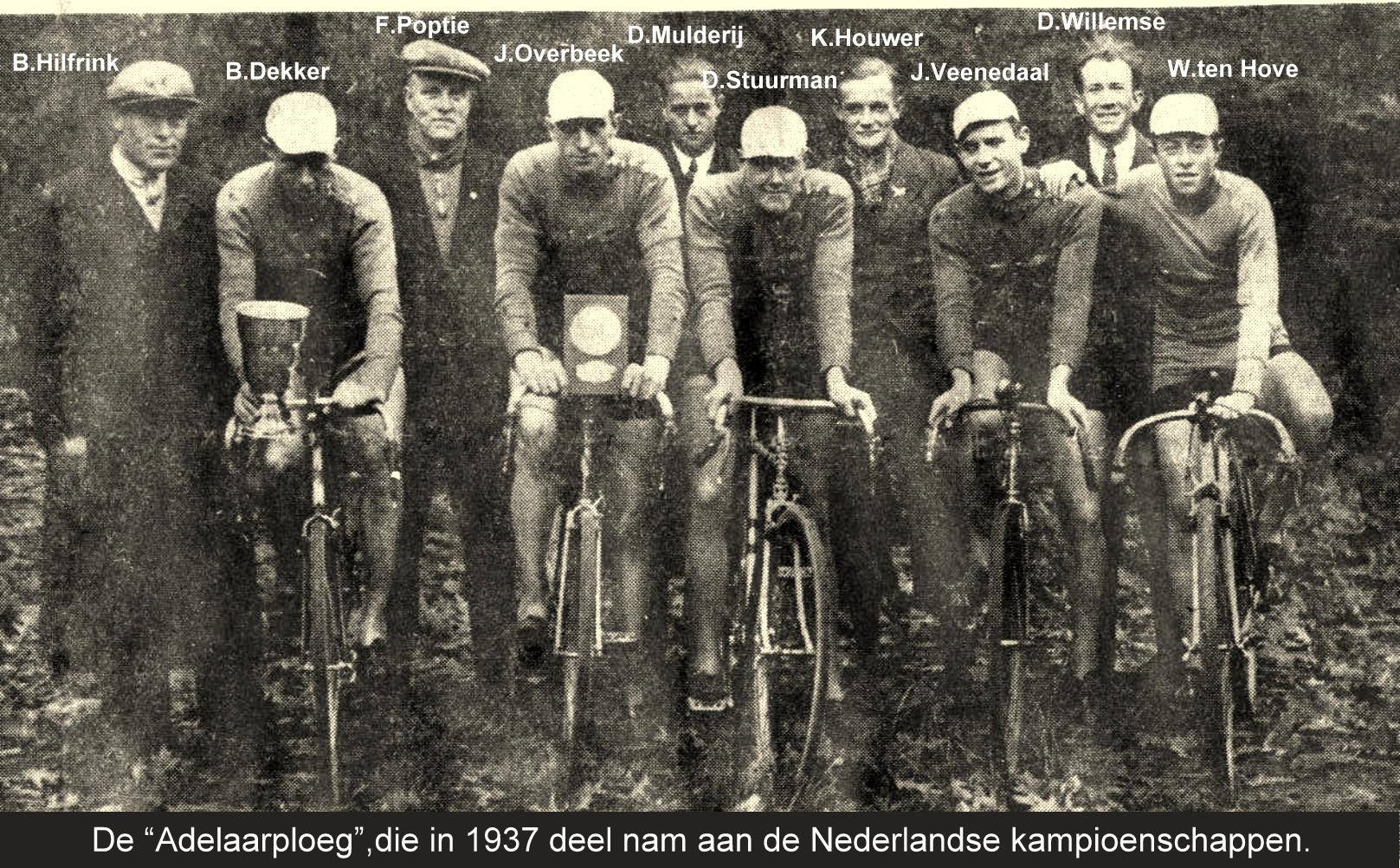 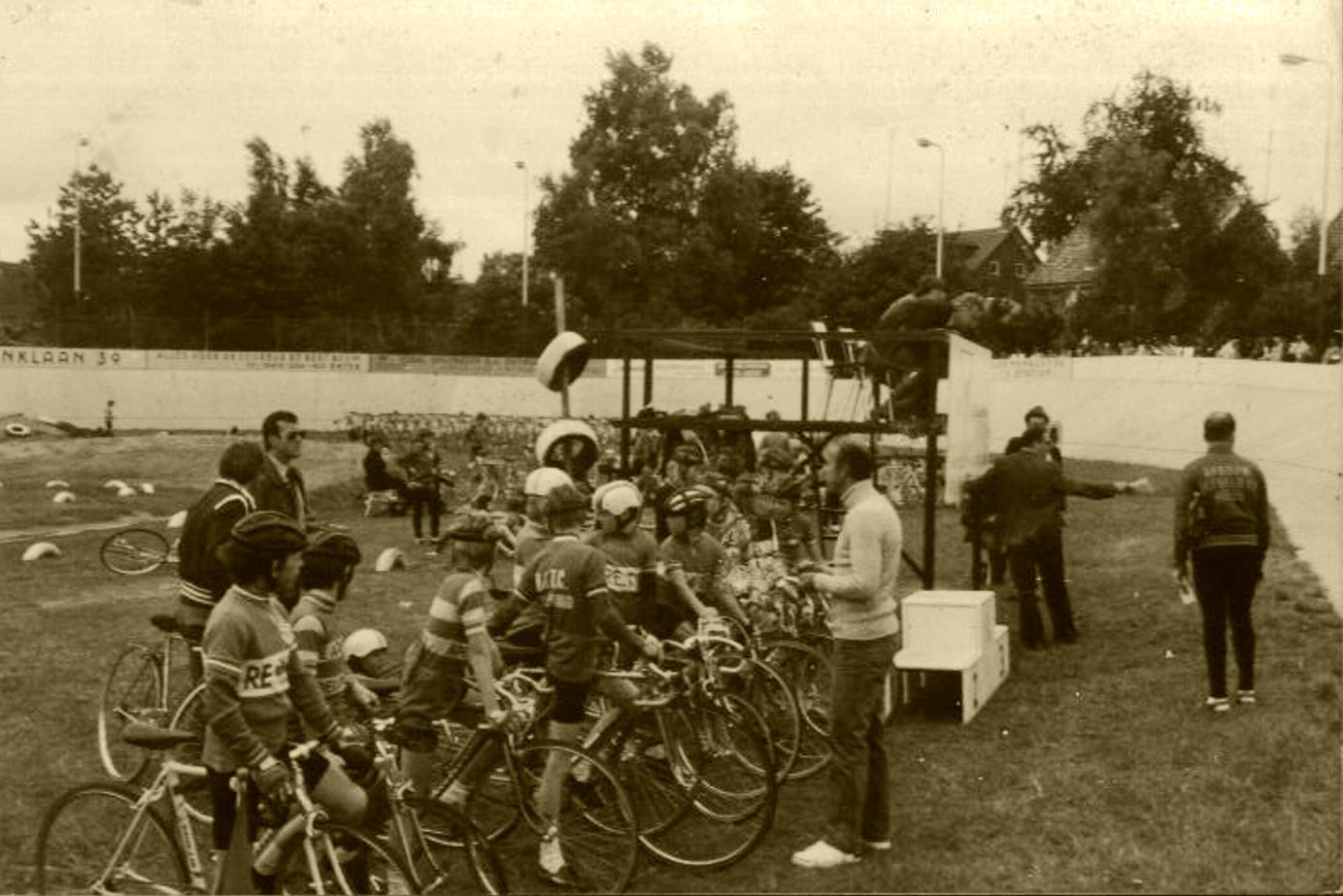 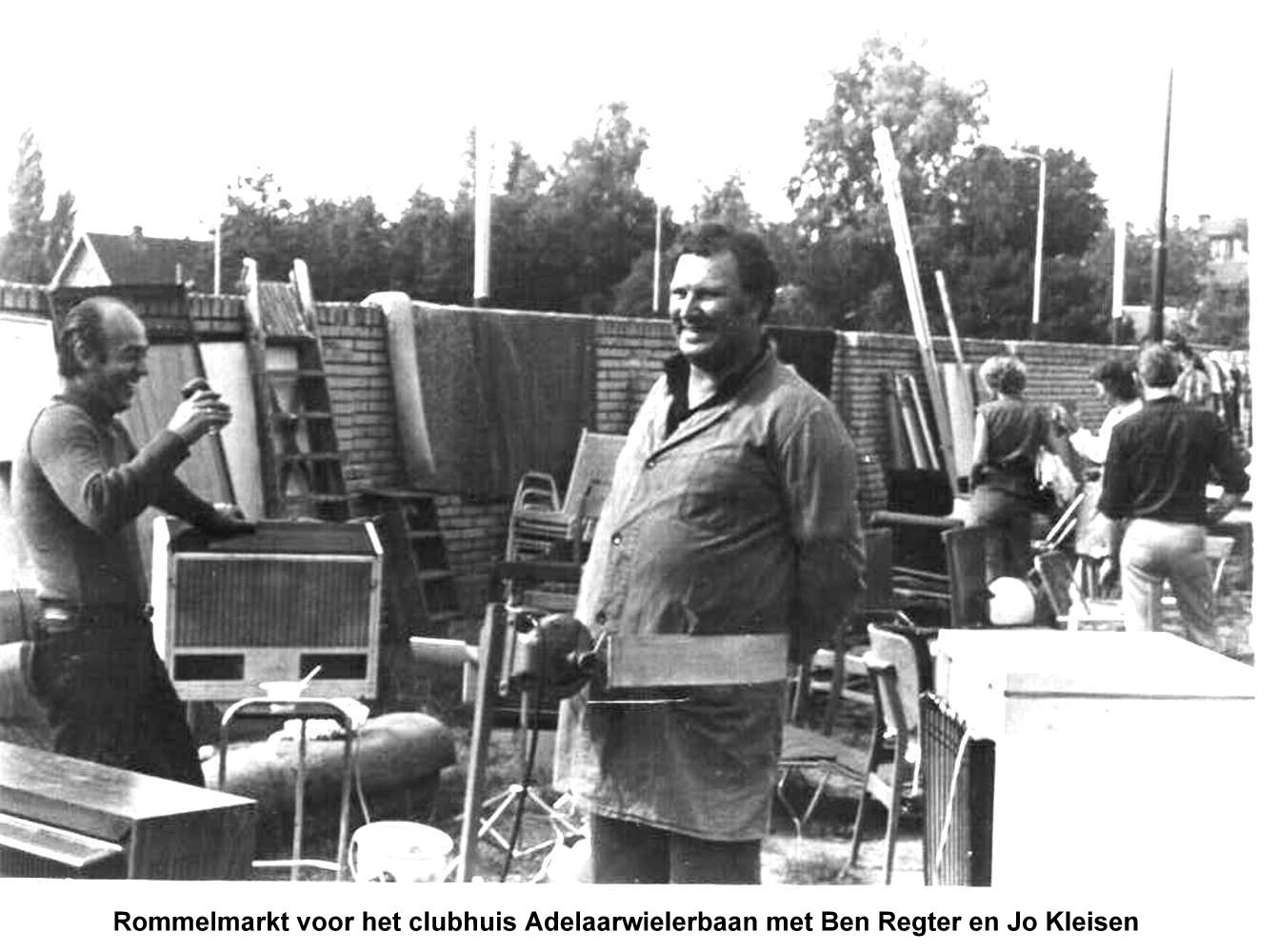 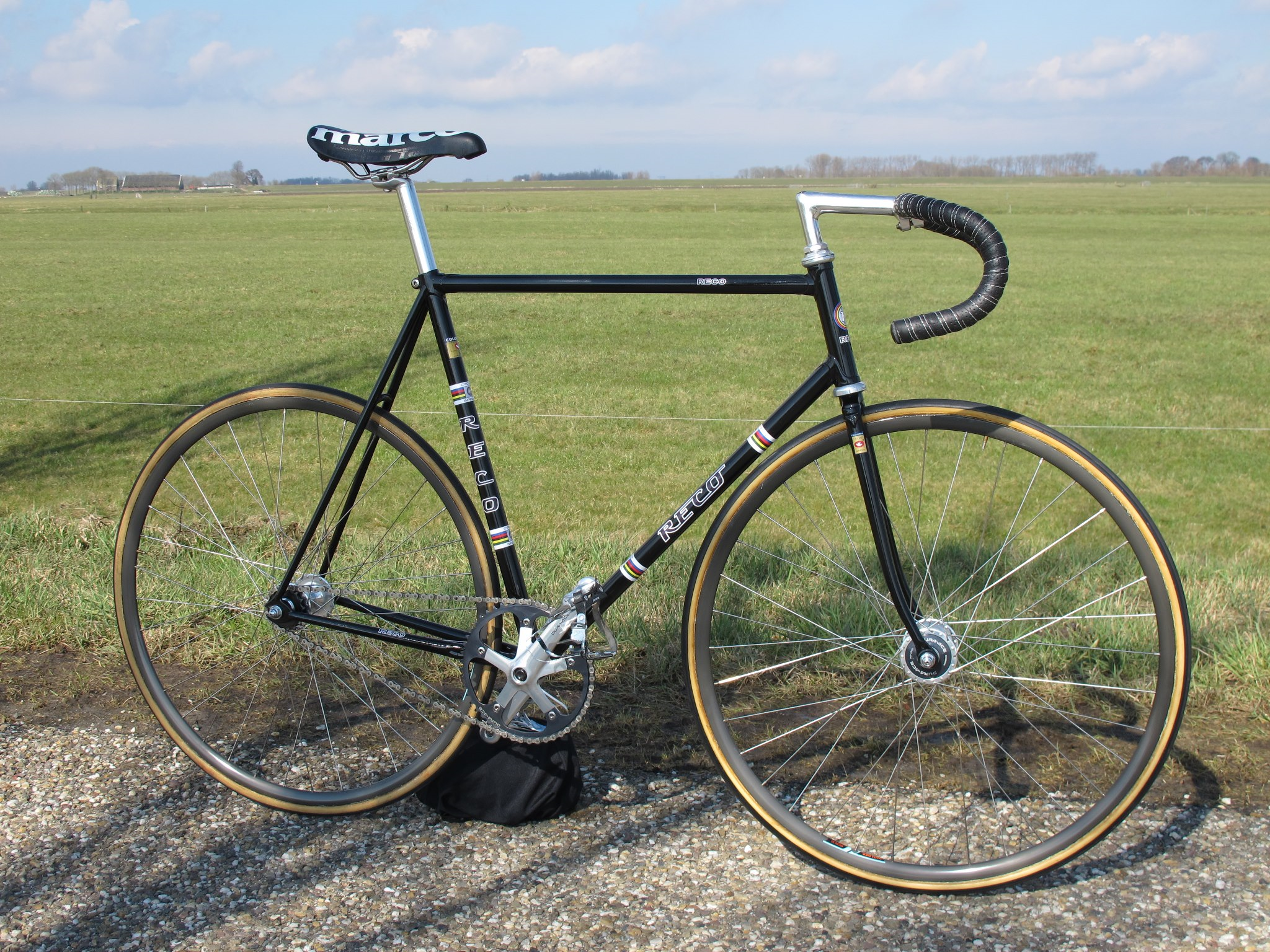 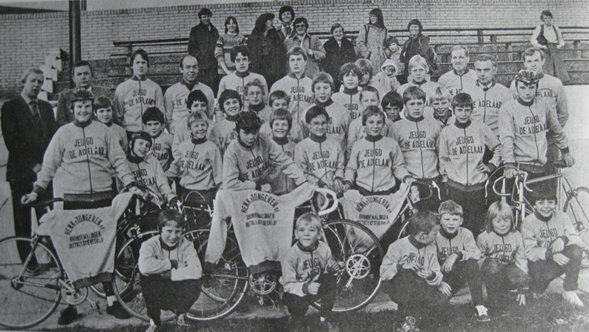 Joop te Pas  Manfred Pieters     Remco Brienesse  Ben Regter      Henrdrik J van Beek Albert d Graaf  Andre Holterman                  Rene te Pas Walter Garritsen     Snijder                                                          Leon van Bon                                  Marco v Bon Jan v Erve Johan Lieftink   Cees Jongeling      Roy Felix  Rene Eickhof                                                                   Jongeling      Robin Pieters              Gerben Kroes      Peter Vreugdenhil                                                                                  Bernie Regter                    Ron Snijder
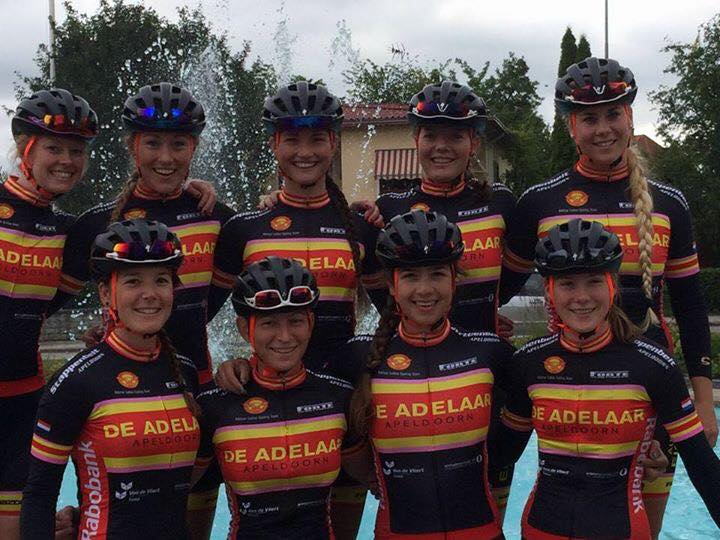 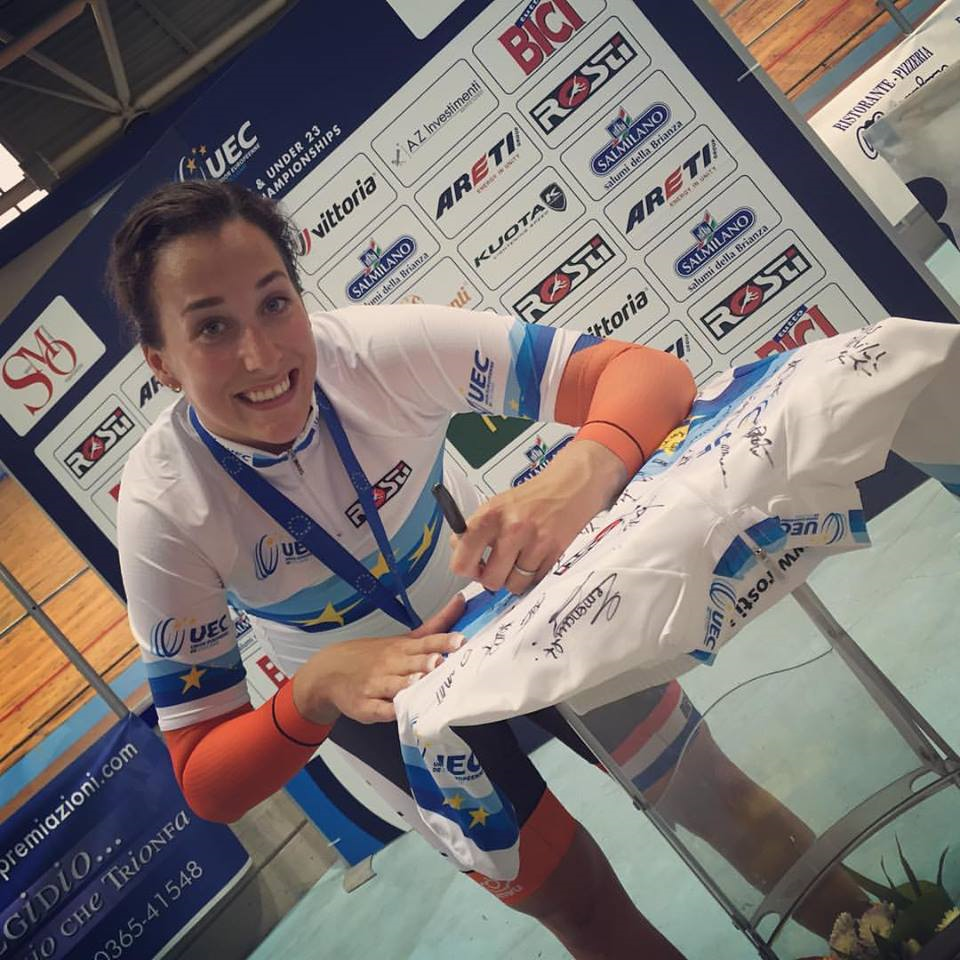 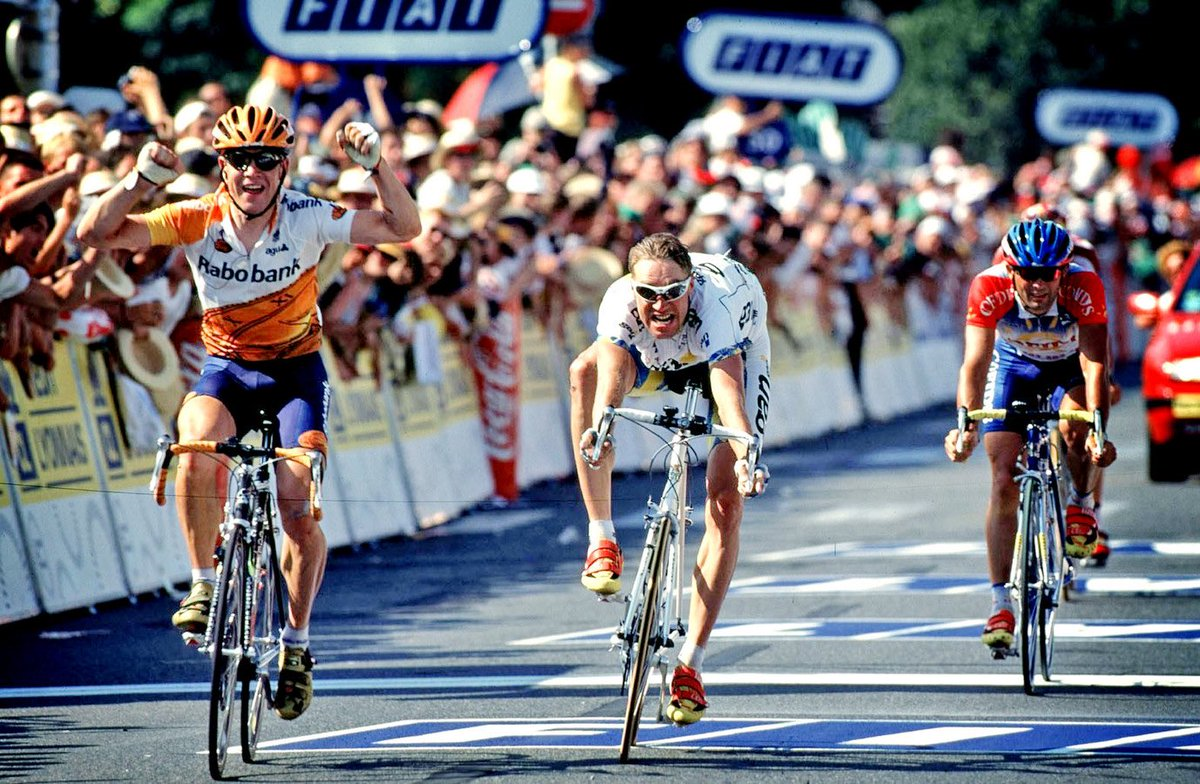 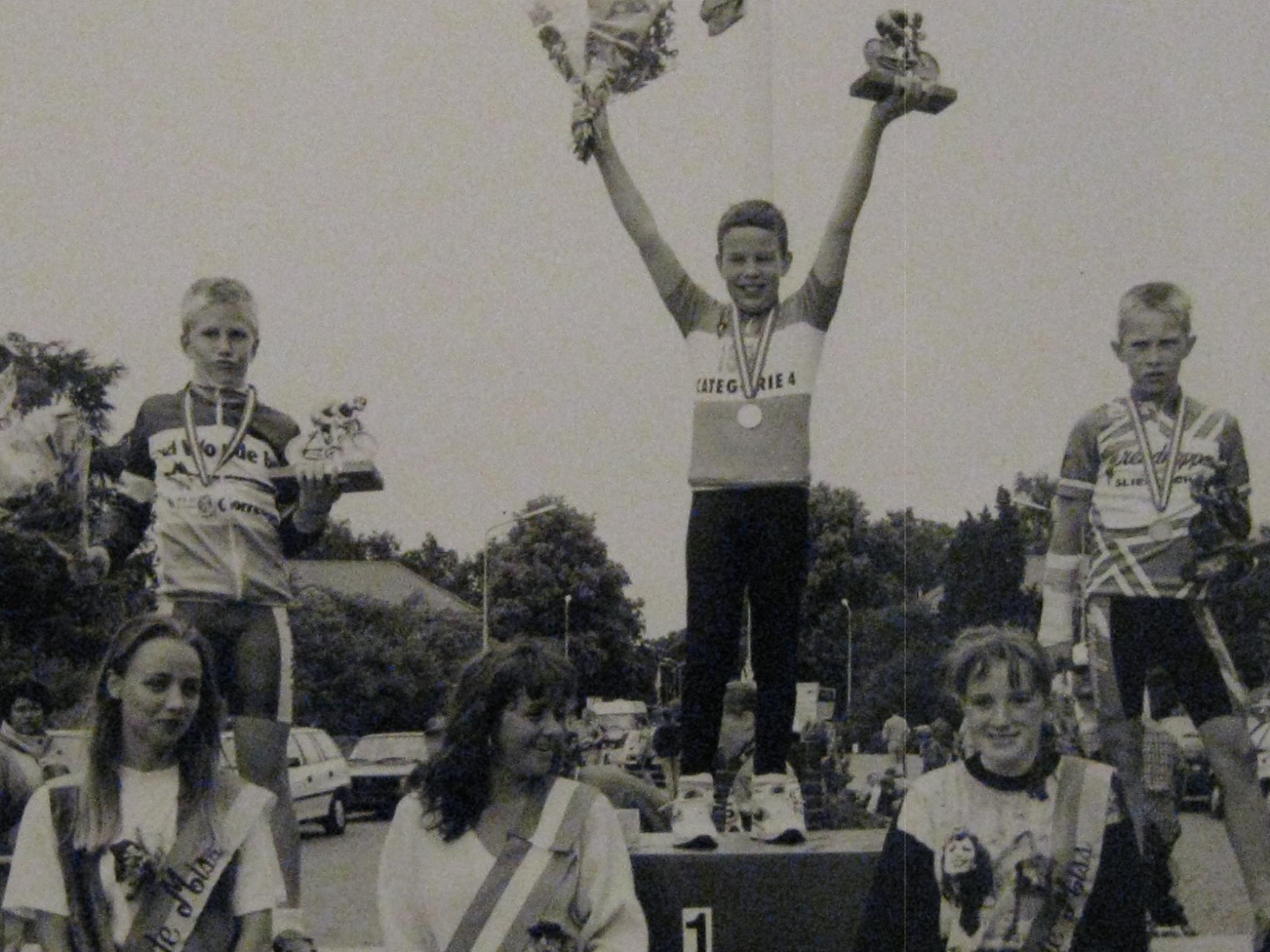 Liewe Westra
Kenny van Hummel                           1992
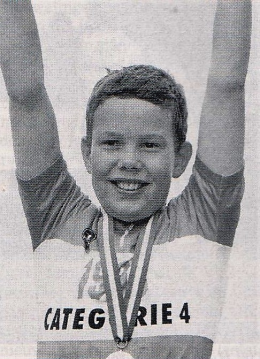 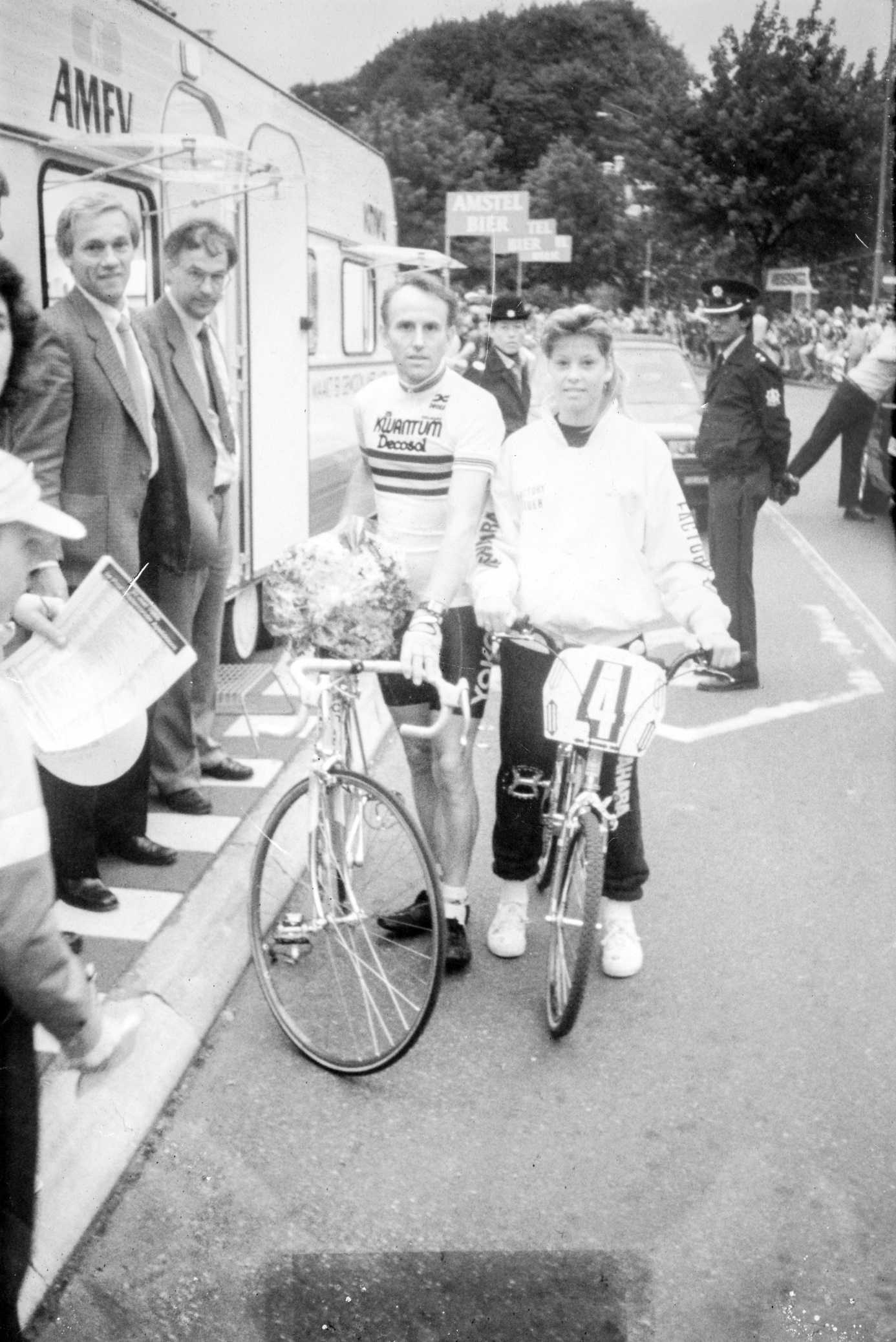 Corine Dorlandmet Joop Zoetemelk

Corine Dorland10 x wereldkampioen BMXvan 1983-1994
3x Nederlands Kampioen MTB1999-2000-2001
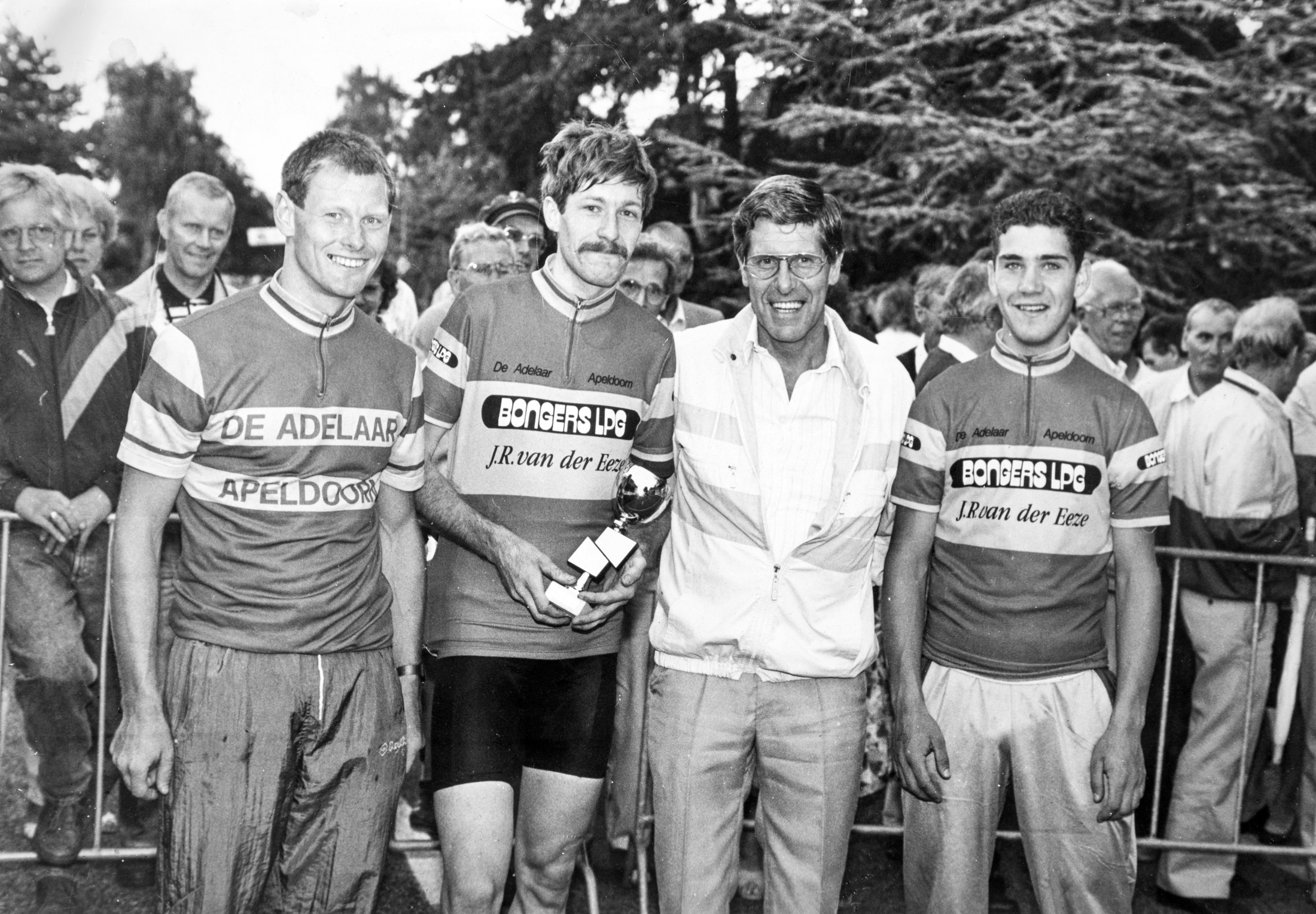 Hans de Brouwer                                                         Harrie Rodink              Leon van Bon
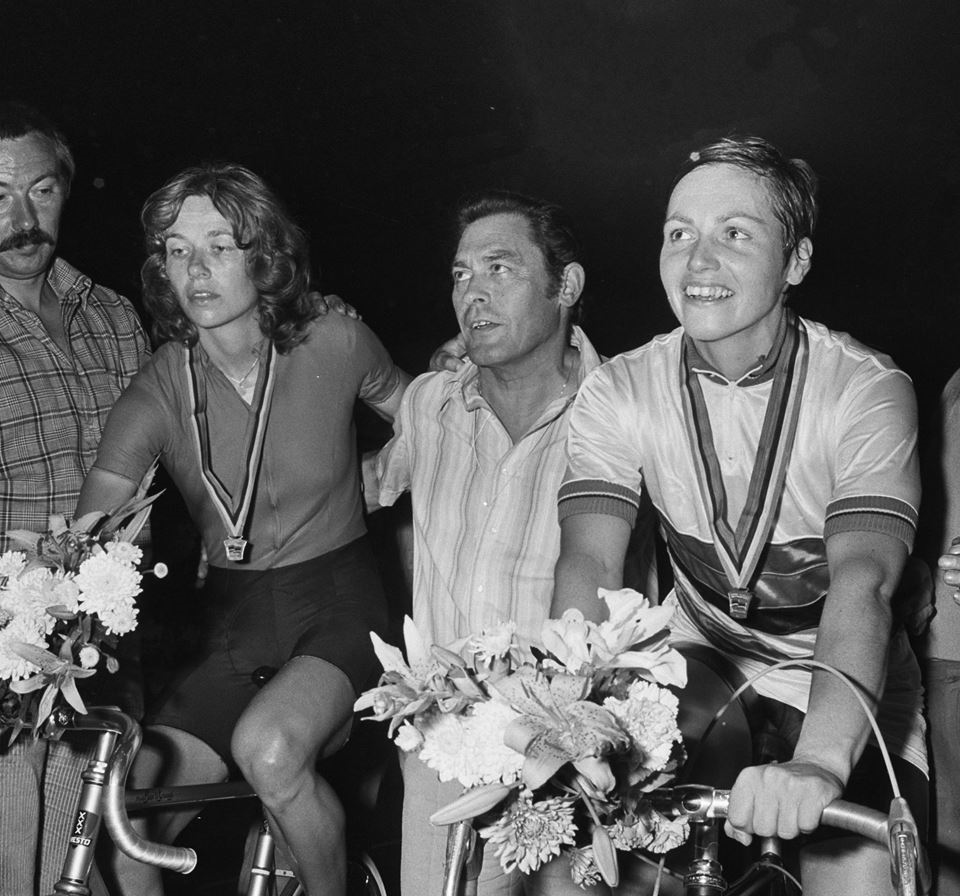 Anne Riemersma (links)1978 -1979-1980
Nederlands kampioeneAchtervolging bij de elite

2e Wereldkampioenschappen1977-1978-1979Achtervolging 
1978
Nederlands kampioene omnium bij de elite
Keetie van Oosten Hage
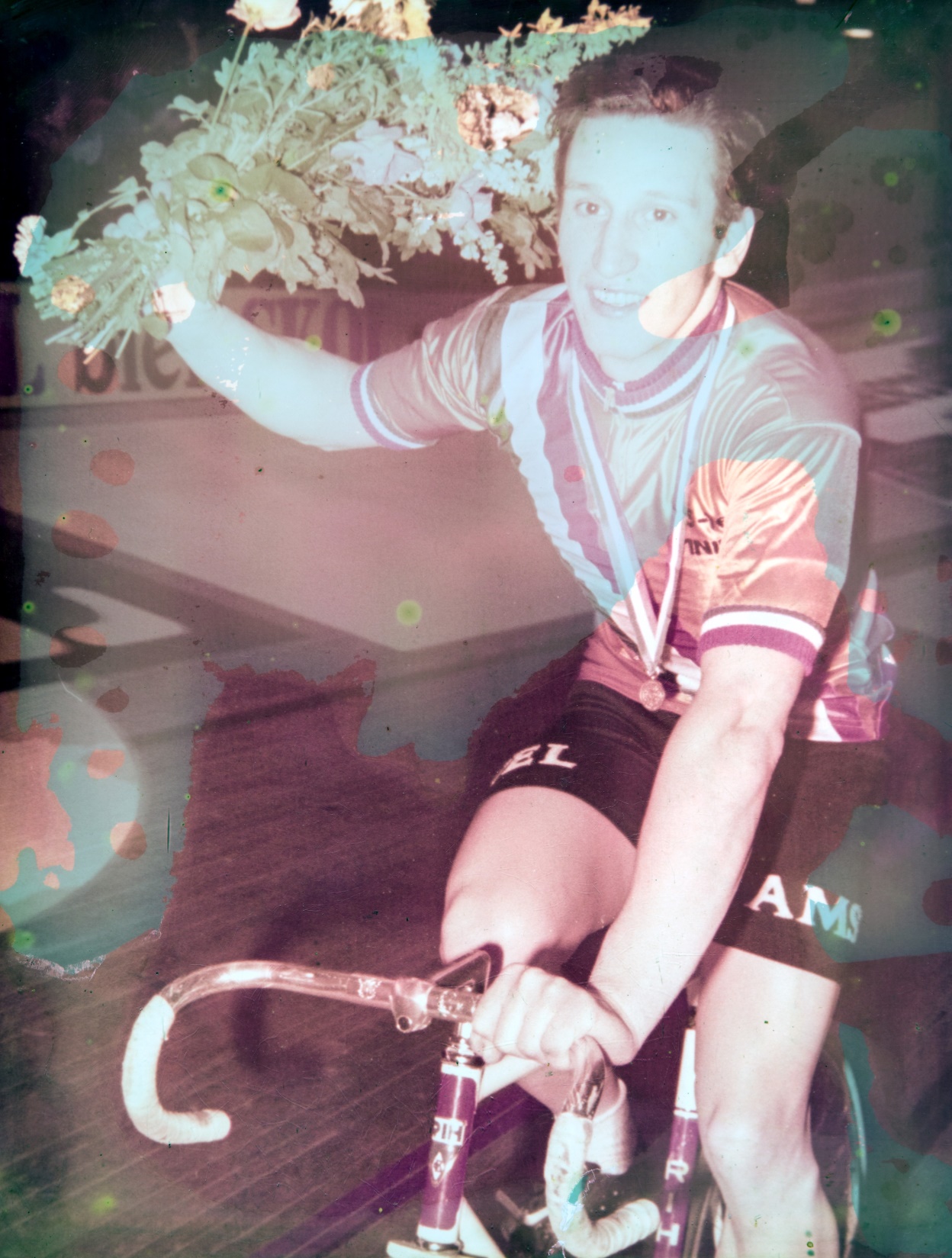 Gerrit Möhlmann
Winterbaankampioen 1974